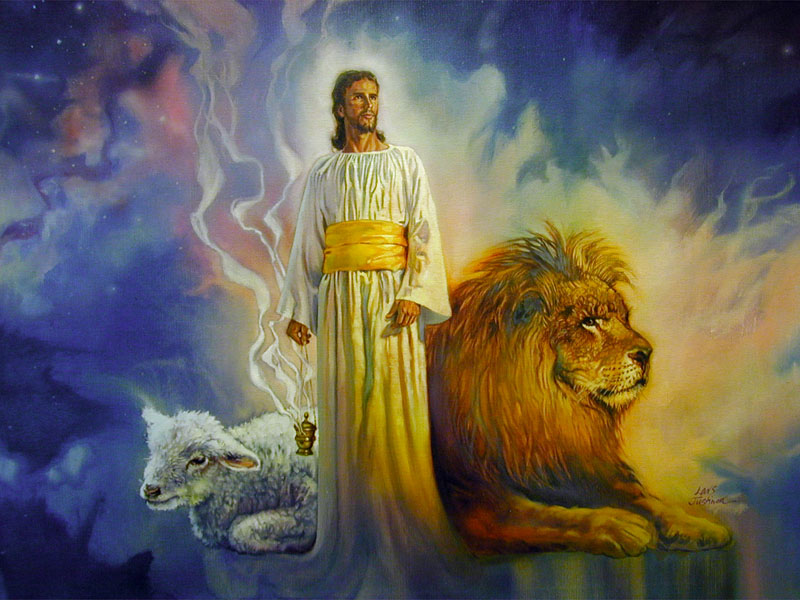 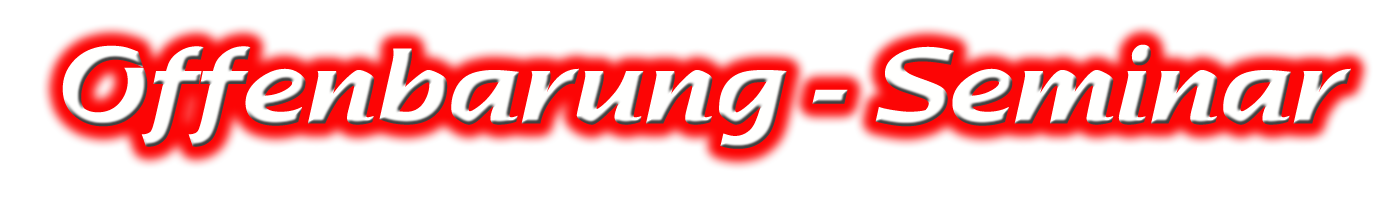 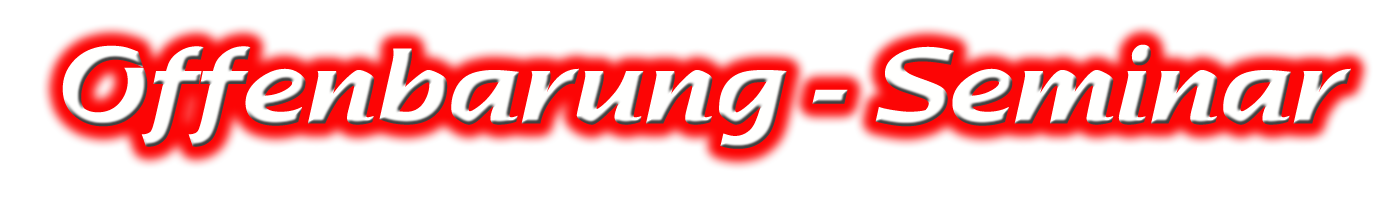 Herzlich willkommen!
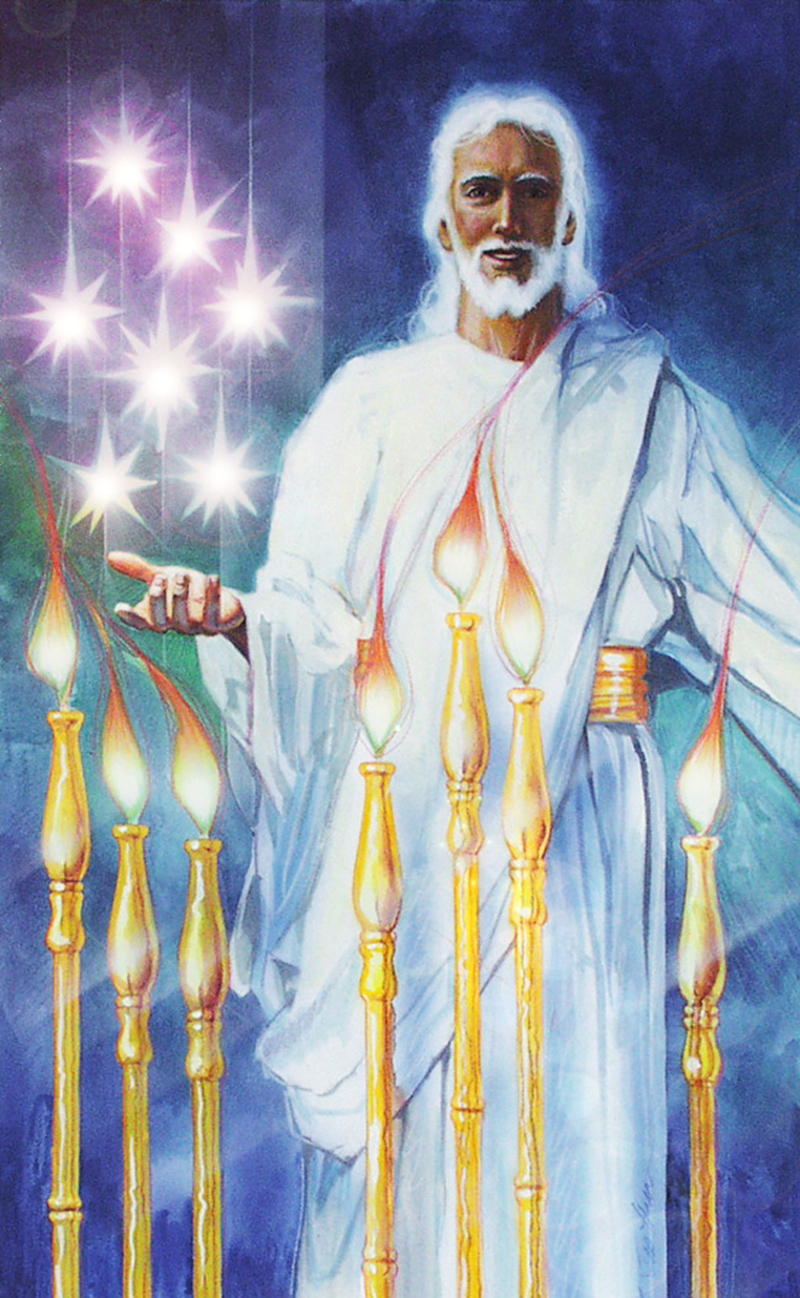 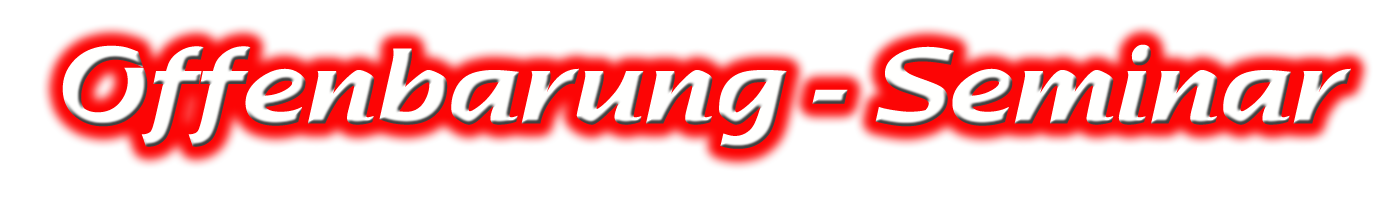 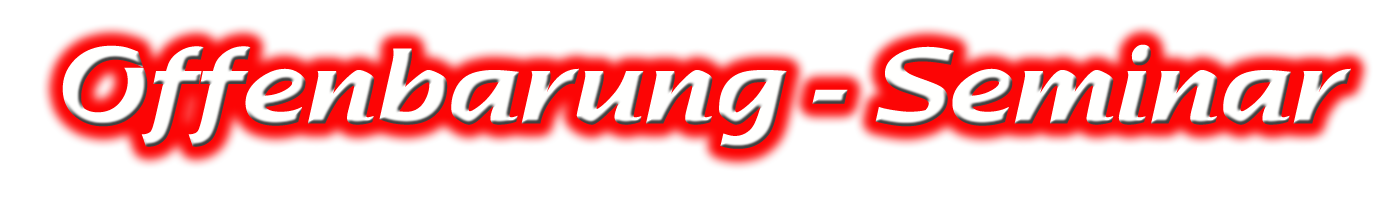 Thema 6:
Die sieben Briefe Jesu
© Olaf Schröer
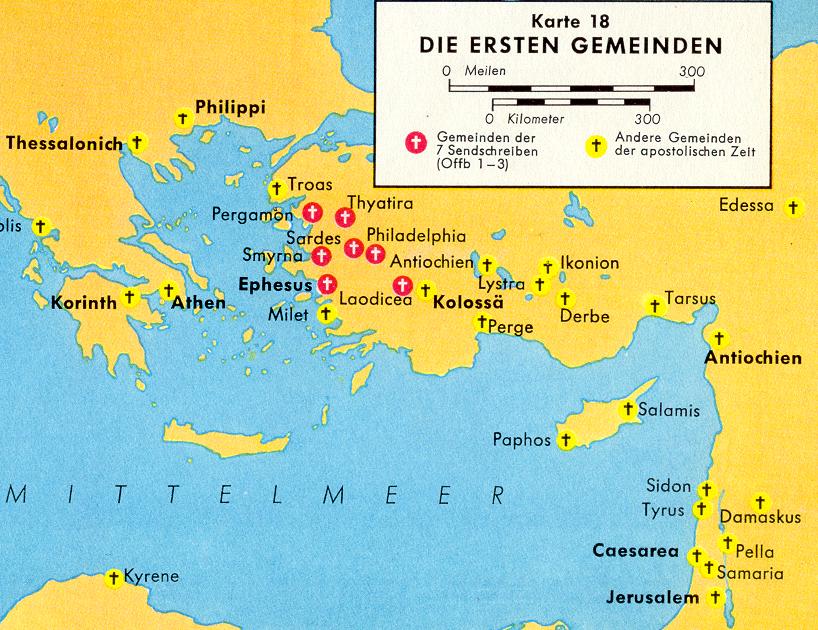 Wie können wir die 7 Gemeinden auslegen?
Die 7 Gemeinden
Die echten 7 Gemeinden
Zeitepochen der Kirchengeschichte
Es passt
Offb. 1,1: „Was in Kürze                 geschehen soll.“
Offb. 3,3.11.20: Zeitliche Dynamik
Heutige Gemeindetypen
Botschaften für uns
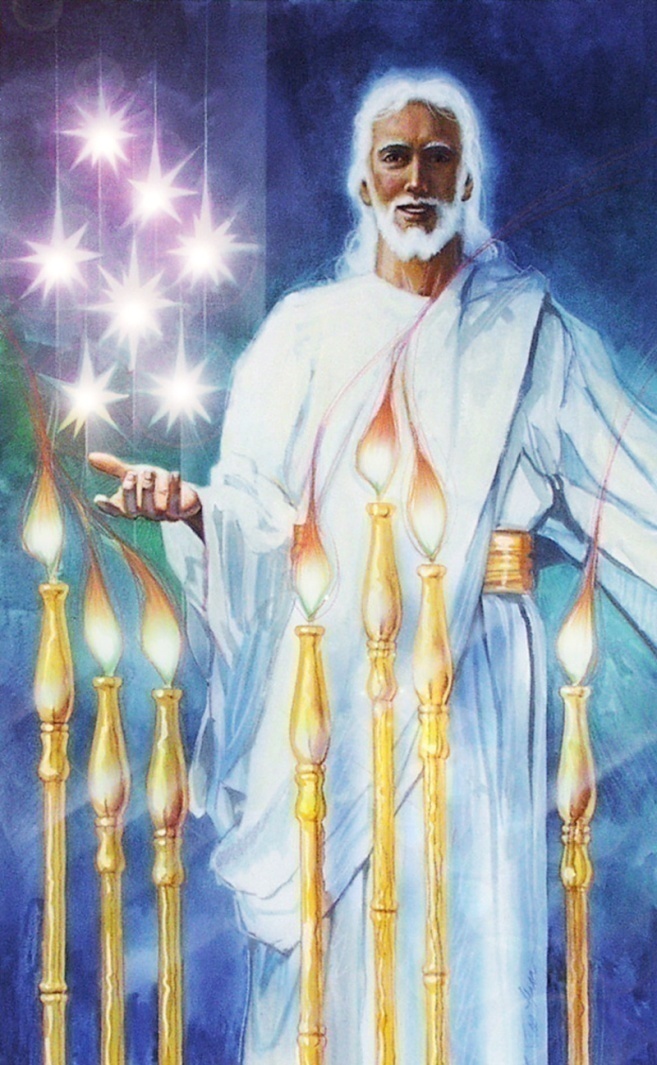 [Speaker Notes: (Text im Bild)]
Schema
Die 7 Gemeinden
Bedeutung des Namens
Bezeichnung Jesu
„Ich kenne …“
Lob
Tadel
Rat
„Wer Ohren hat der höre …“
Überwindung
Verheißung
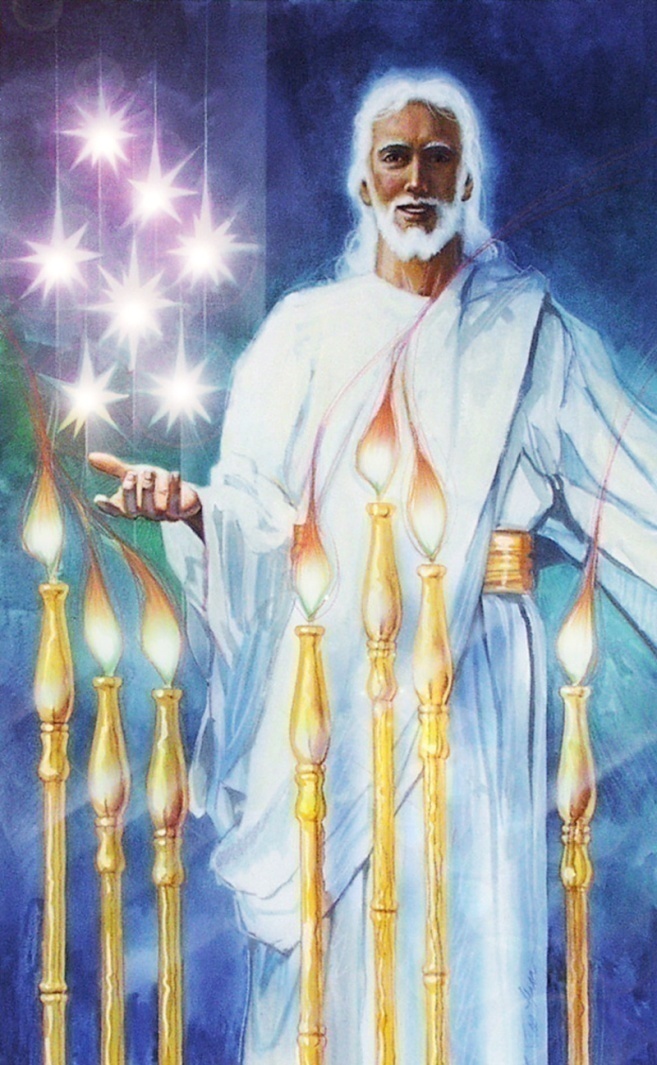 [Speaker Notes: (Text im Bild)]
Chiasmus
Die 7 Gemeinden
Weiter so!
Thyatira
Pergamon
Sardes
Tue Buße!
Tue Buße!
Smyrna
Philadelphia
Weiter so!
Ephesus
Laodizea
Tue Buße!
[Speaker Notes: (Text im Bild)]
Ephesus
Offenbarung 2,1-7 (NT 290)
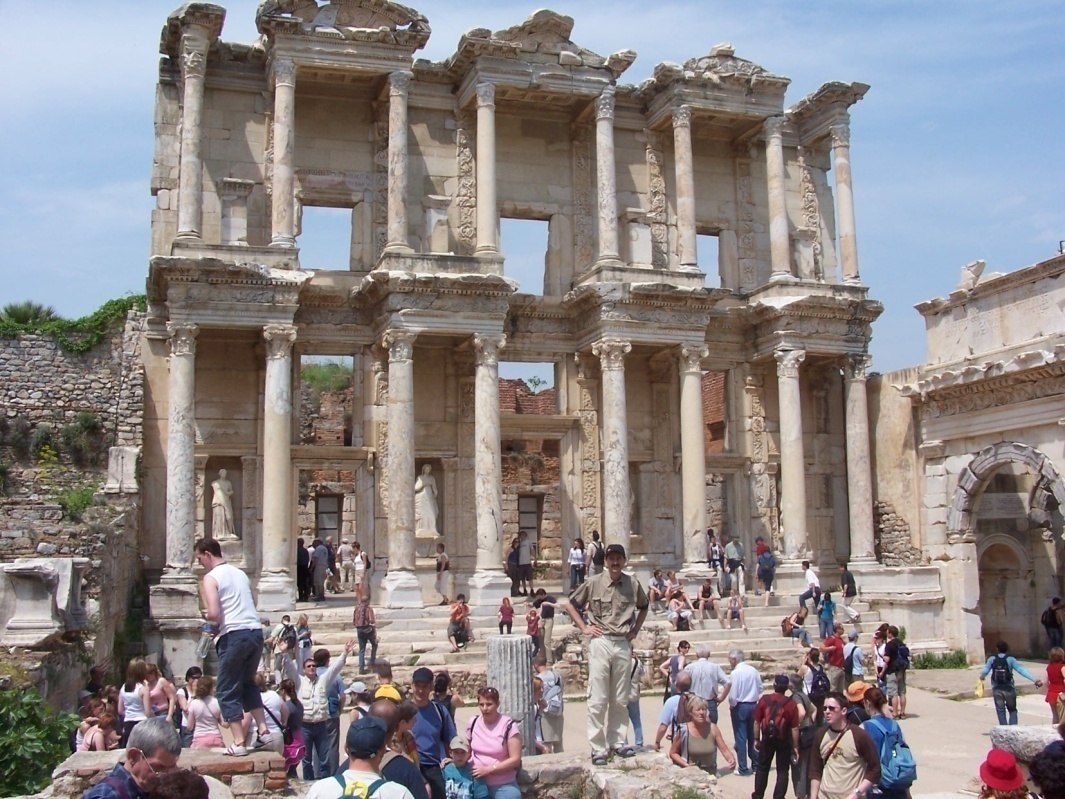 „Wünschenswert“
[Speaker Notes: (Text im Bild)]
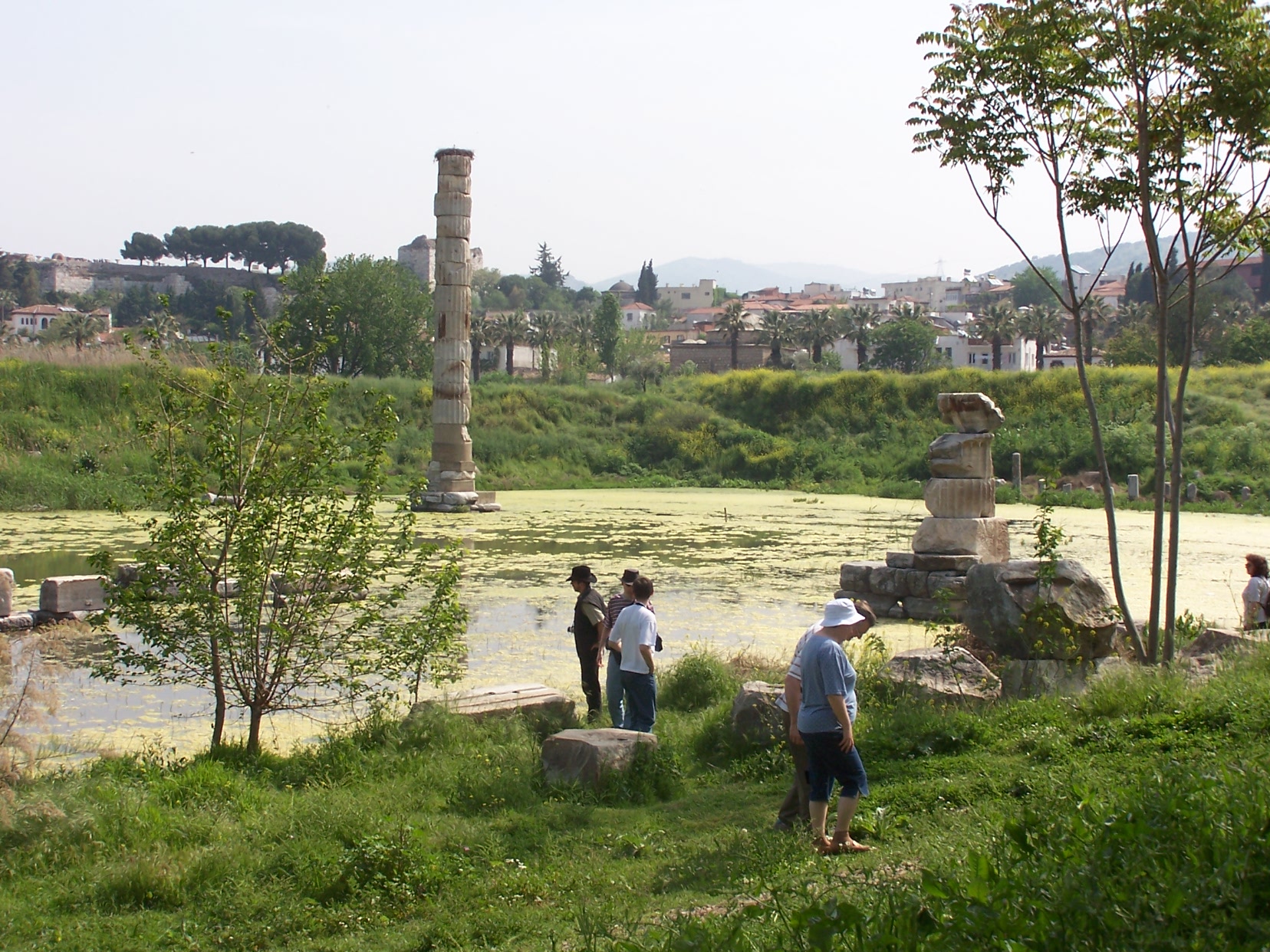 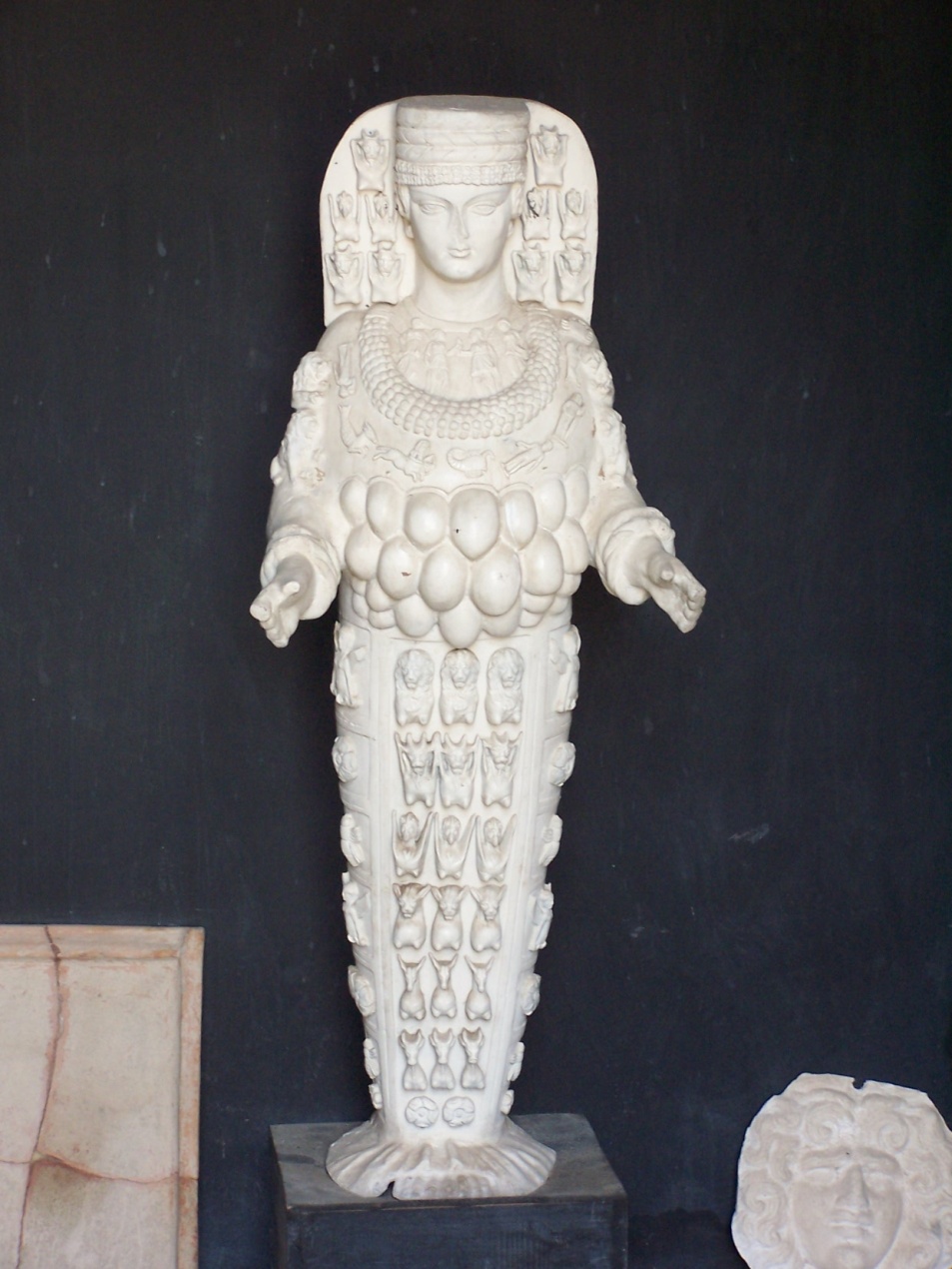 Ephesus heute - Tempel der Artemis (Diana)
[Speaker Notes: Der Tempel der Artemis war eines der 7 Weltwunder.]
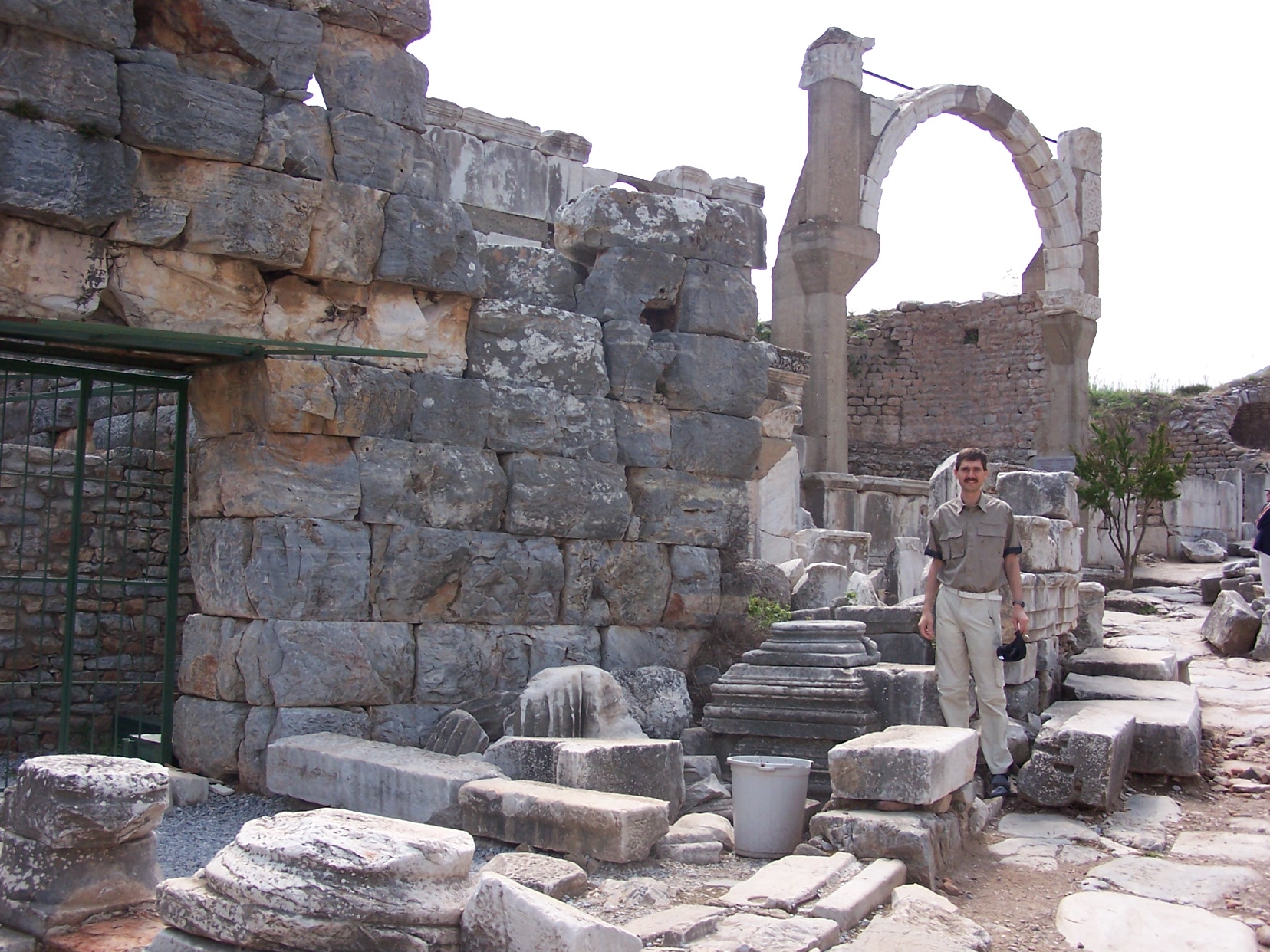 Ephesus heute – Domitianus Tempel
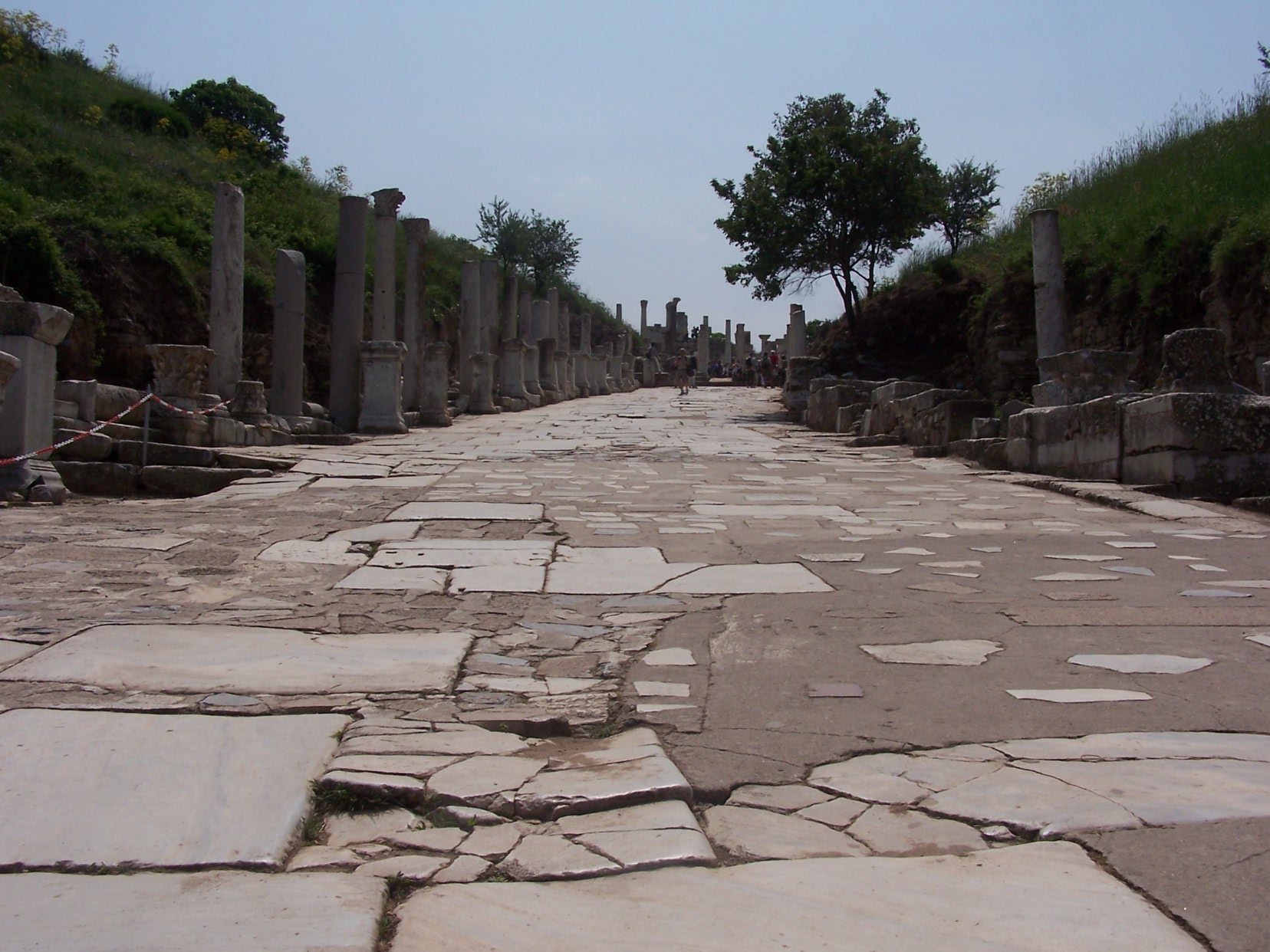 Ephesus heute – Kuretenstraße
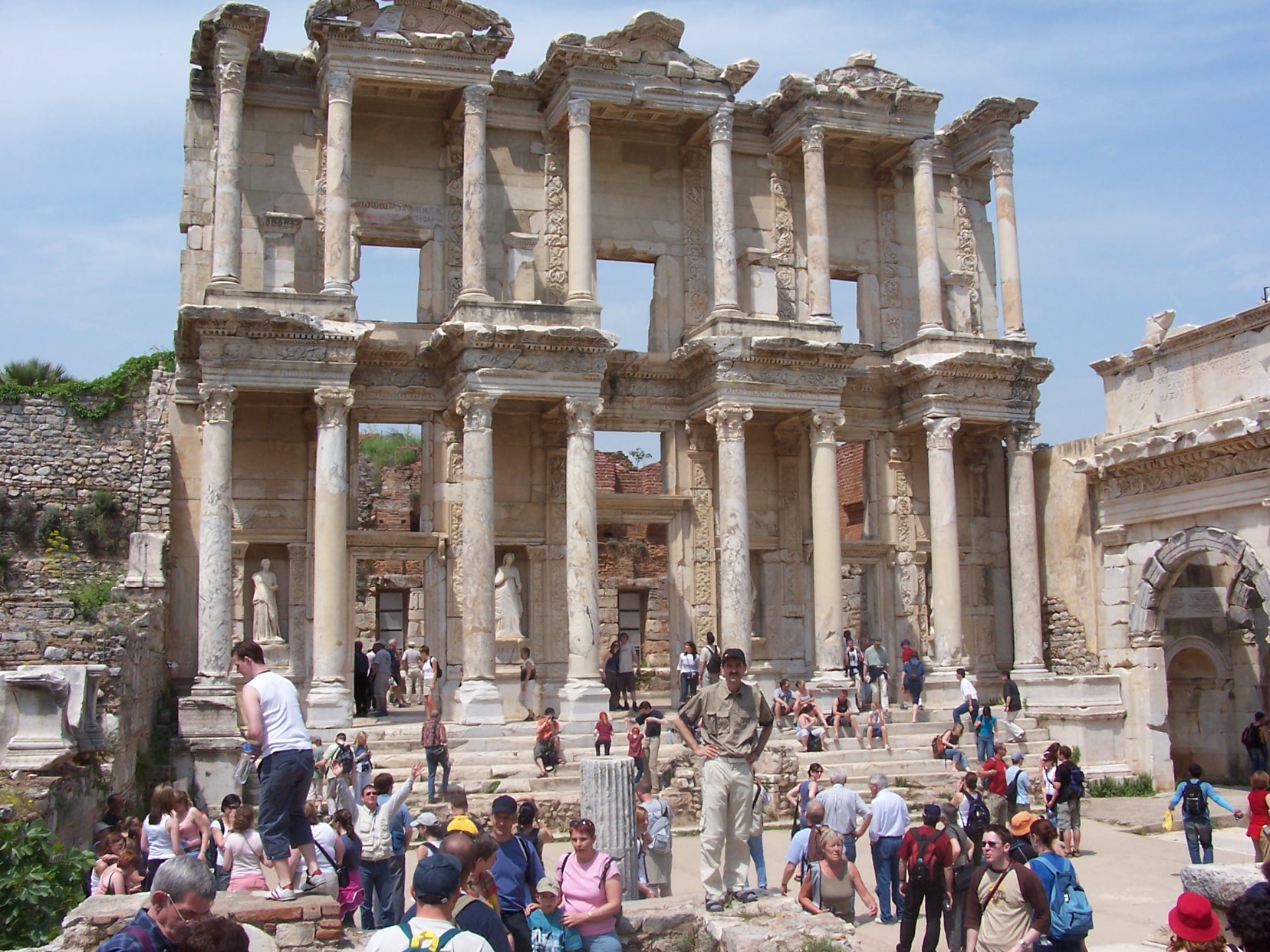 Ephesus heute – Celsus Bibliothek
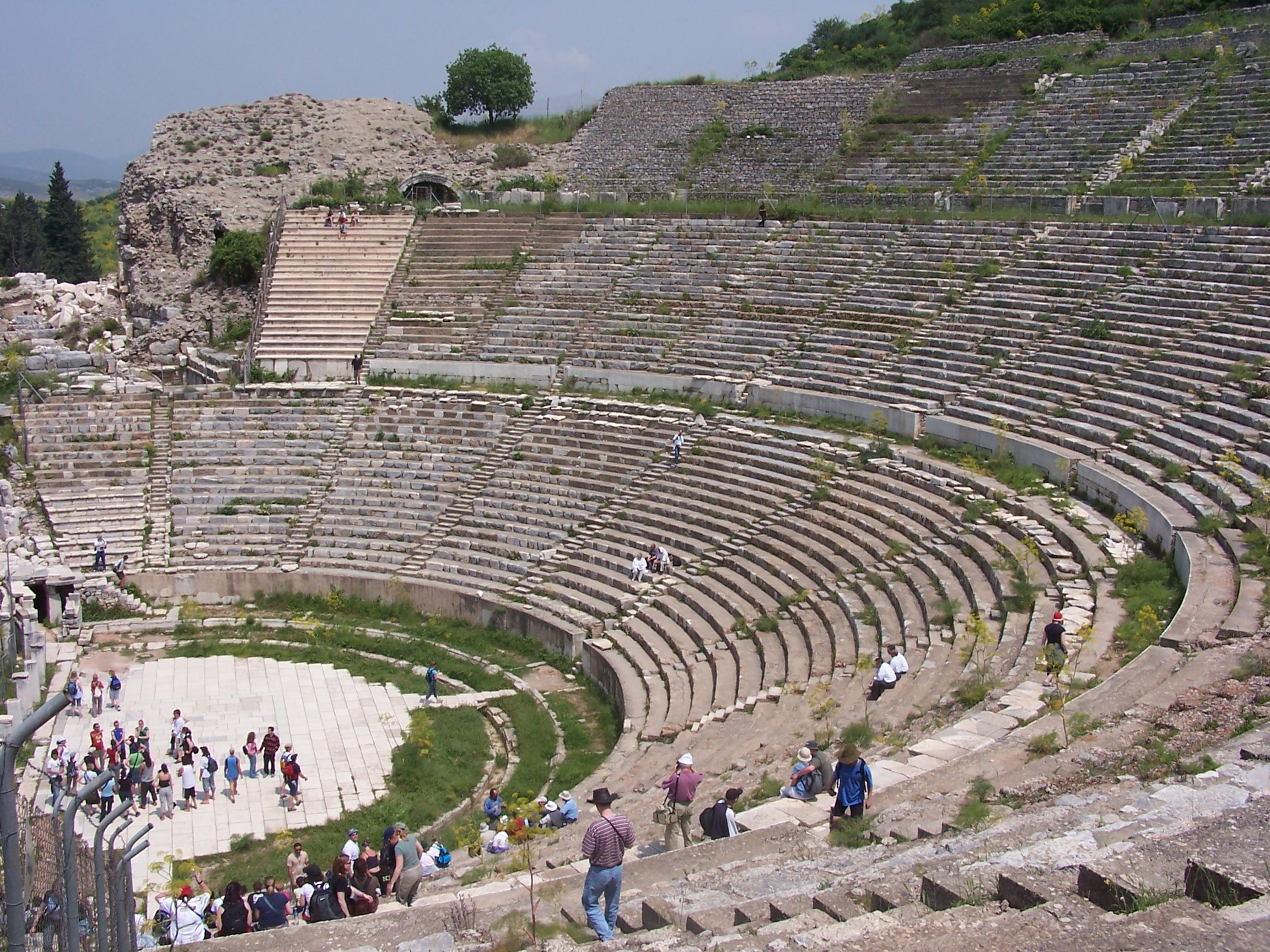 Ephesus heute – Theater
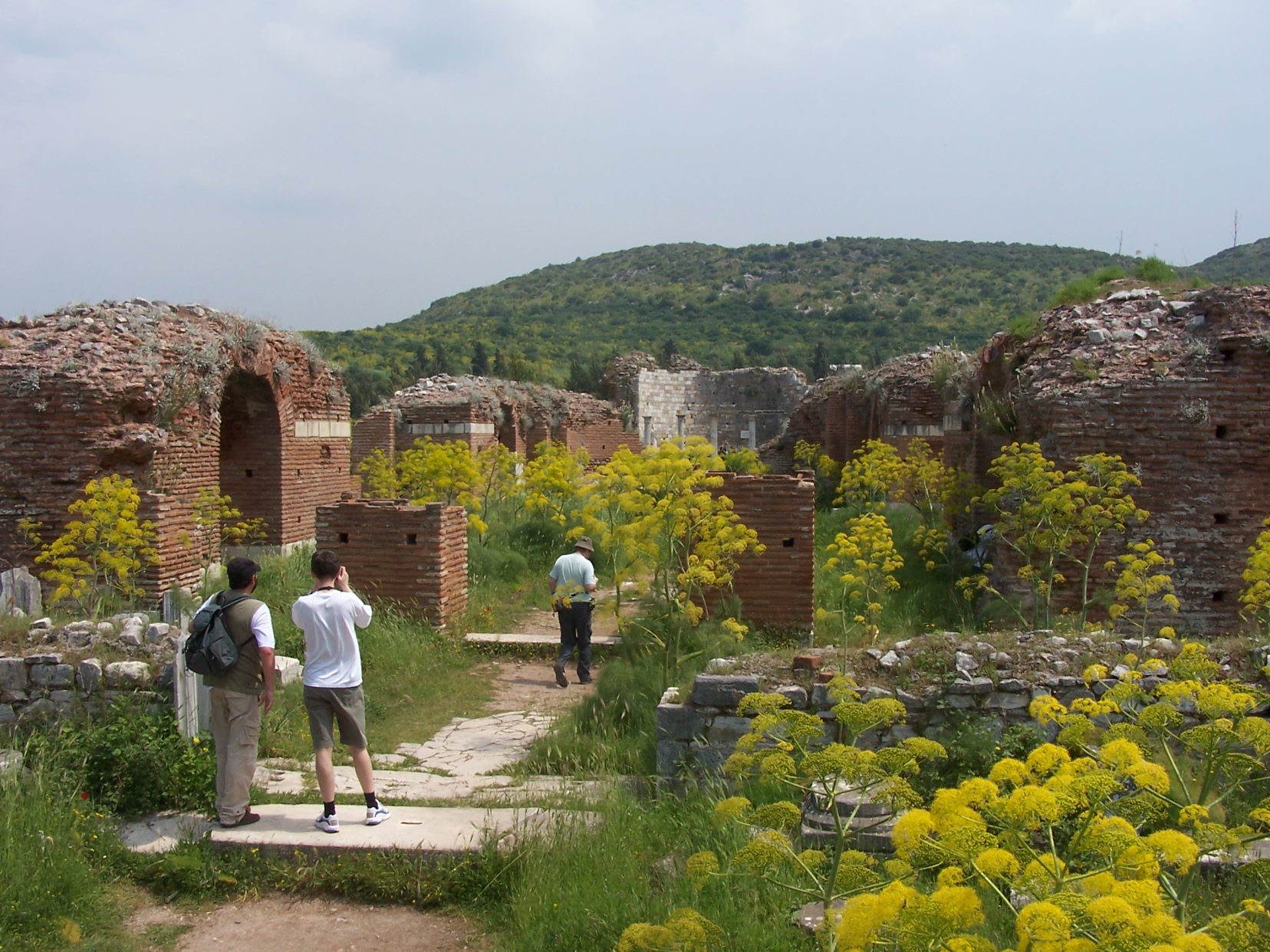 Ephesus heute – Marienkirche
Ephesus
Offenbarung 2,1-7 (NT 290)
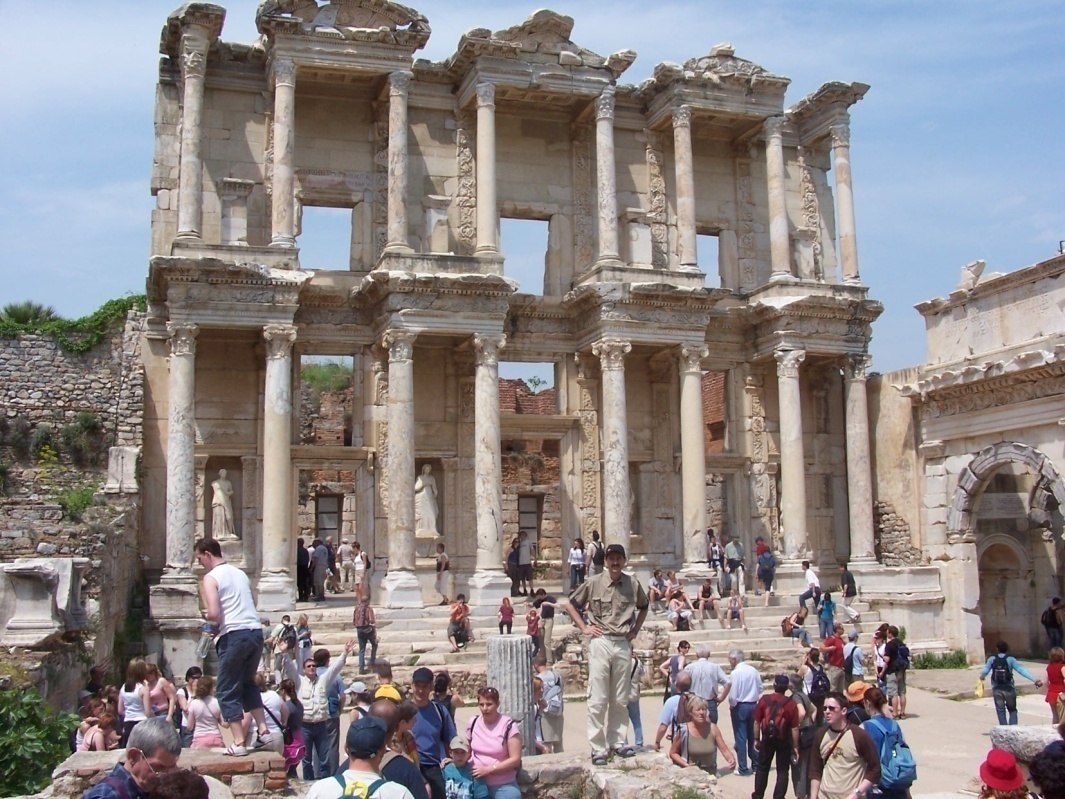 „Wünschenswert“
Urgemeinde
Zeit: 31 - 100 n.Chr.
[Speaker Notes: (Text im Bild)]
Ephesus
Offenbarung 2,1-7 (NT 290)
Lob:
Geduld
Aktiv
Reine Lehre
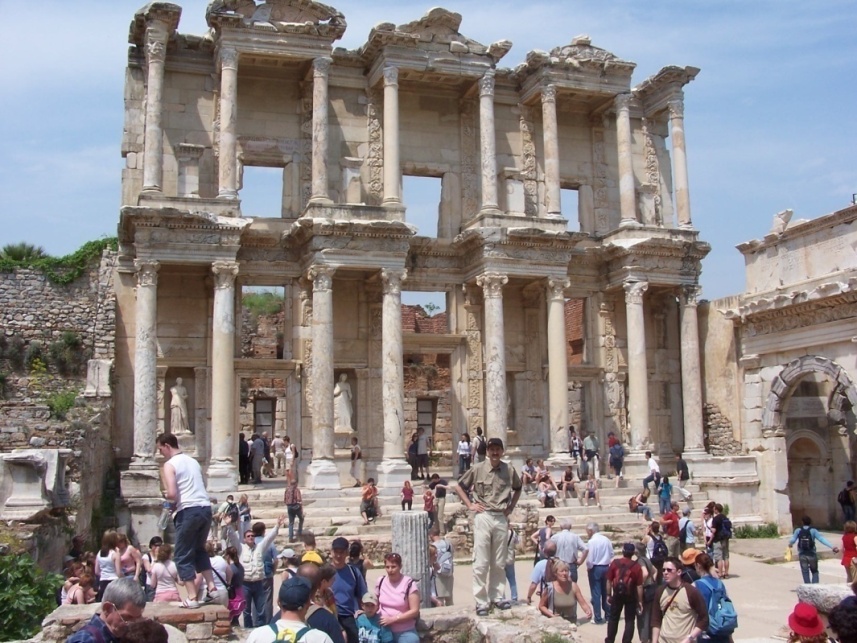 [Speaker Notes: (Text im Bild)]
Ephesus
Offenbarung 2,1-7 (NT 290)
Nikolaiten:
Gnostiker
Seele gut, Leib schlecht
Unsterbliche Seele
Jesus ist nicht Gott
Erkenntnis = Erlösung
Liberalität
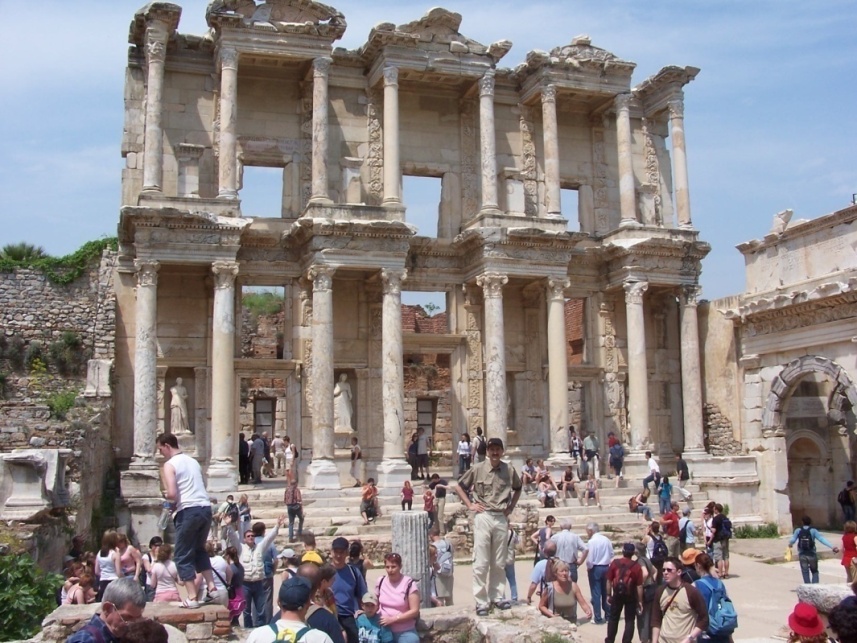 [Speaker Notes: (Text im Bild)]
Ephesus
Offenbarung 2,1-7 (NT 290)
Tadel:
Erste Liebe verlassen
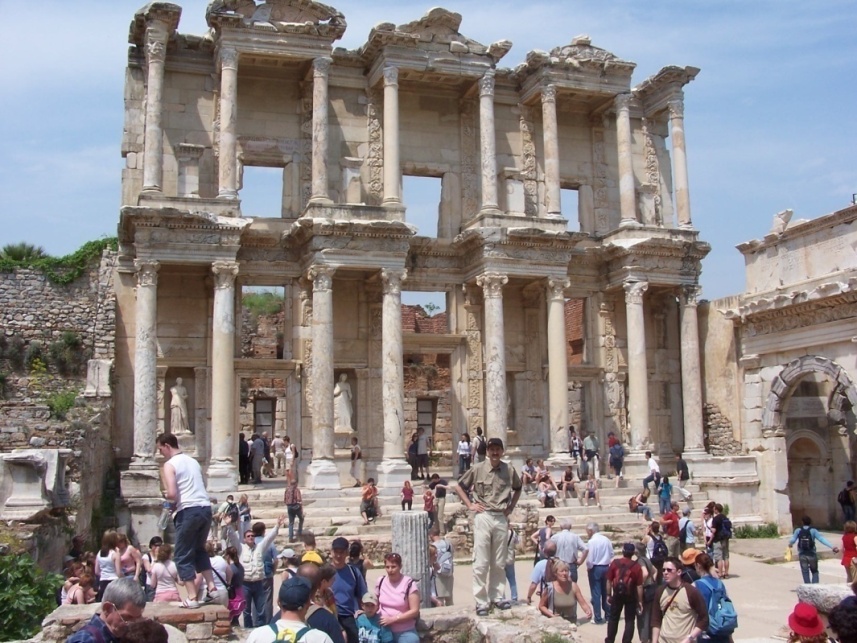 Rechtgläubigkeit ersetzt nicht die Liebe!
[Speaker Notes: (Text im Bild)]
Ephesus
Offenbarung 2,1-7 (NT 290)
Rat:
Gedenke
Tue Buße
Tue die ersten Werke
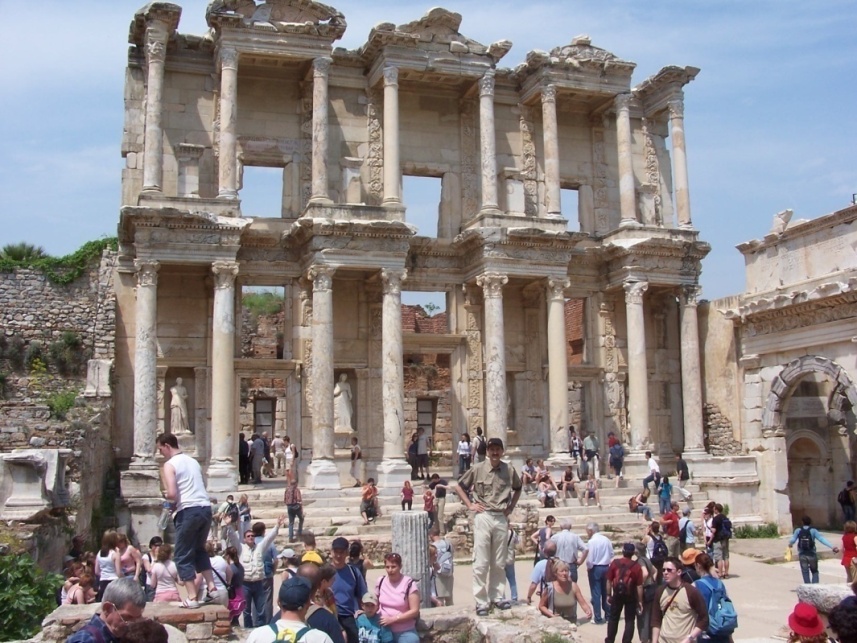 [Speaker Notes: (Text im Bild)]
Smyrna
Offenbarung 2,8-11 (NT 290)
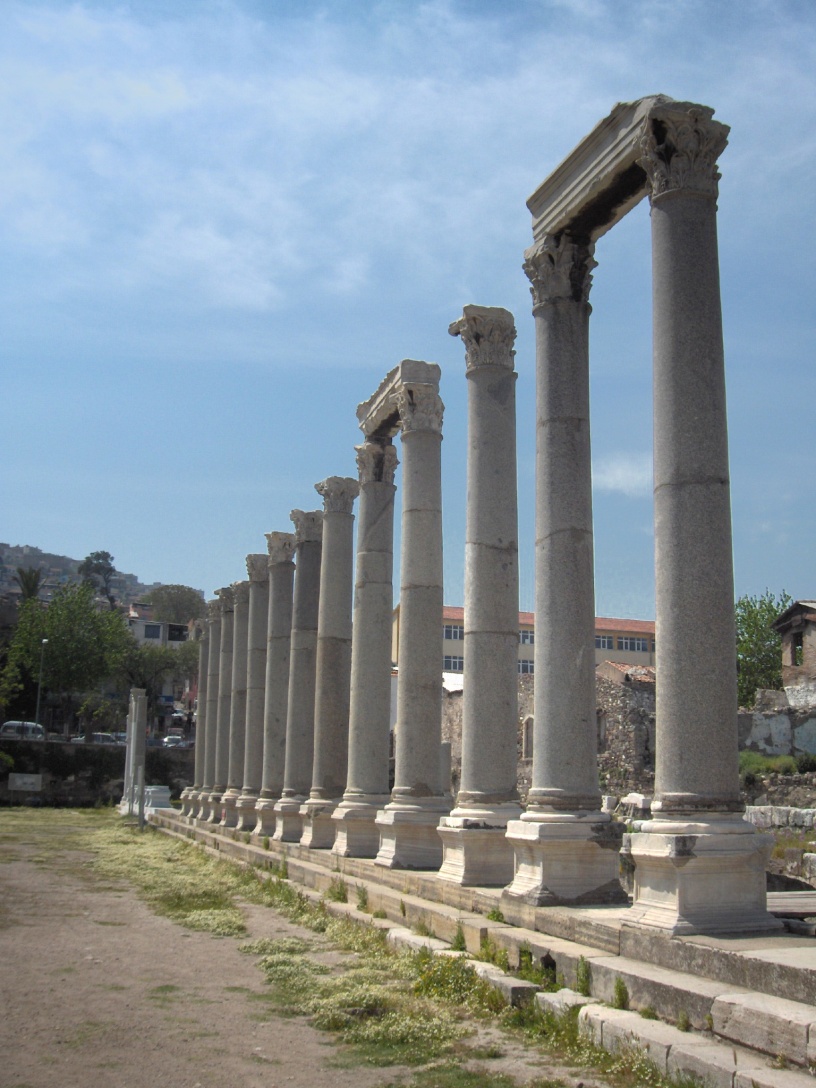 „Wohlgeruch“
[Speaker Notes: (Text im Bild)]
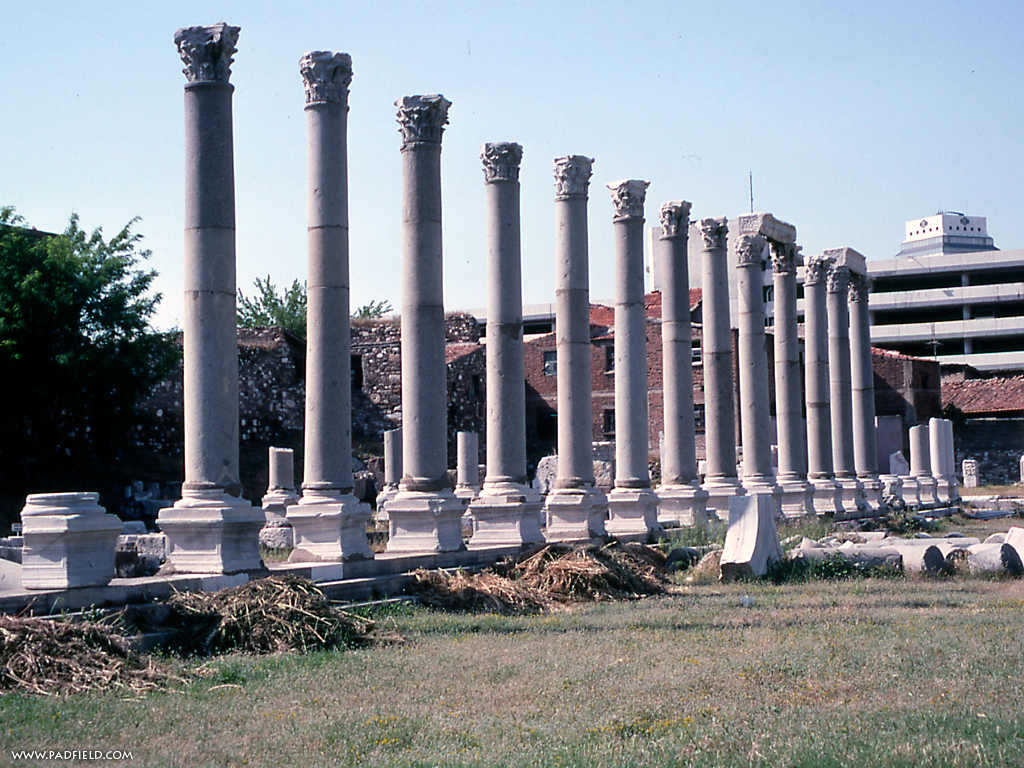 Smyrna heute (Izmir)
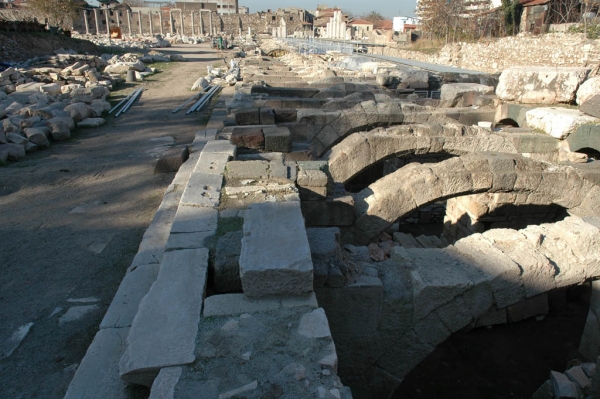 Smyrna heute (Izmir)
Smyrna
Offenbarung 2,8-11 (NT 290)
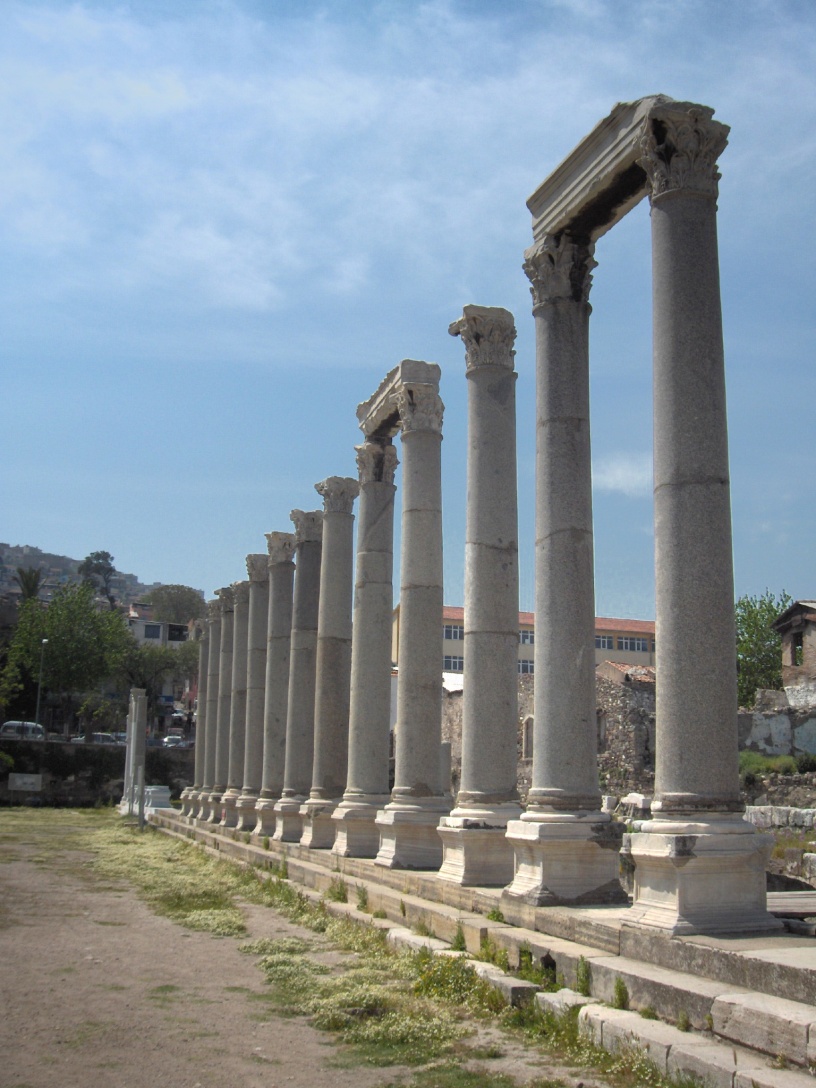 „Wohlgeruch“
Die Gemeinde inder Verfolgung
Zeit: 100 - 313 n.Chr.
[Speaker Notes: (Text im Bild)]
Smyrna
Offenbarung 2,8-11 (NT 290)
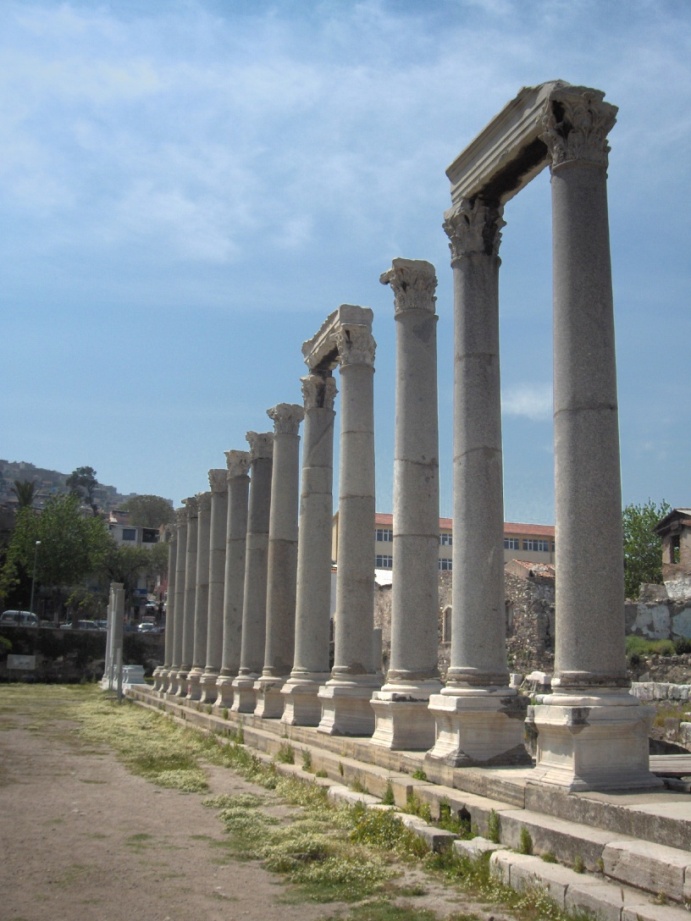 Lob:
Standhaft in der Verfolgung
Reich an Glauben und guten Werken
[Speaker Notes: (Text im Bild)]
Smyrna
Offenbarung 2,8-11 (NT 290)
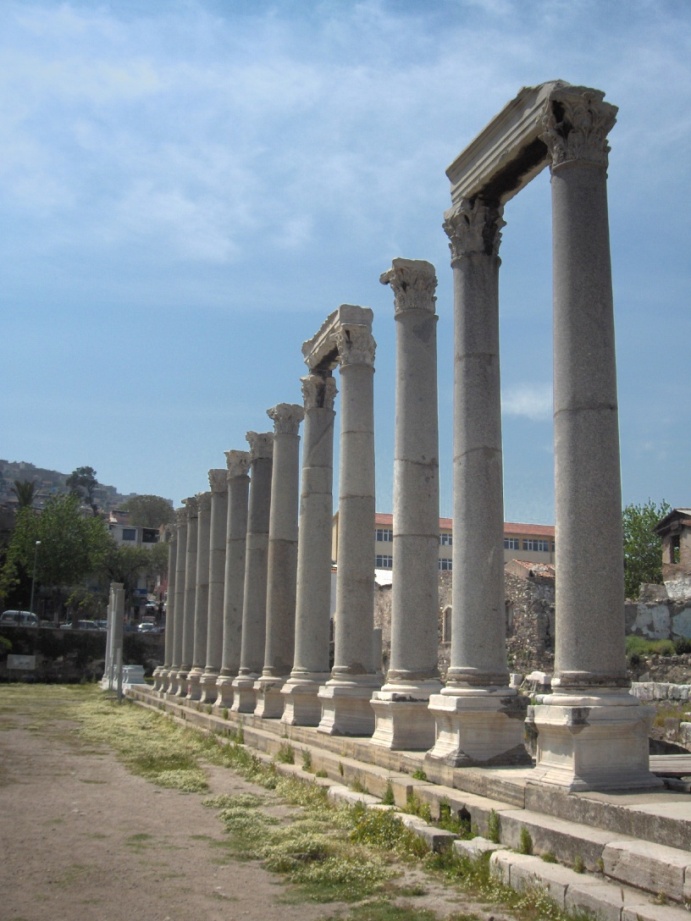 10 Tage Bedrängnis:
Verfolgung unter Diokletian, 303 - 313
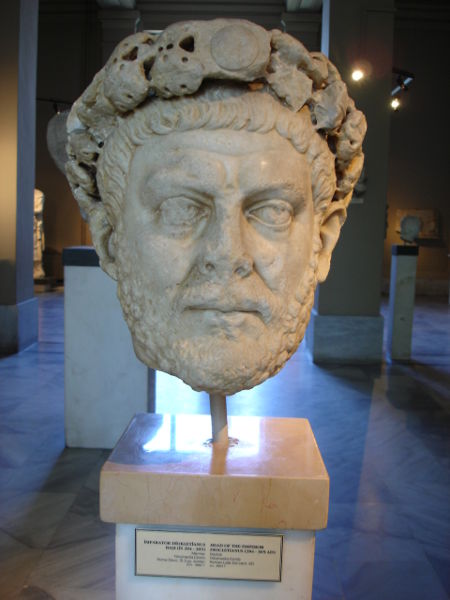 [Speaker Notes: (Text im Bild)]
Smyrna
Offenbarung 2,8-11 (NT 290)
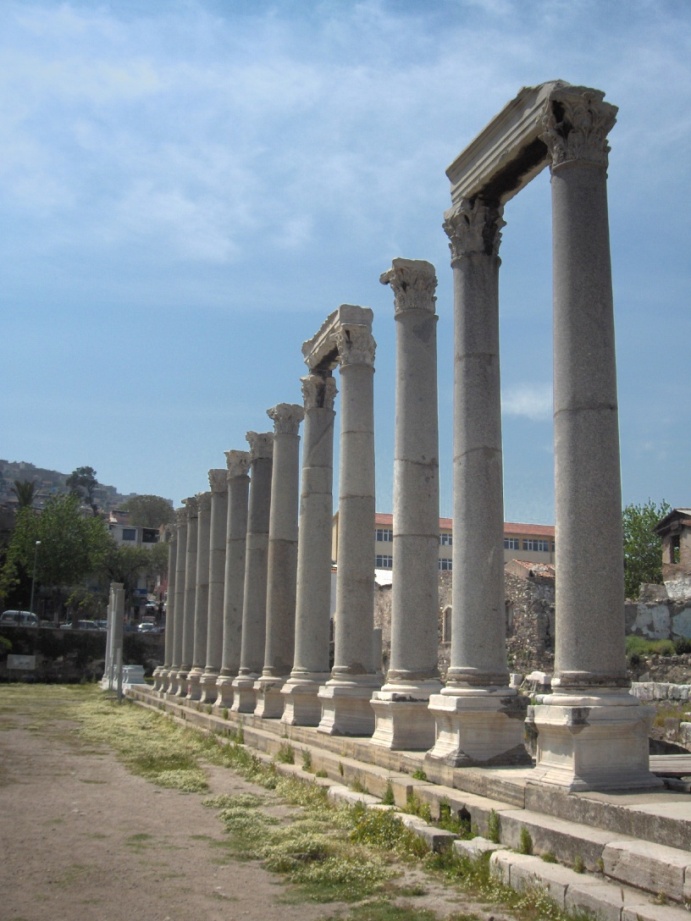 Tadel:
 

Rat:
Sei getreu bis an den Tod
[Speaker Notes: (Text im Bild)]
Pergamon
Offenbarung 2,12-17                           (NT 290)
„Erhöhung“
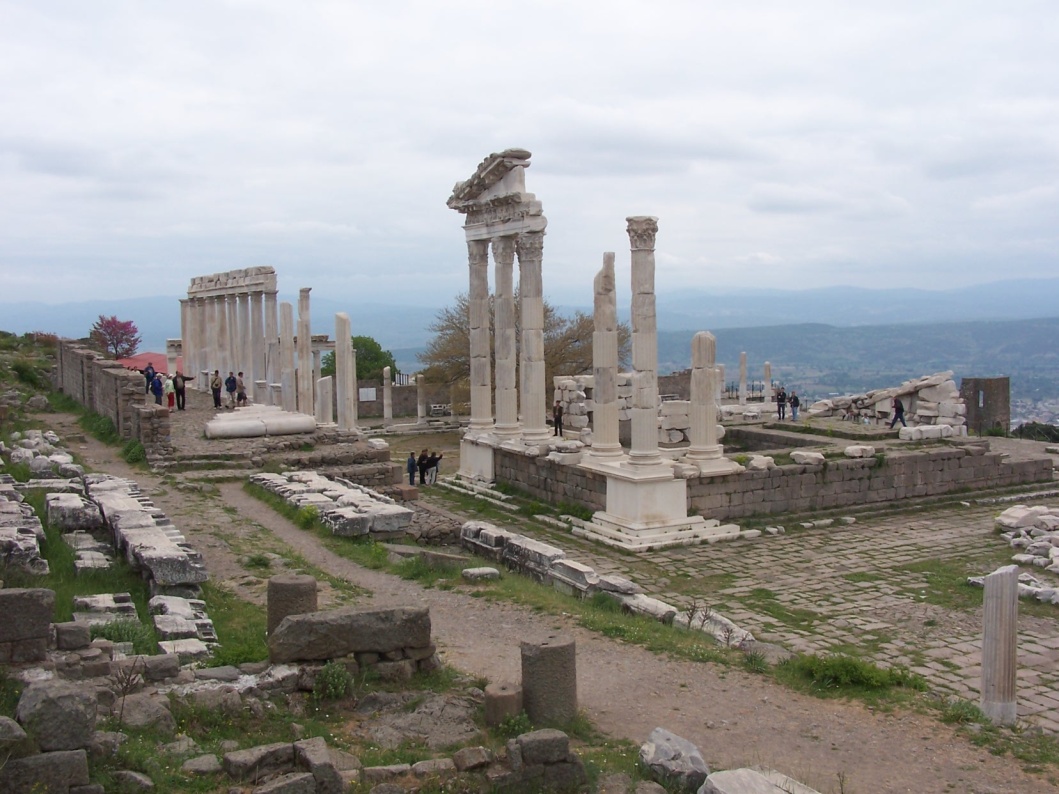 [Speaker Notes: (Text im Bild)]
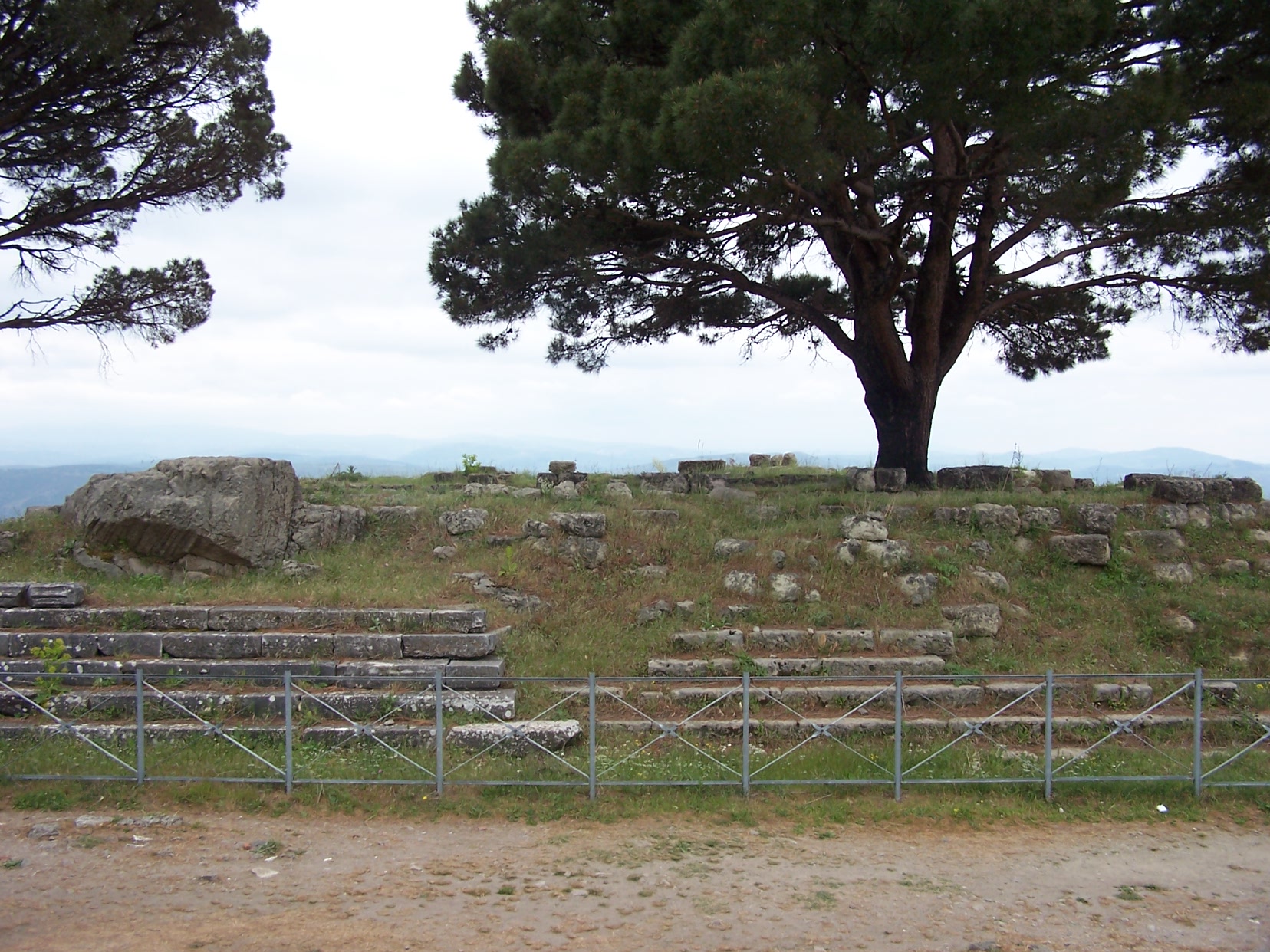 Pergamon heute – Altar
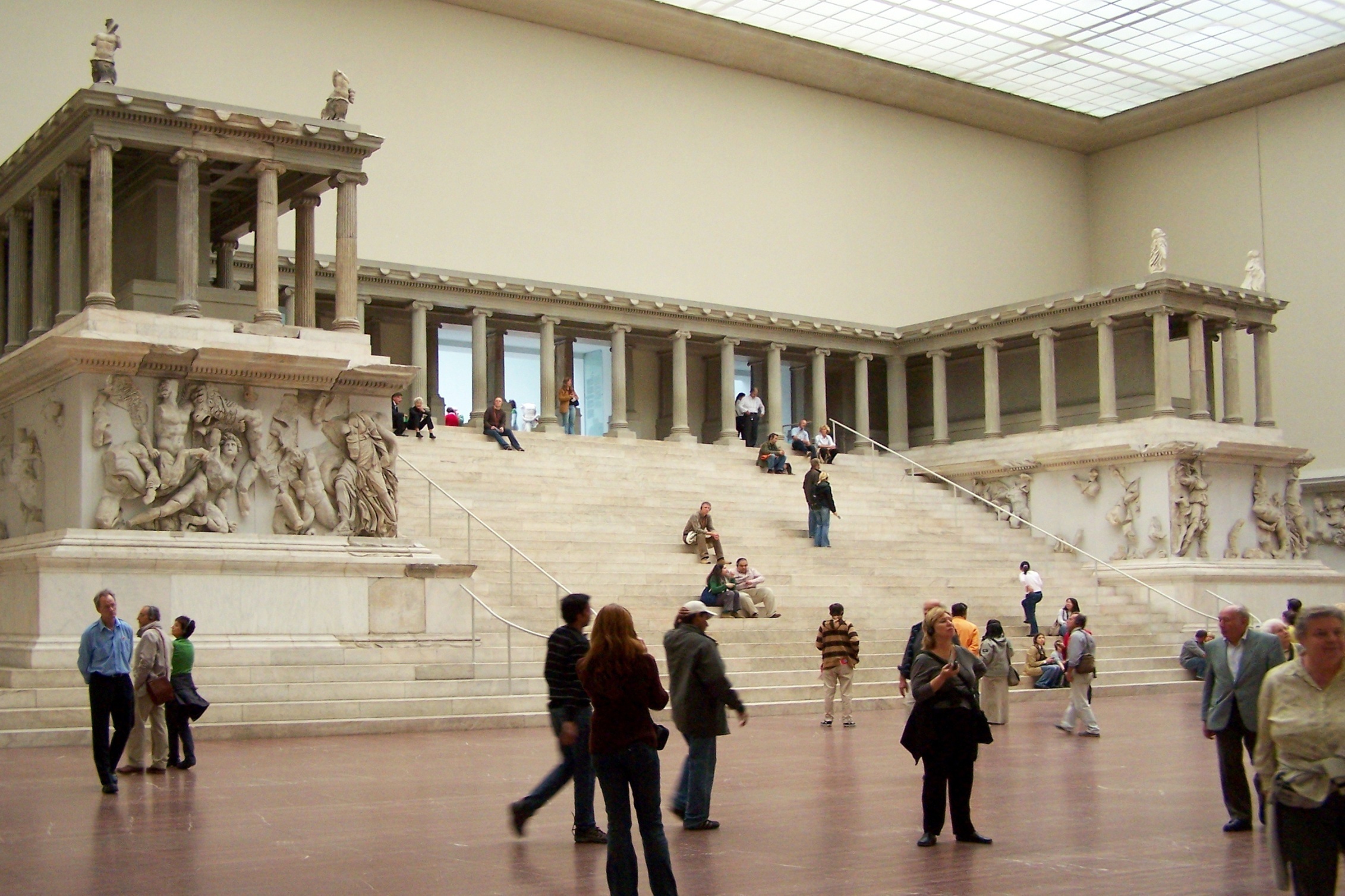 Pergamon heute – Altar (in Berlin)
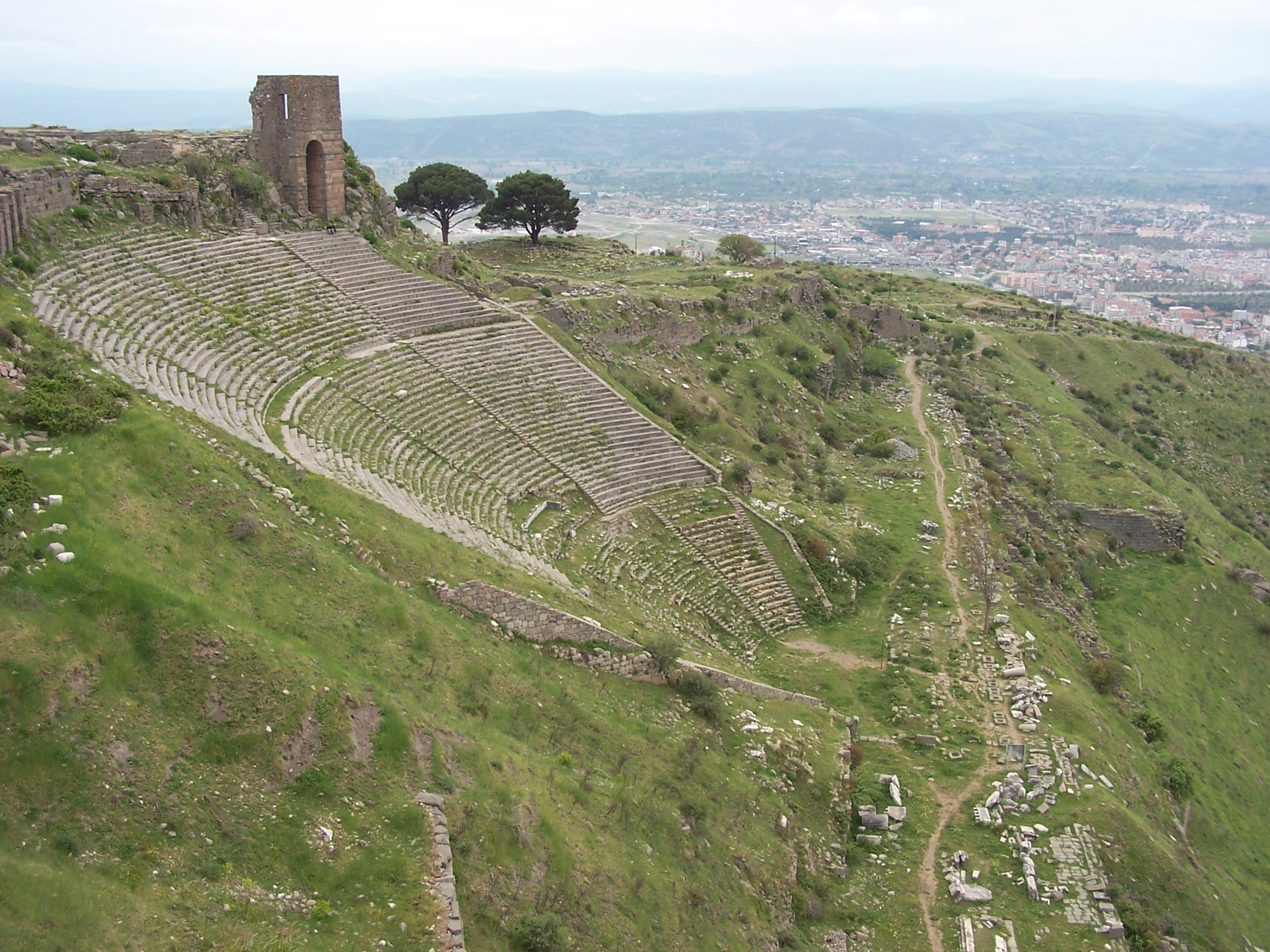 Pergamon heute – Theater
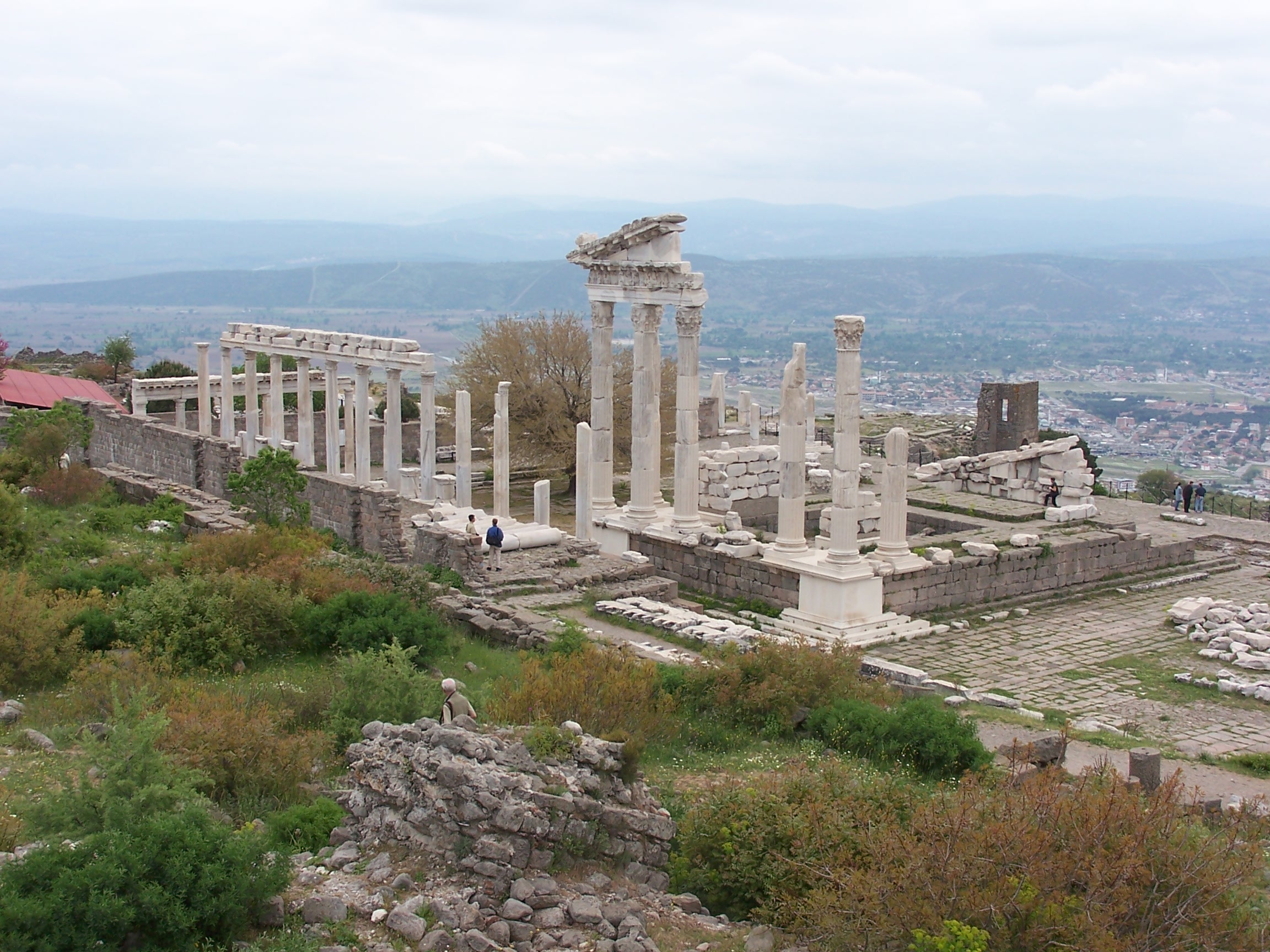 Pergamon heute – Trajan Tempel
Pergamon
Offenbarung 2,12-17                           (NT 290)
„Erhöhung“
Die Gemeinde in derZeit des Abfalls
Zeit: 313 - 538 n.Chr.
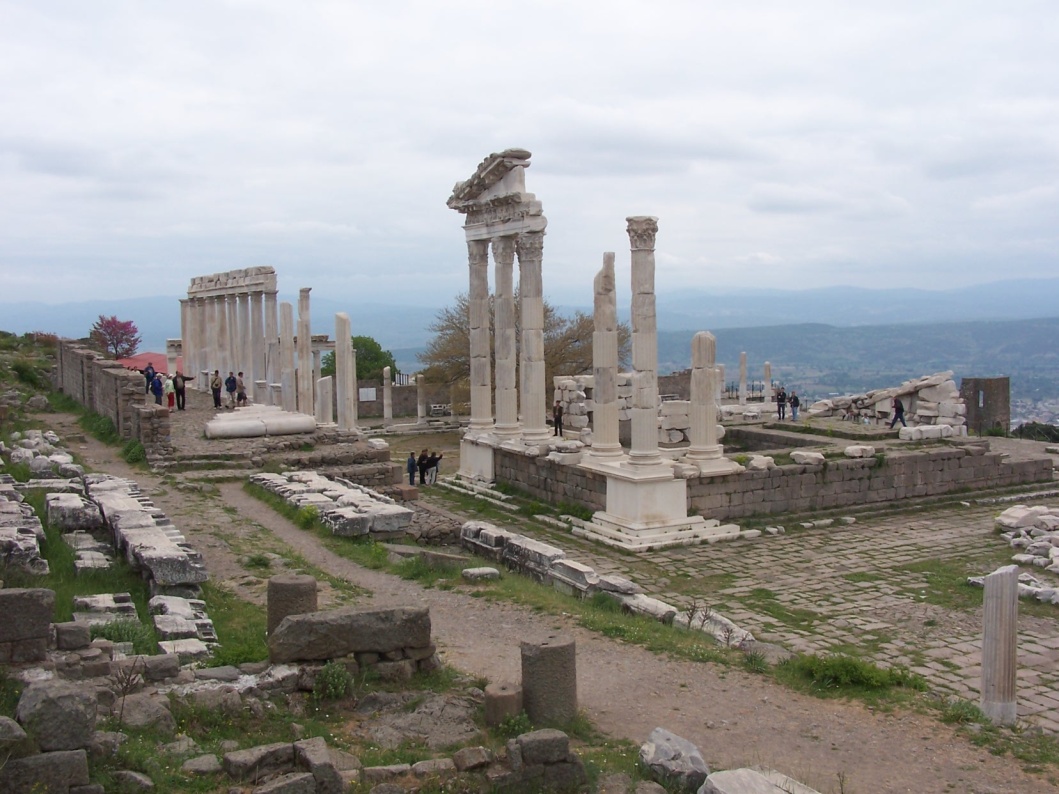 [Speaker Notes: (Text im Bild)]
Pergamon
Offenbarung 2,12-17                           (NT 290)
Lob:
Festhalten an Jesus
Glauben nicht verleugnet
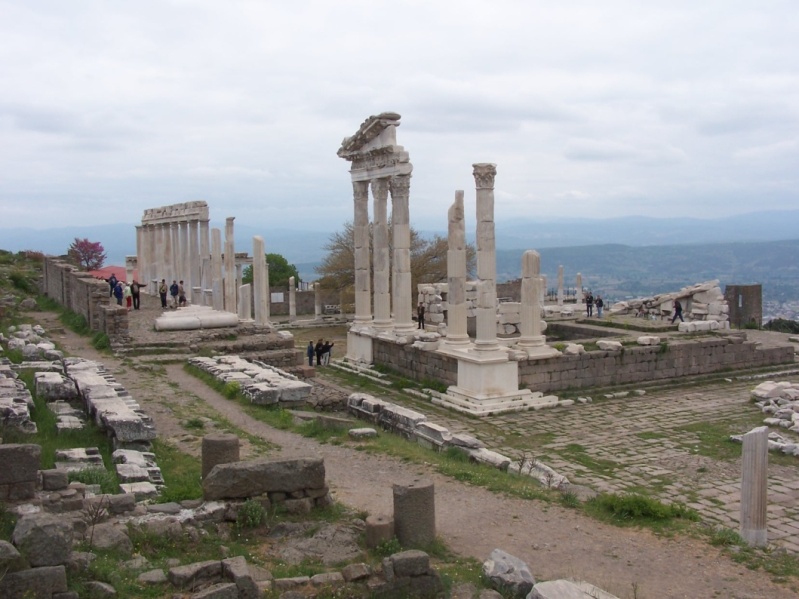 [Speaker Notes: (Text im Bild)]
Pergamon
Offenbarung 2,12-17                           (NT 290)
Tadel:
Falsche Lehre:
Lehre Bileams
Lehre der Nikolaiten
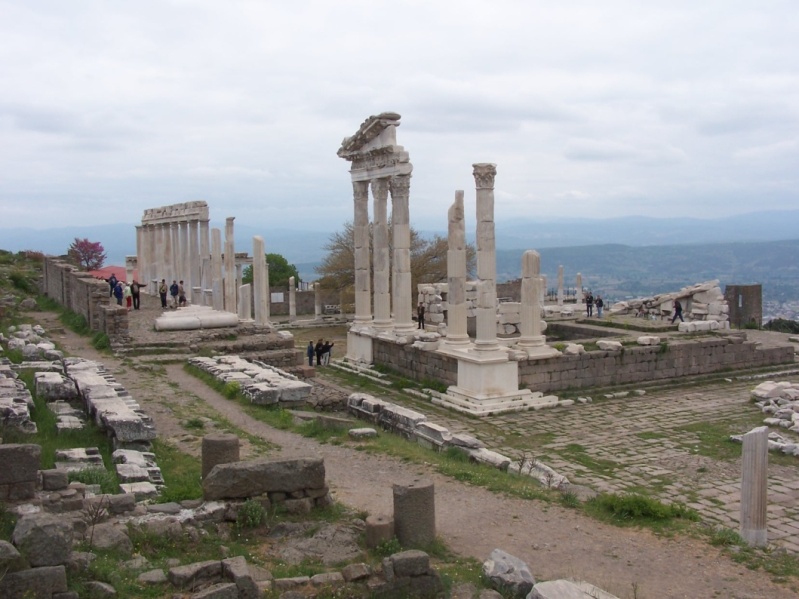 [Speaker Notes: (Text im Bild)]
Pergamon
Offenbarung 2,12-17                           (NT 290)
Rat:
Tue Buße – kehr um
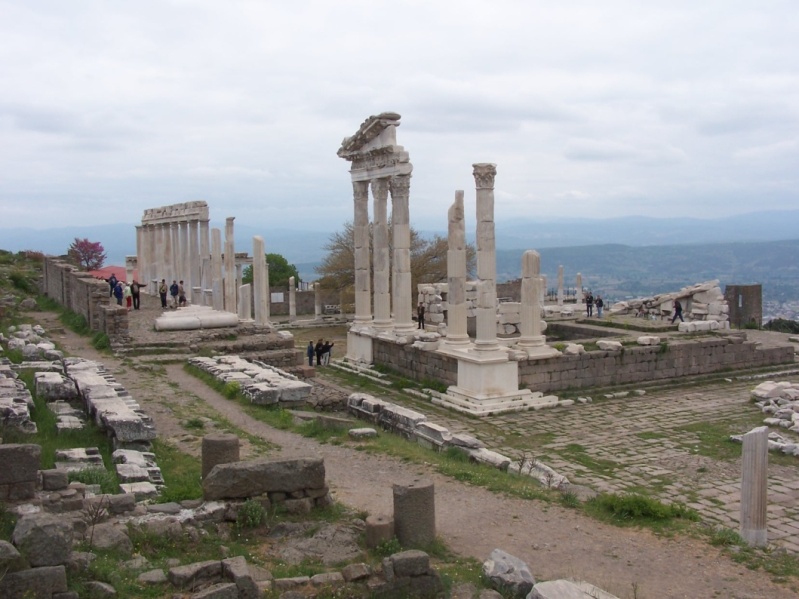 [Speaker Notes: (Text im Bild)]
Thyatira
Offenbarung 2,18-29                           (NT 290)
„Opfer der Reue“
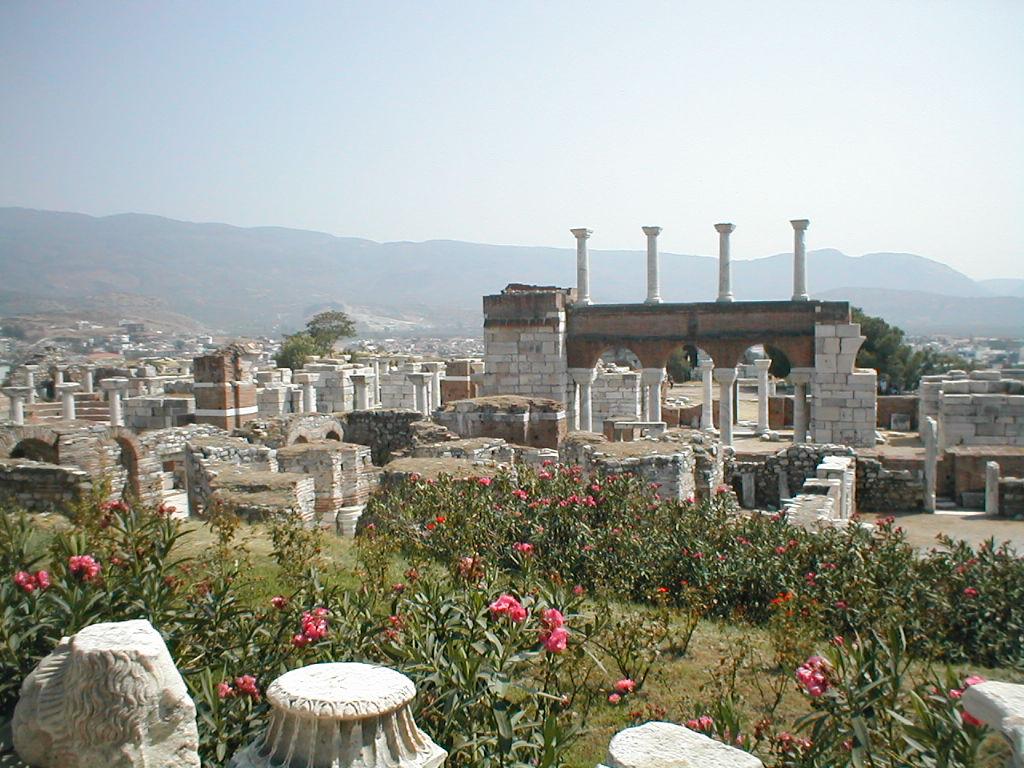 [Speaker Notes: (Text im Bild)]
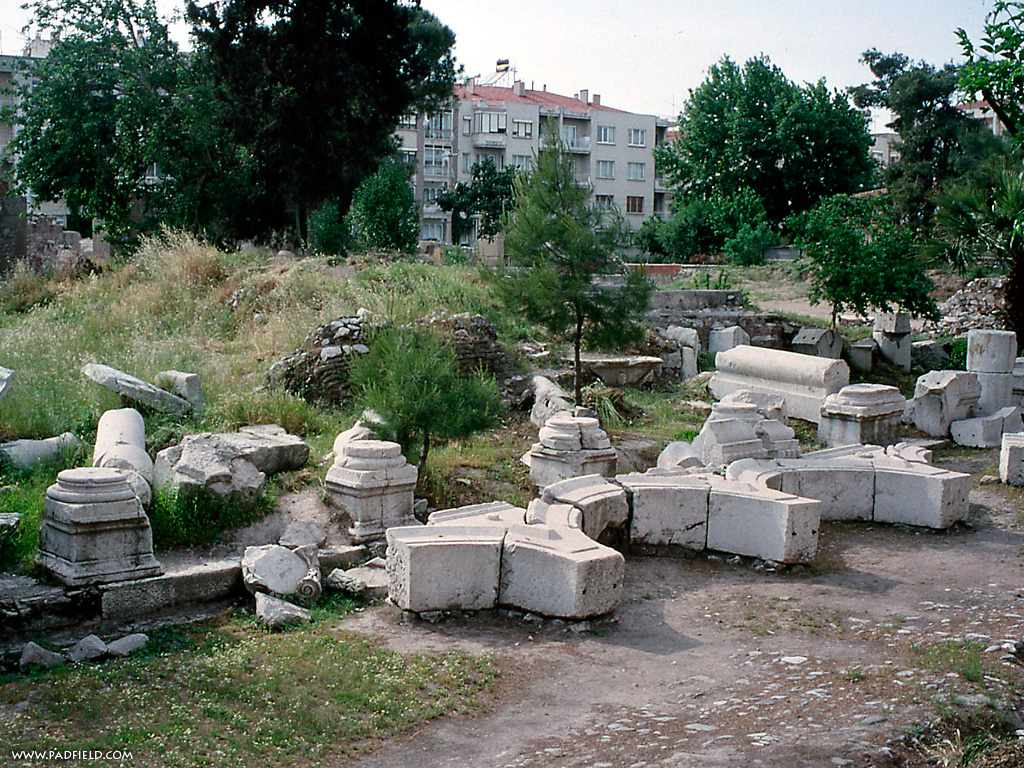 Thyarira heute
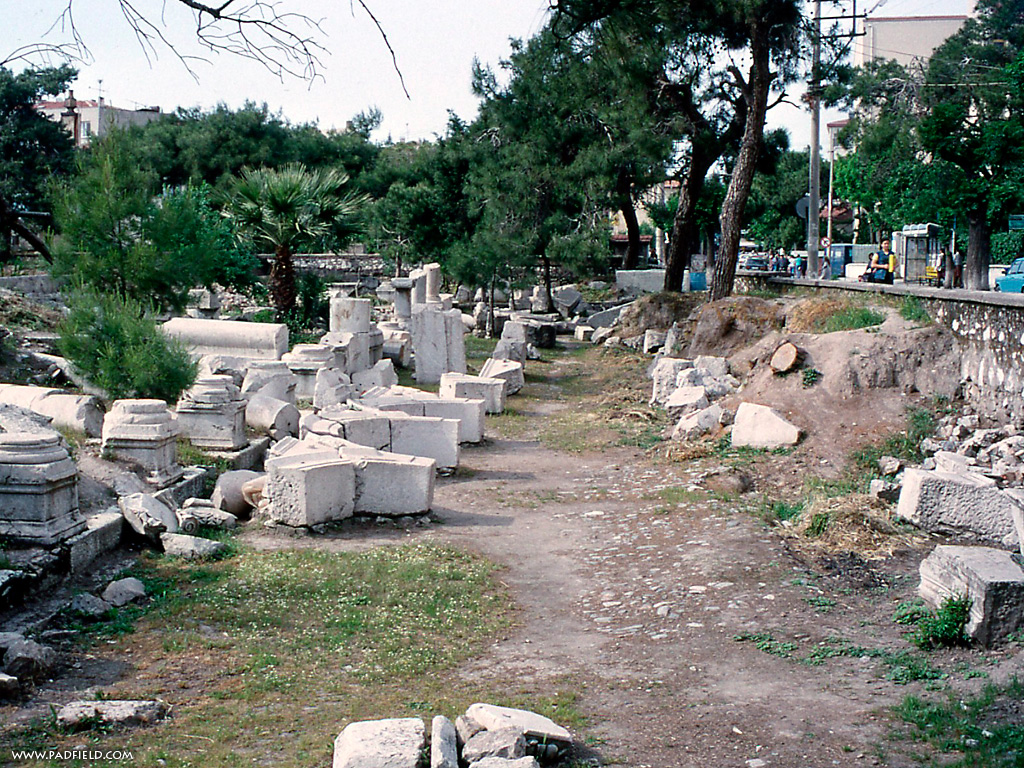 Thyarira heute
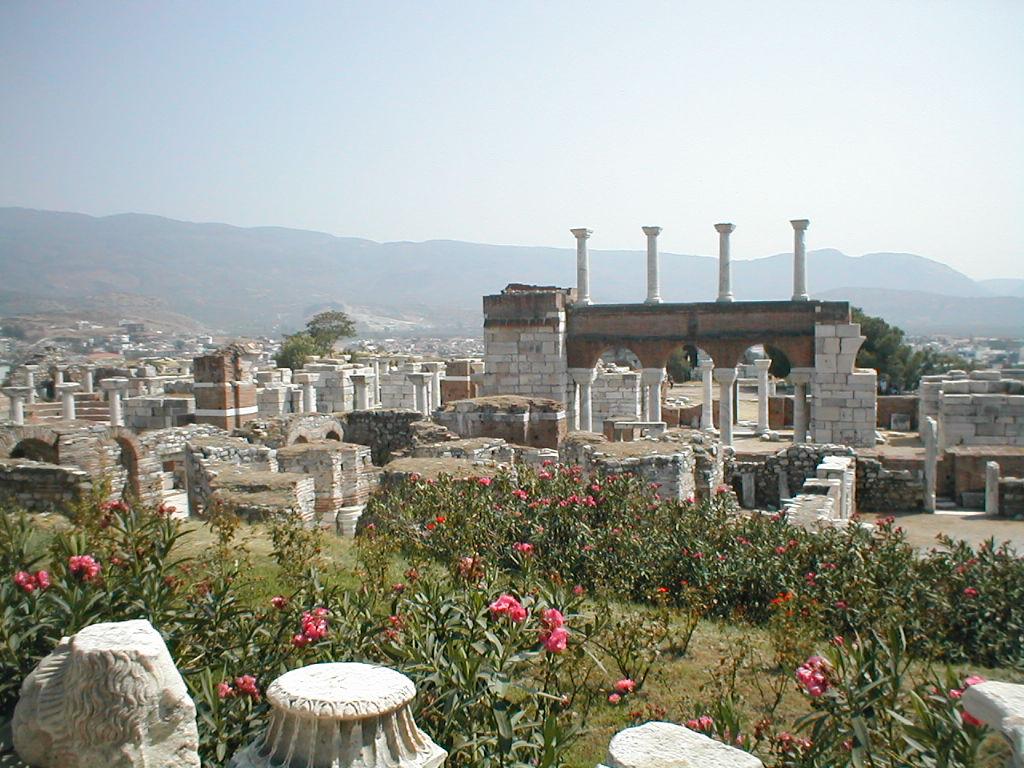 Thyarira heute
Thyatira
Offenbarung 2,18-29                           (NT 290)
„Opfer der Reue“
Römische Kircheim Mittelalter
Zeit: 538 - 1500 n.Chr.
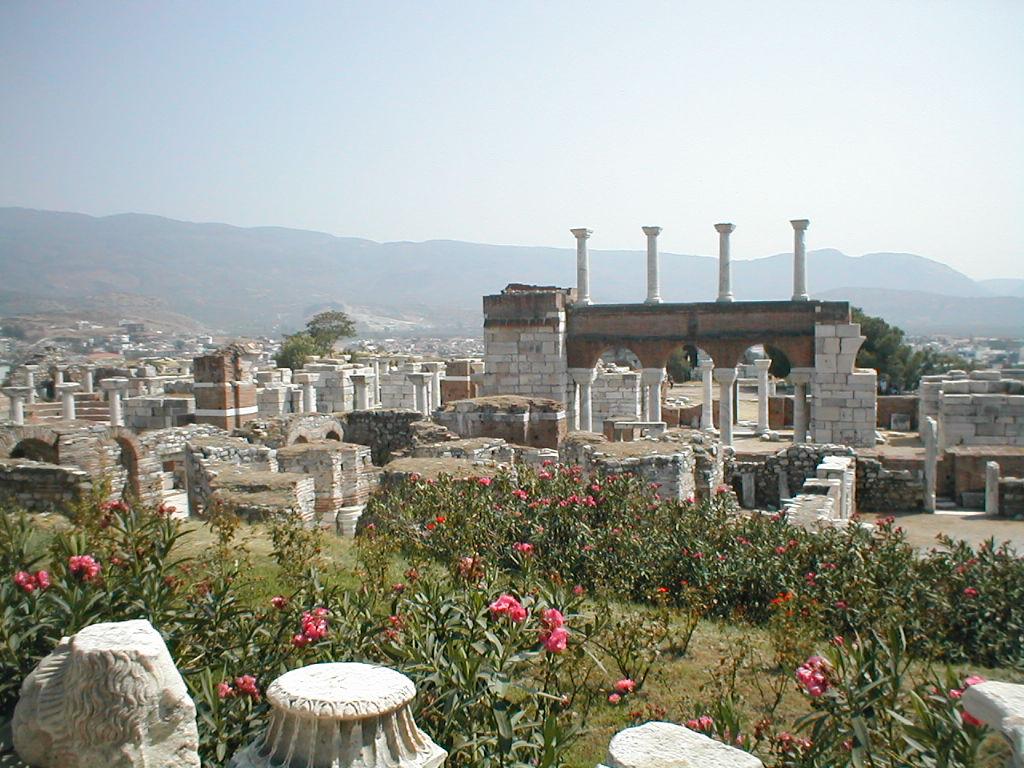 [Speaker Notes: (Text im Bild)]
Thyatira
Offenbarung 2,18-29                           (NT 290)
Lob:
Liebe
Glaube 
Dienst
Geduld
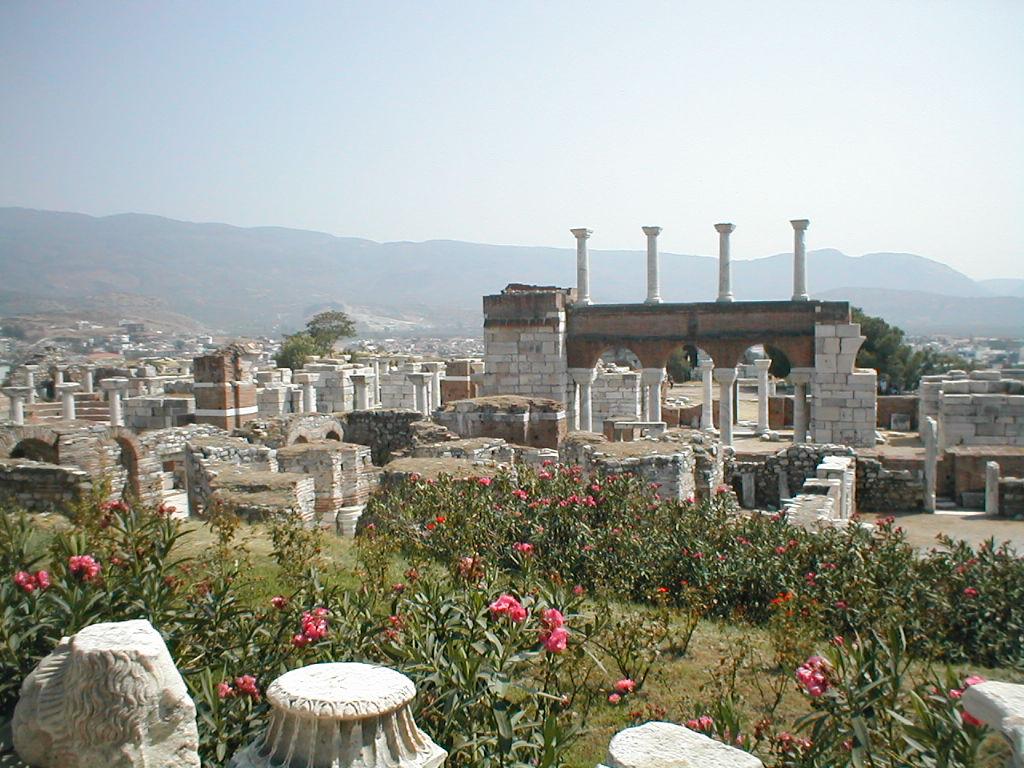 [Speaker Notes: (Text im Bild)]
Thyatira
Offenbarung 2,18-29                           (NT 290)
2 Gruppen:
Isebel – Abfall
Die Übrigen – Treue
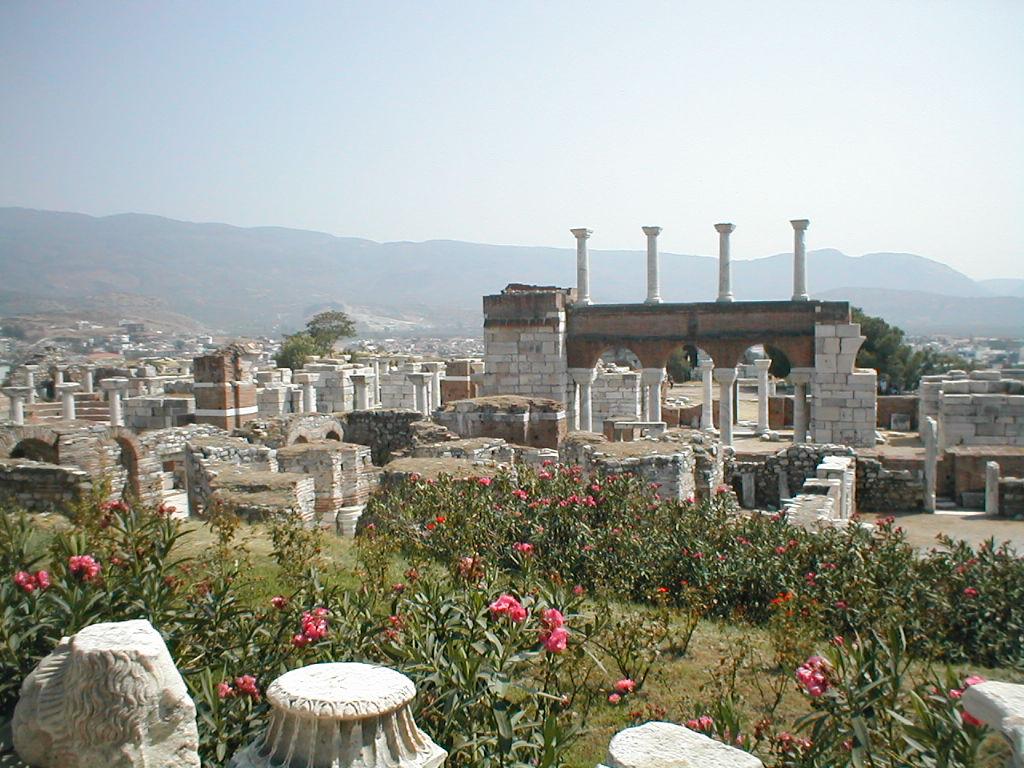 [Speaker Notes: (Text im Bild)]
Thyatira
Offenbarung 2,18-29                           (NT 290)
Tadel:
Isebel dulden

Isebel – falsche Religion
Ahab – Staat
Elia – wahre Gemeinde
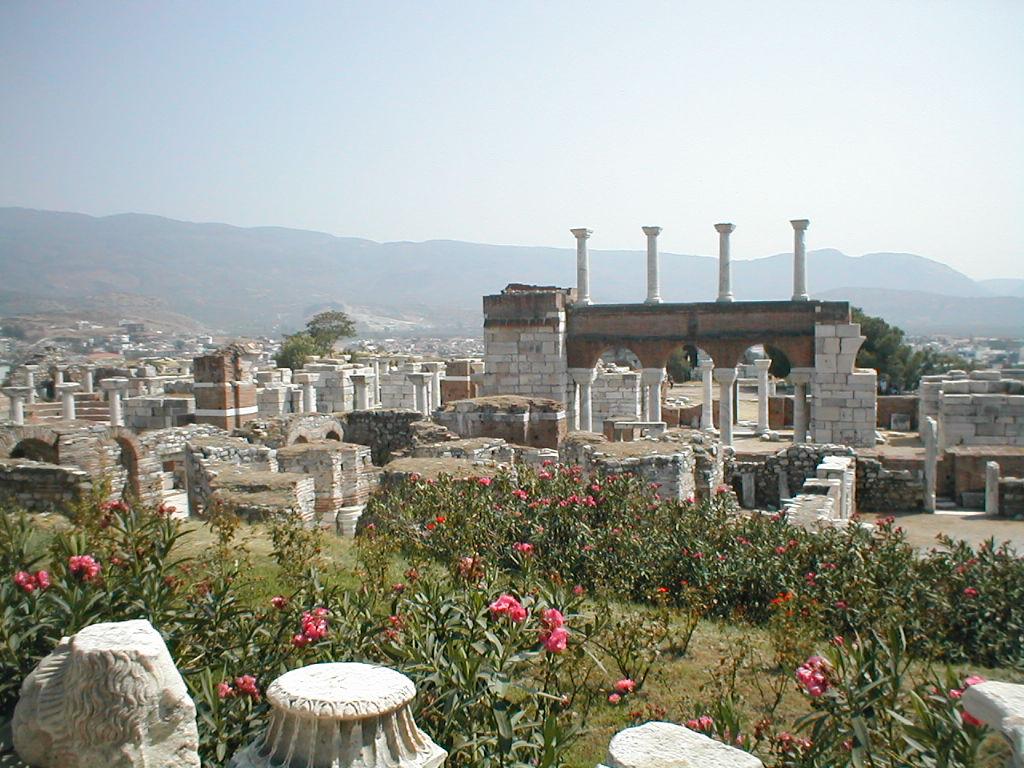 [Speaker Notes: (Text im Bild)]
Thyatira
Offenbarung 2,18-29                           (NT 290)
Rat (an die Übrigen):
Halte fest, was du hast
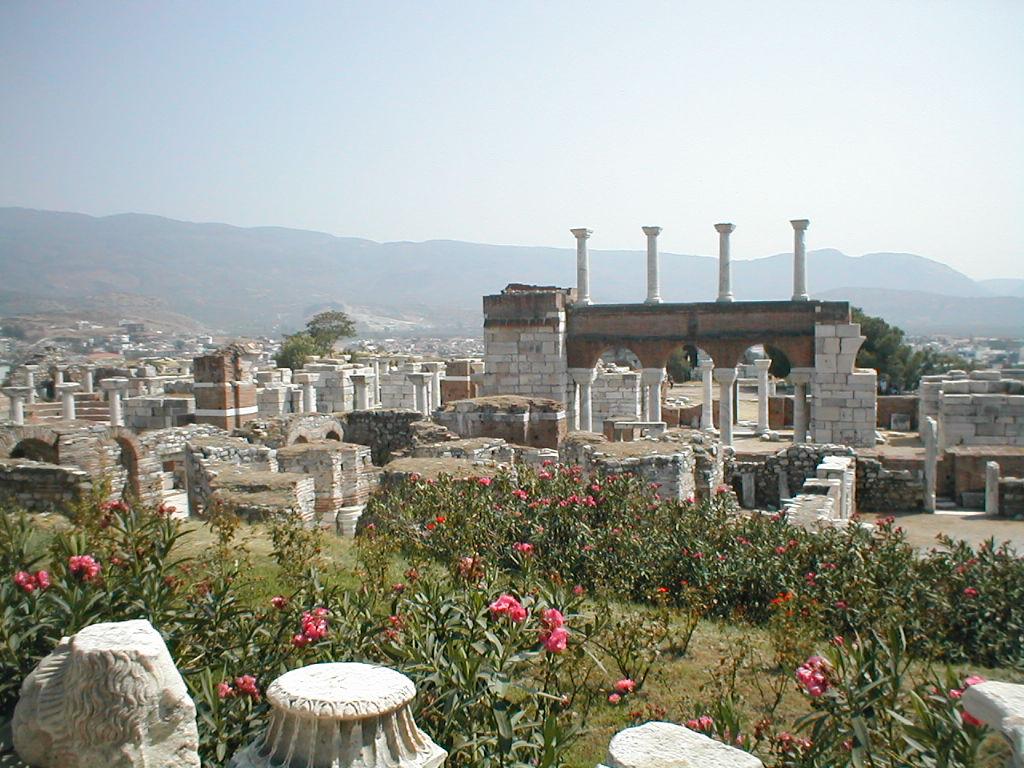 [Speaker Notes: (Text im Bild)]
Sardes
Offenbarung 3,1-6 (NT 291)
„Übrige“
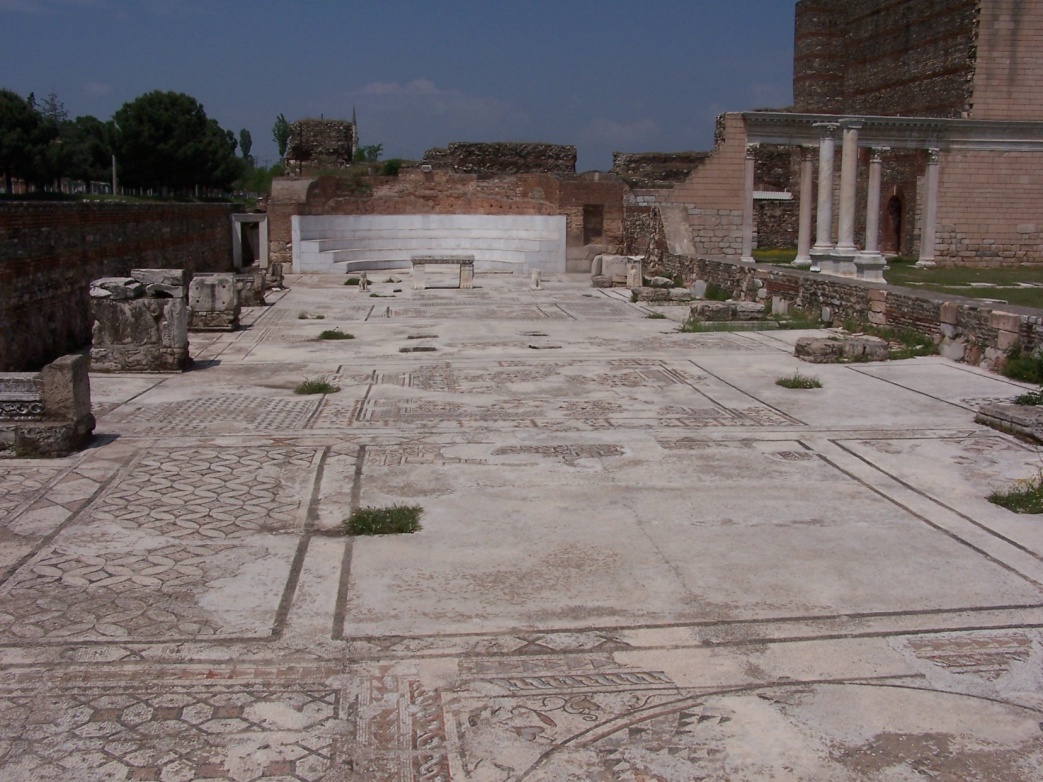 [Speaker Notes: (Text im Bild)]
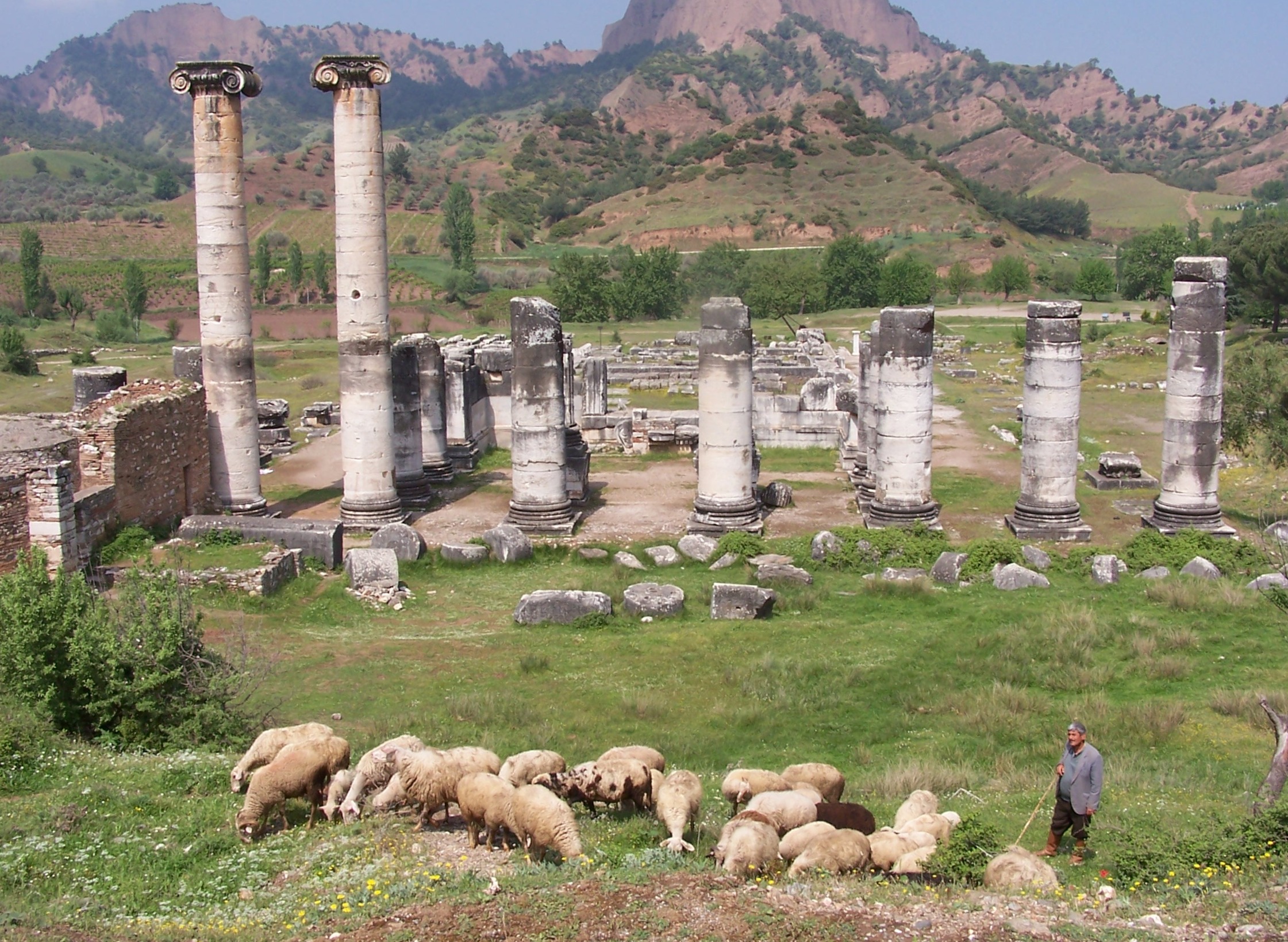 Sardes heute – Artemis Tempel
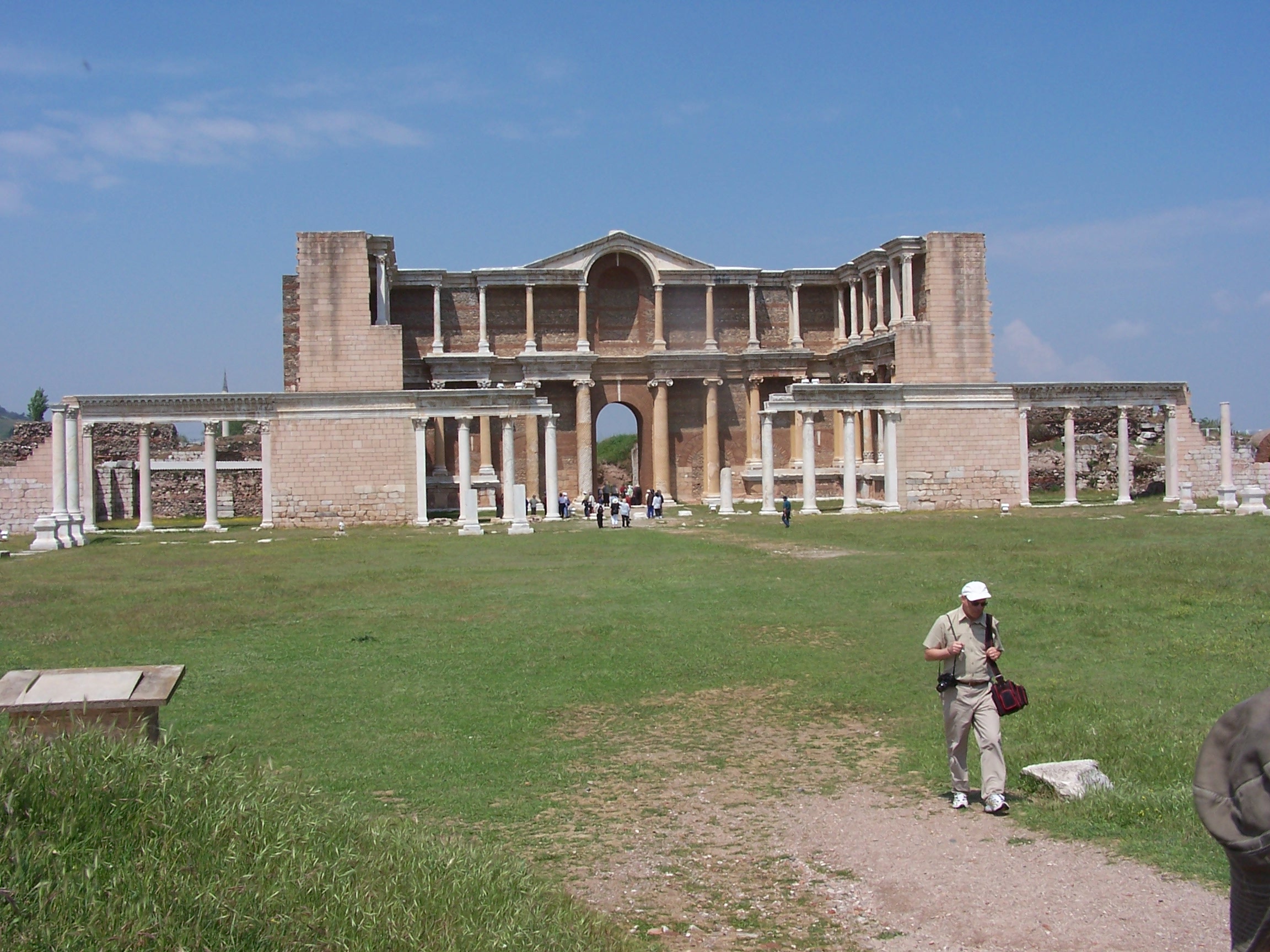 Sardes heute – Gymnasion
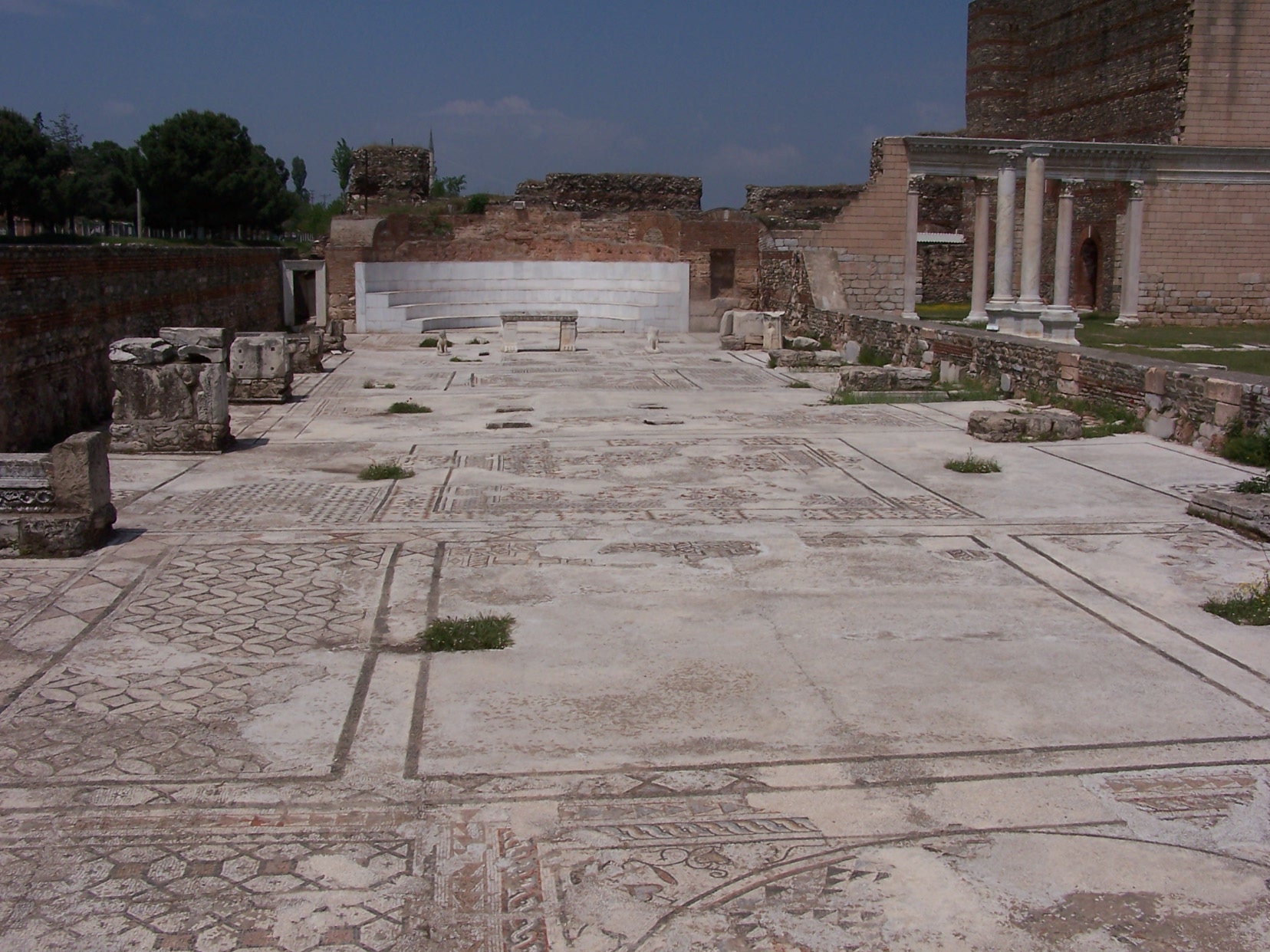 Sardes heute – Synagoge
Sardes
Offenbarung 3,1-6 (NT 291)
„Übrige“
Reformationskirche
Zeit: 1500 -                1750 n.Chr.
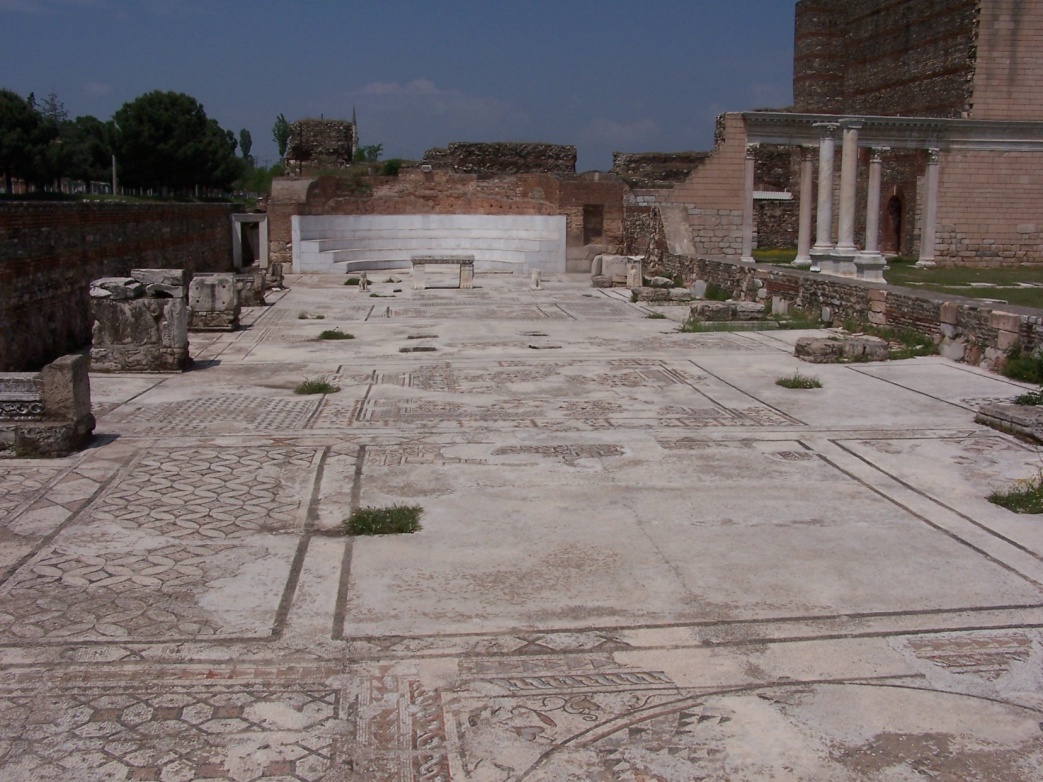 [Speaker Notes: (Text im Bild)]
Sardes
Offenbarung 3,1-6 (NT 291)
Lob:
Einige haben ihre Kleider nicht besudelt
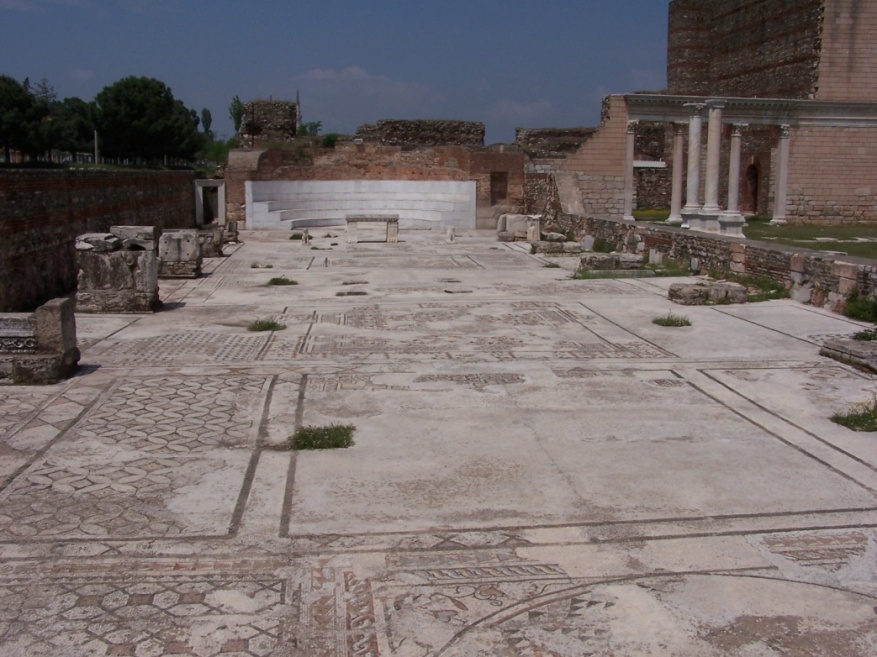 [Speaker Notes: (Text im Bild)]
Sardes
Offenbarung 3,1-6 (NT 291)
Tadel:
Du bist tot
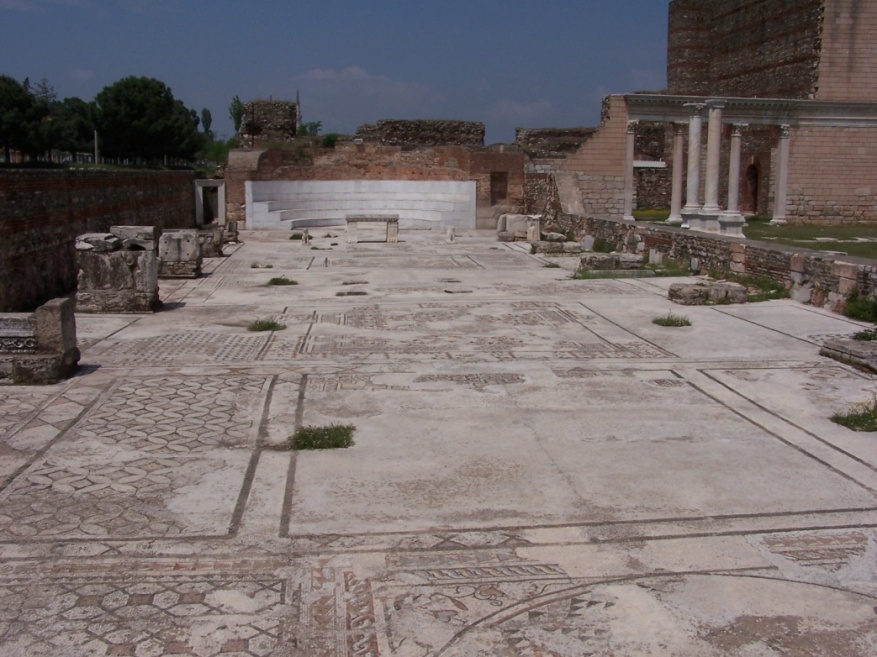 [Speaker Notes: (Text im Bild)]
Sardes
Offenbarung 3,1-6 (NT 291)
„Die Reformation hat nicht auf allen Gebieten die geistliche Höhenlage des apostolischen Christentums wiedergefunden. Sie ist auf einigen Punkten Irrtümern anheimgefallen,     die unheilvoll gewirkt haben.“
                              Prof. Spemann
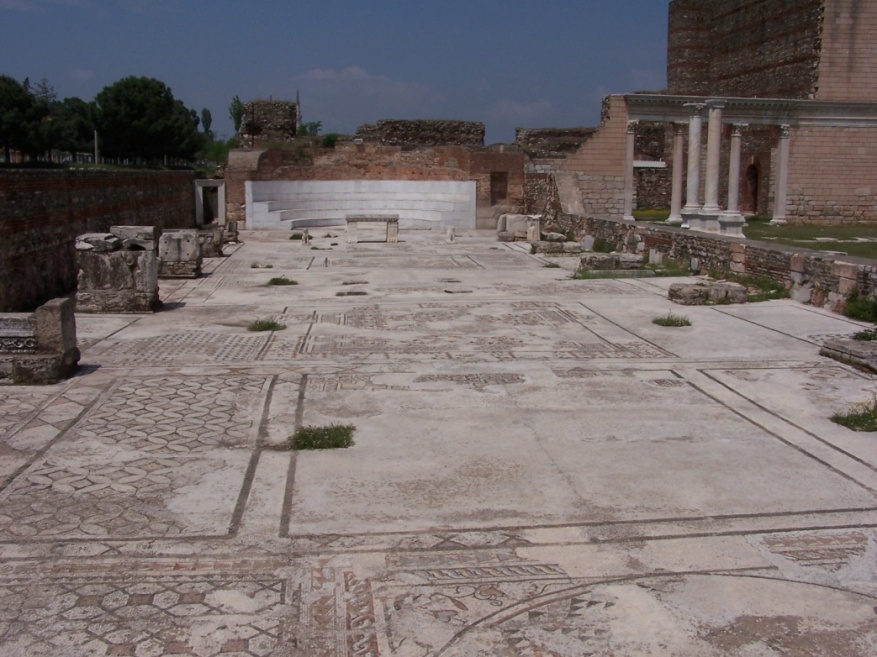 [Speaker Notes: (Text im Bild)]
Sardes
Offenbarung 3,1-6 (NT 291)
Rat:
Wach auf
Stärke das andere
Halte das Empfangene fest
Tue Buße
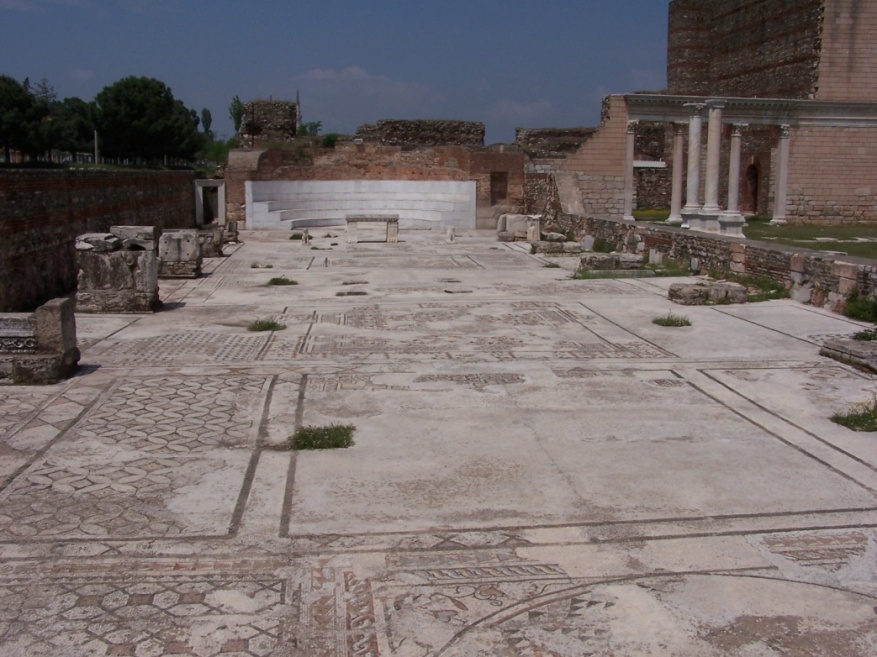 [Speaker Notes: (Text im Bild)]
Philadelphia
Offenbarung 3,7-13 (NT 291)
„Bruderliebe“
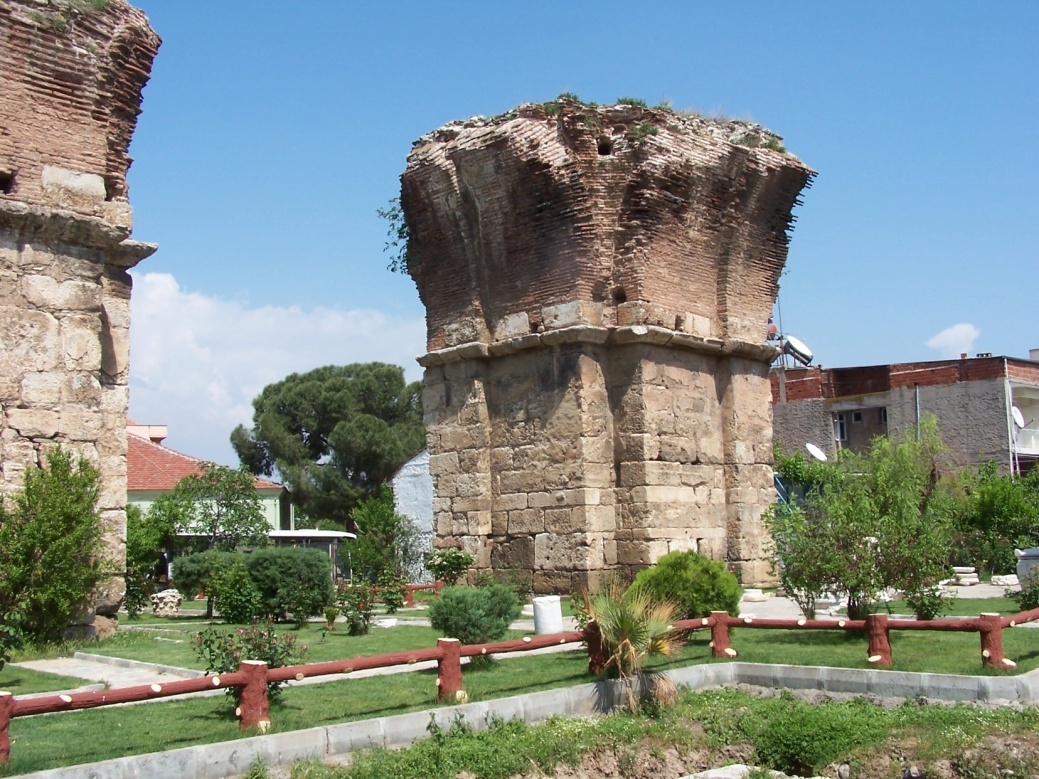 [Speaker Notes: (Text im Bild)]
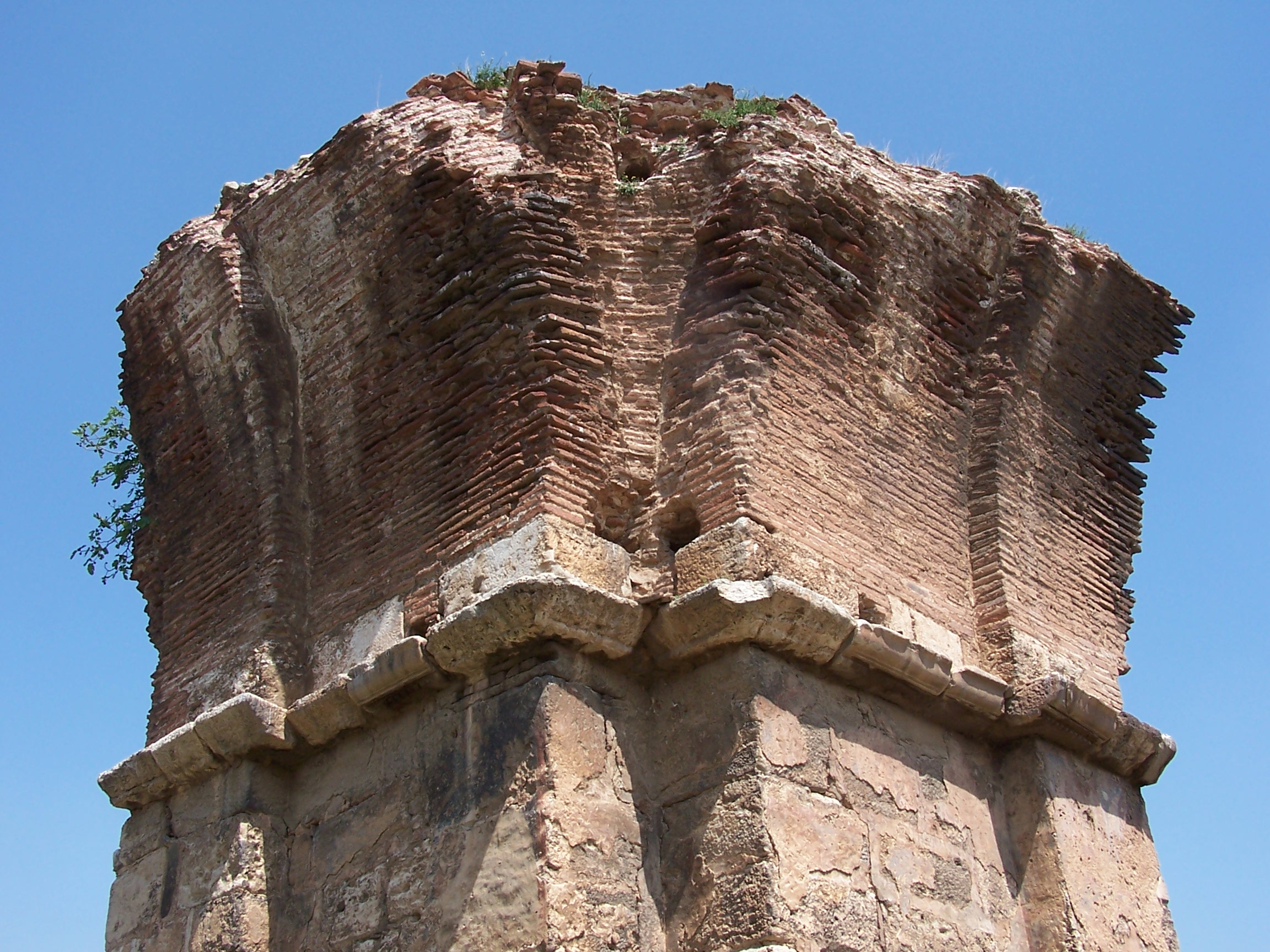 Philadelphia heute
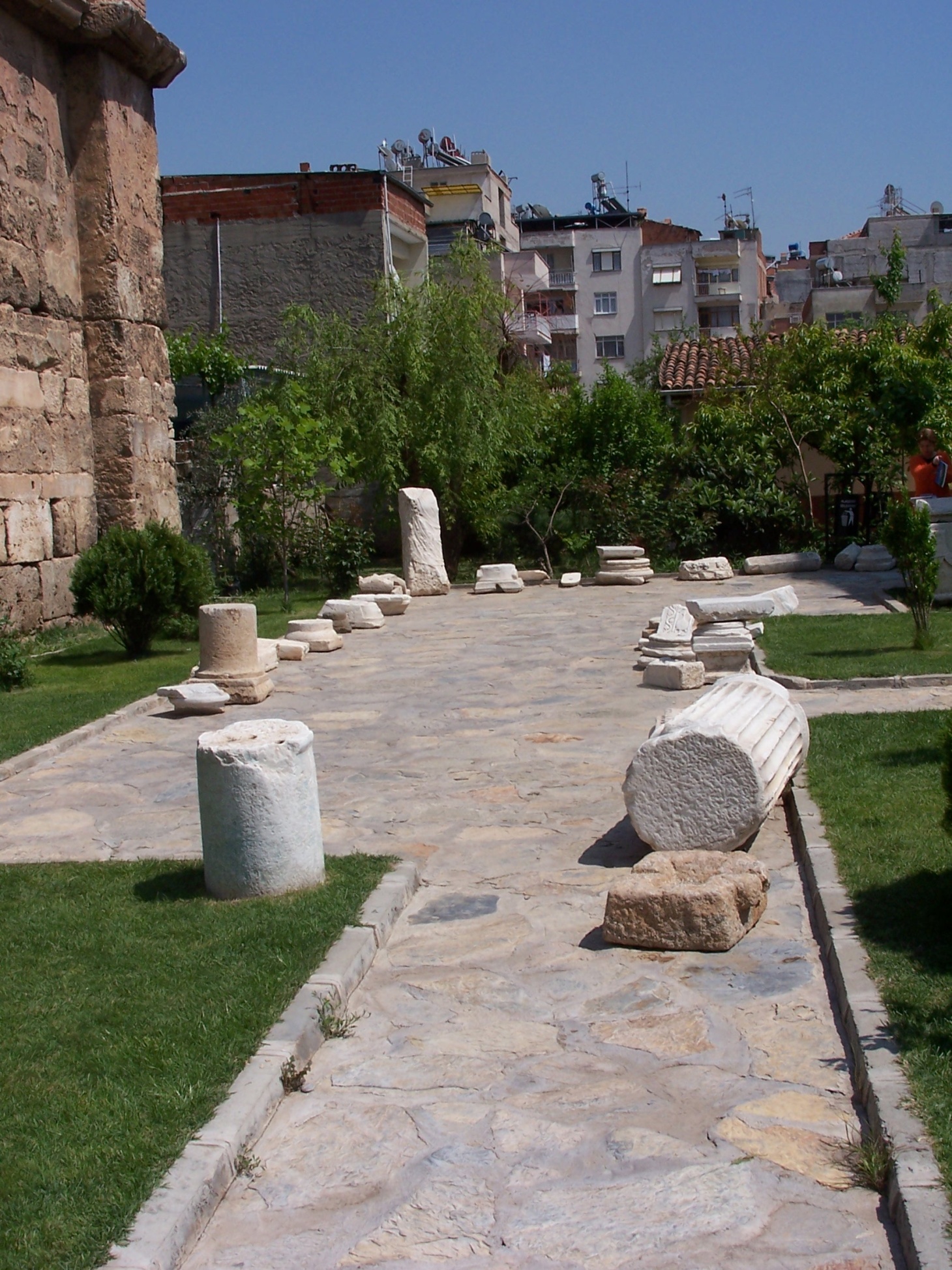 Philadelphia heute
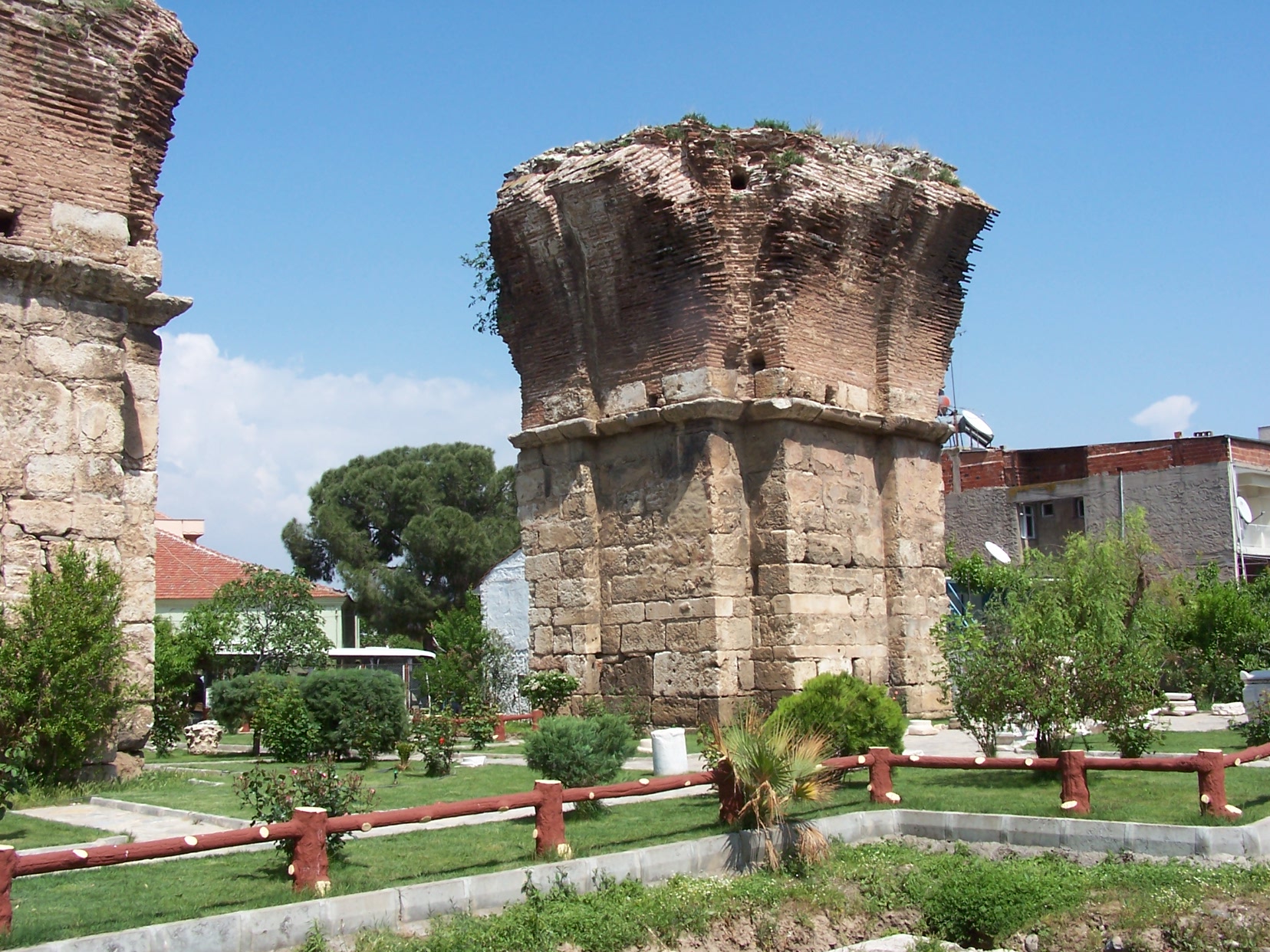 Philadelphia heute
Philadelphia
Offenbarung 3,7-13 (NT 291)
„Bruderliebe“
Die Gemeinde in der Erweckung
Zeit: 1750 -                1844 n.Chr.
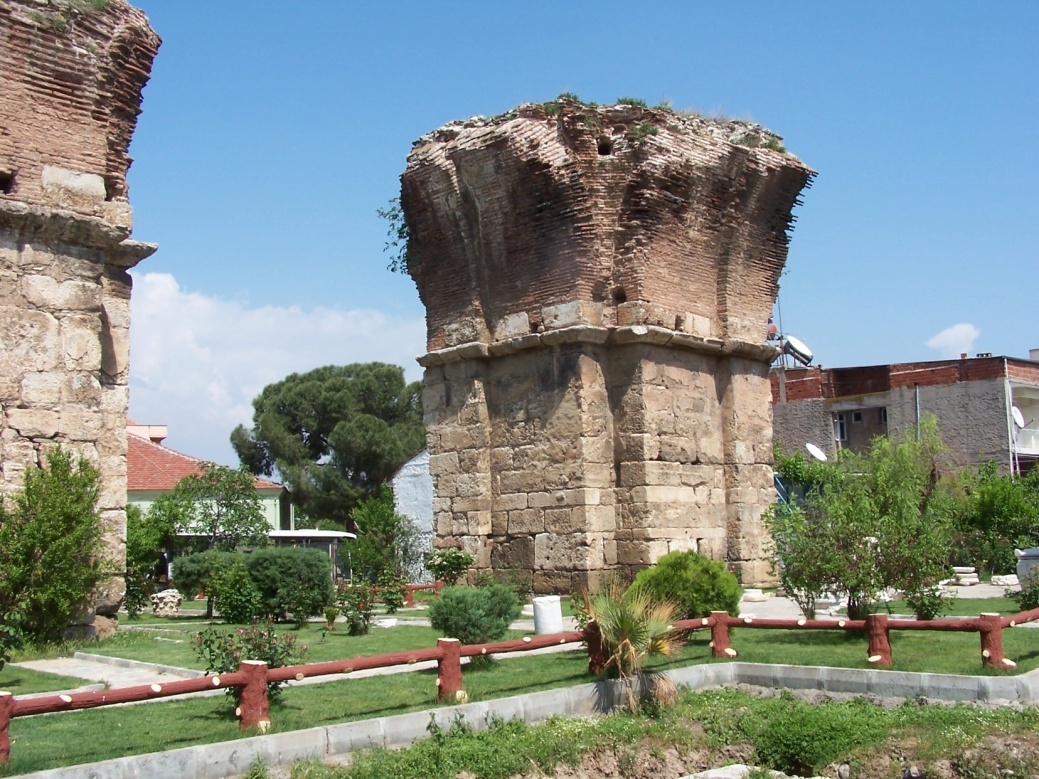 [Speaker Notes: (Text im Bild)]
Philadelphia
Offenbarung 3,7-13 (NT 291)
Lob:
Wort bewahrt
Jesus nicht verleugnet

Tadel:
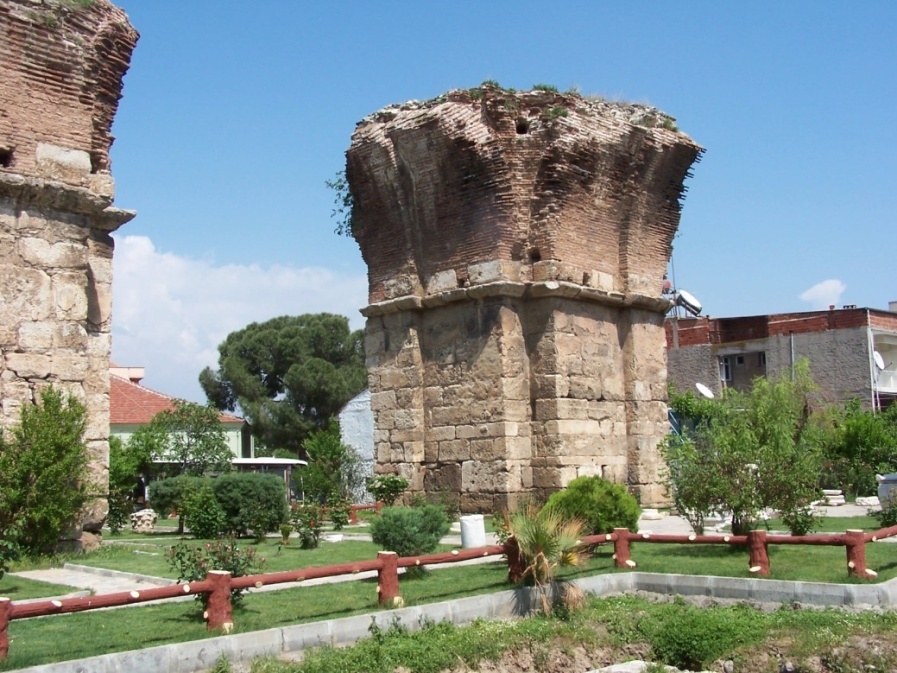 [Speaker Notes: (Text im Bild)]
rt
Philadelphia
Offenbarung 3,7-13 (NT 291)
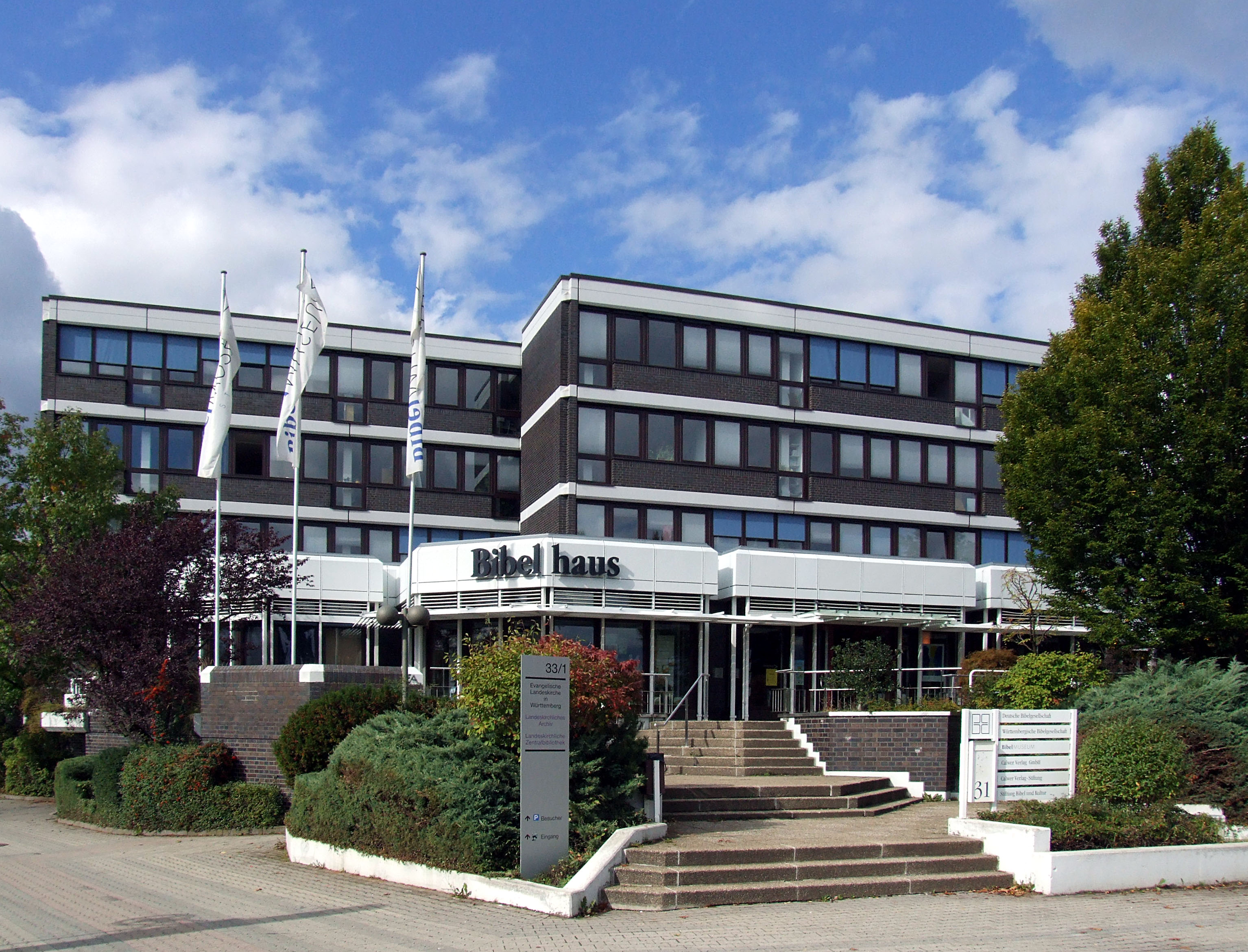 Eine offene Tür:
Entstehung vonBibelgesellschaften:
1802 Elberfelder
1804 Londoner
1805 Regensburger
1812 Stuttgarter
1816 Amerikanische
Deutsche Bibelgesellschaft Stuttgart
[Speaker Notes: (Text im Bild)]
Philadelphia
Offenbarung 3,7-13 (NT 291)
Eine offene Tür:
Entstehung vonMissionsgesellschaften:
1792 Baptistische
1815 Baseler
1824 Berliner
1849 Hermannsburger
1874 Adventmission
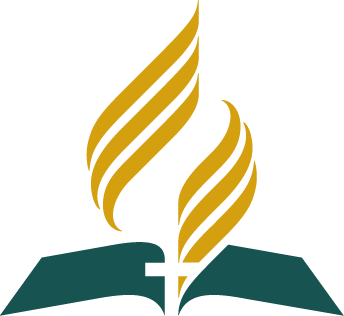 [Speaker Notes: (Text im Bild)]
Philadelphia
Offenbarung 3,7-13 (NT 291)
Rat:
Halte, was du hast!
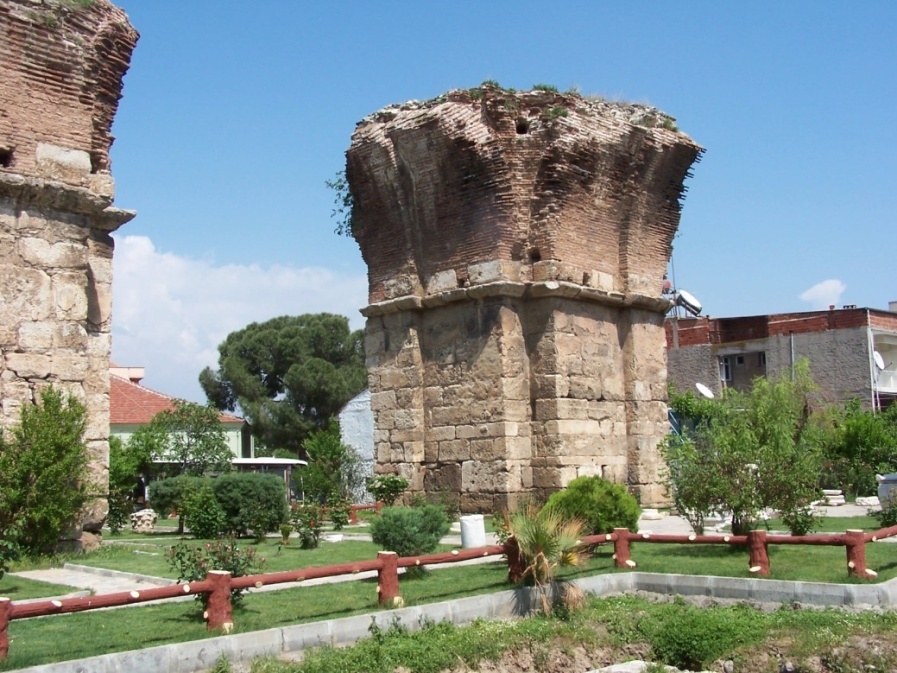 [Speaker Notes: (Text im Bild)]
Laodizea
Offenbarung 3,14-22                           (NT 291)
„Volk des Gerichts“
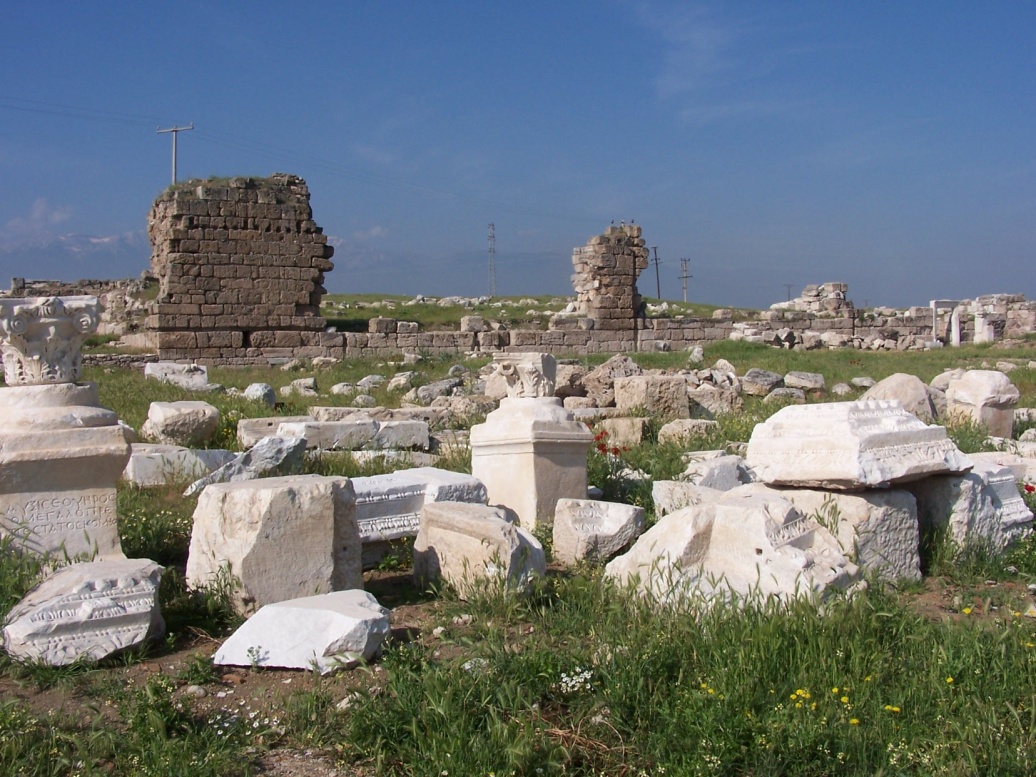 [Speaker Notes: (Text im Bild)]
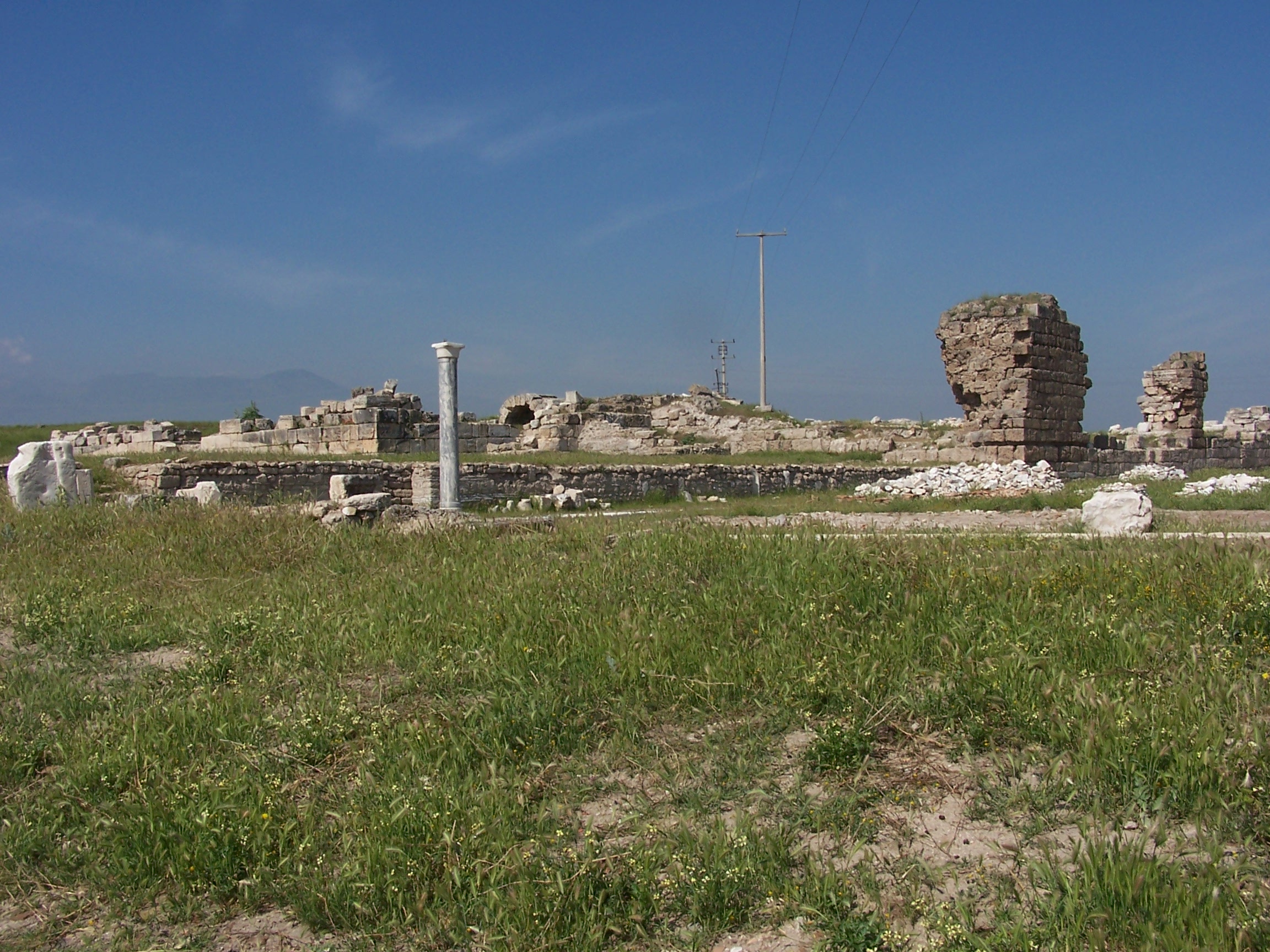 Laodizea heute
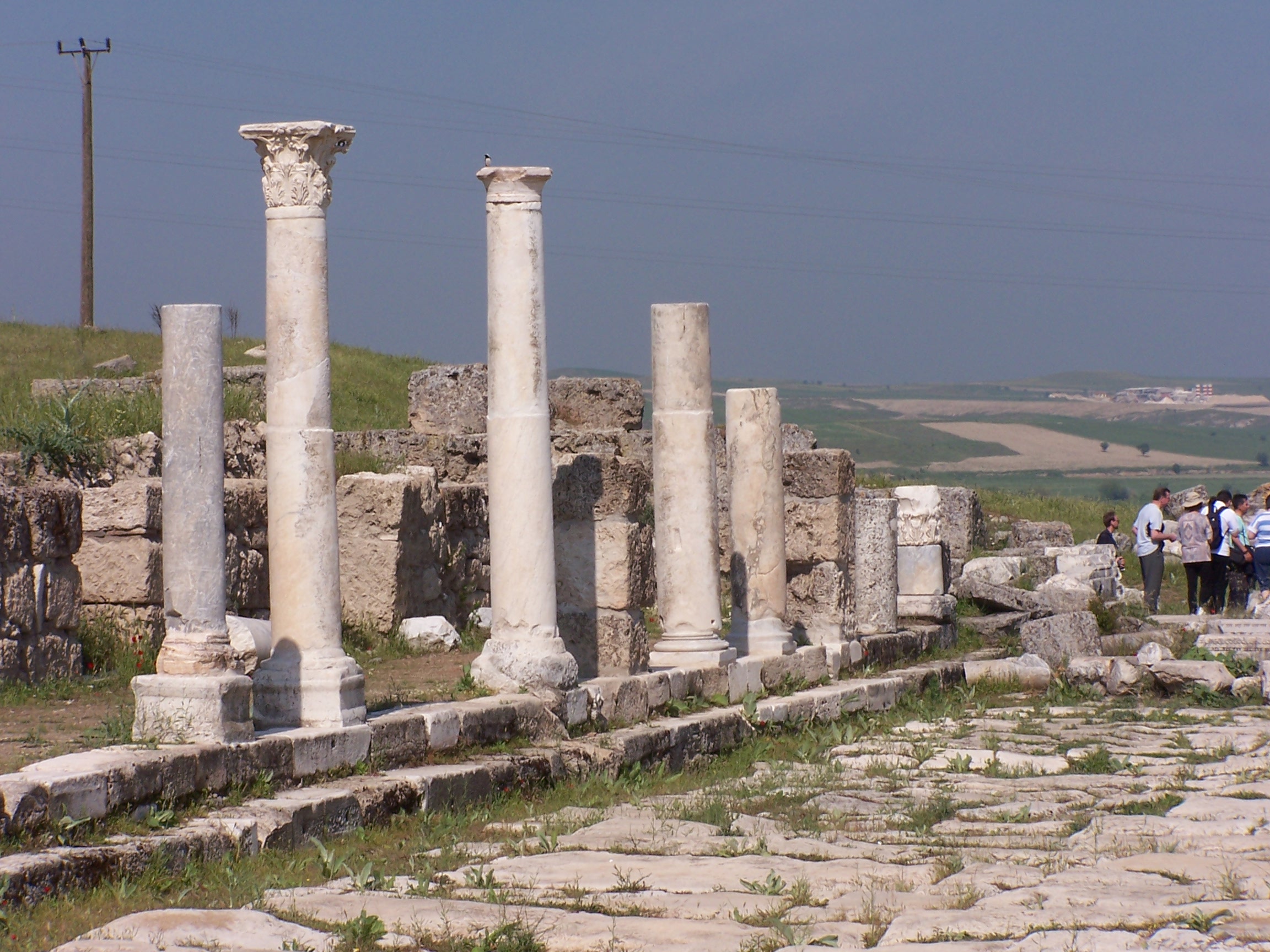 Laodizea heute
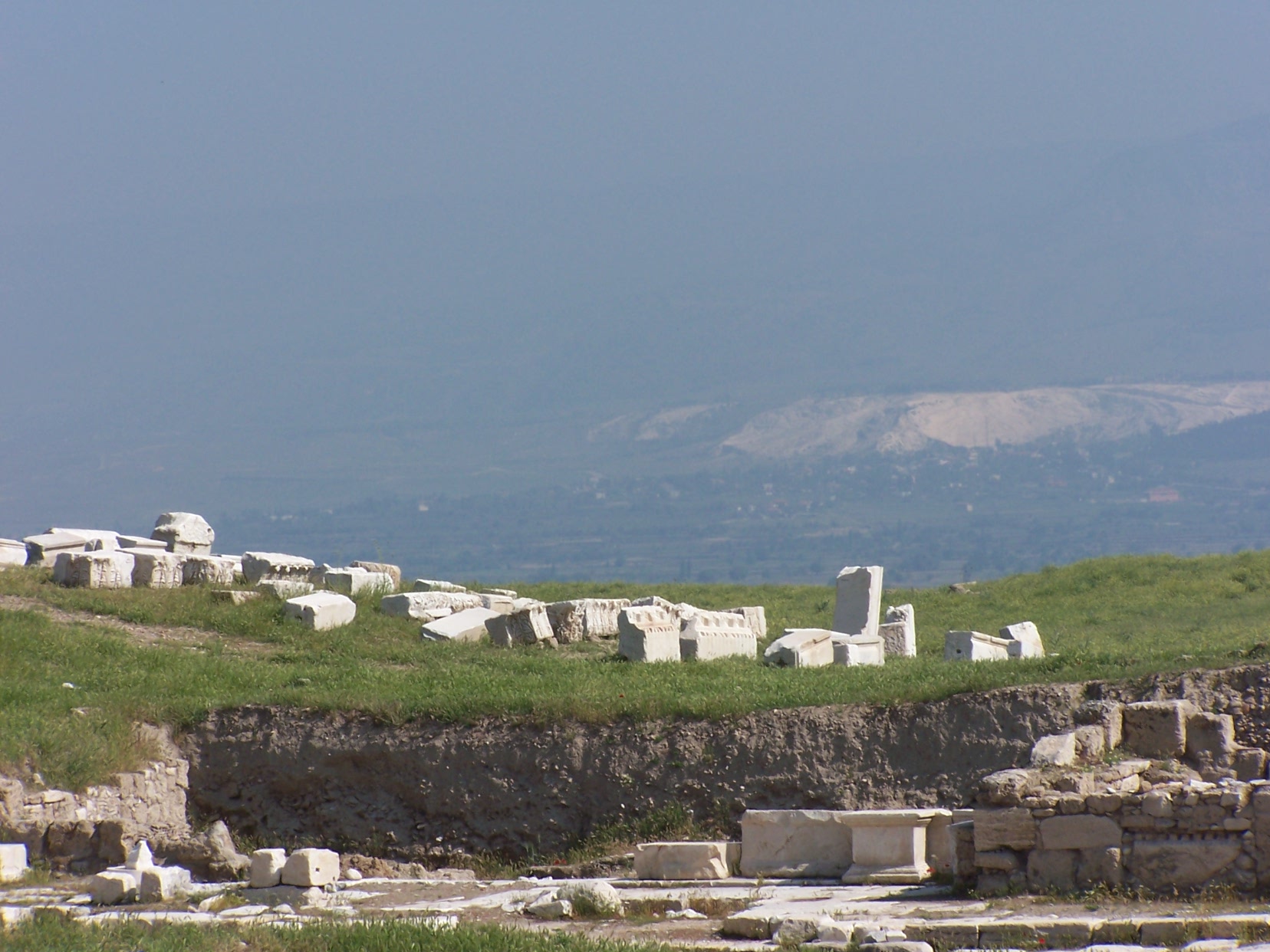 Laodizea heute
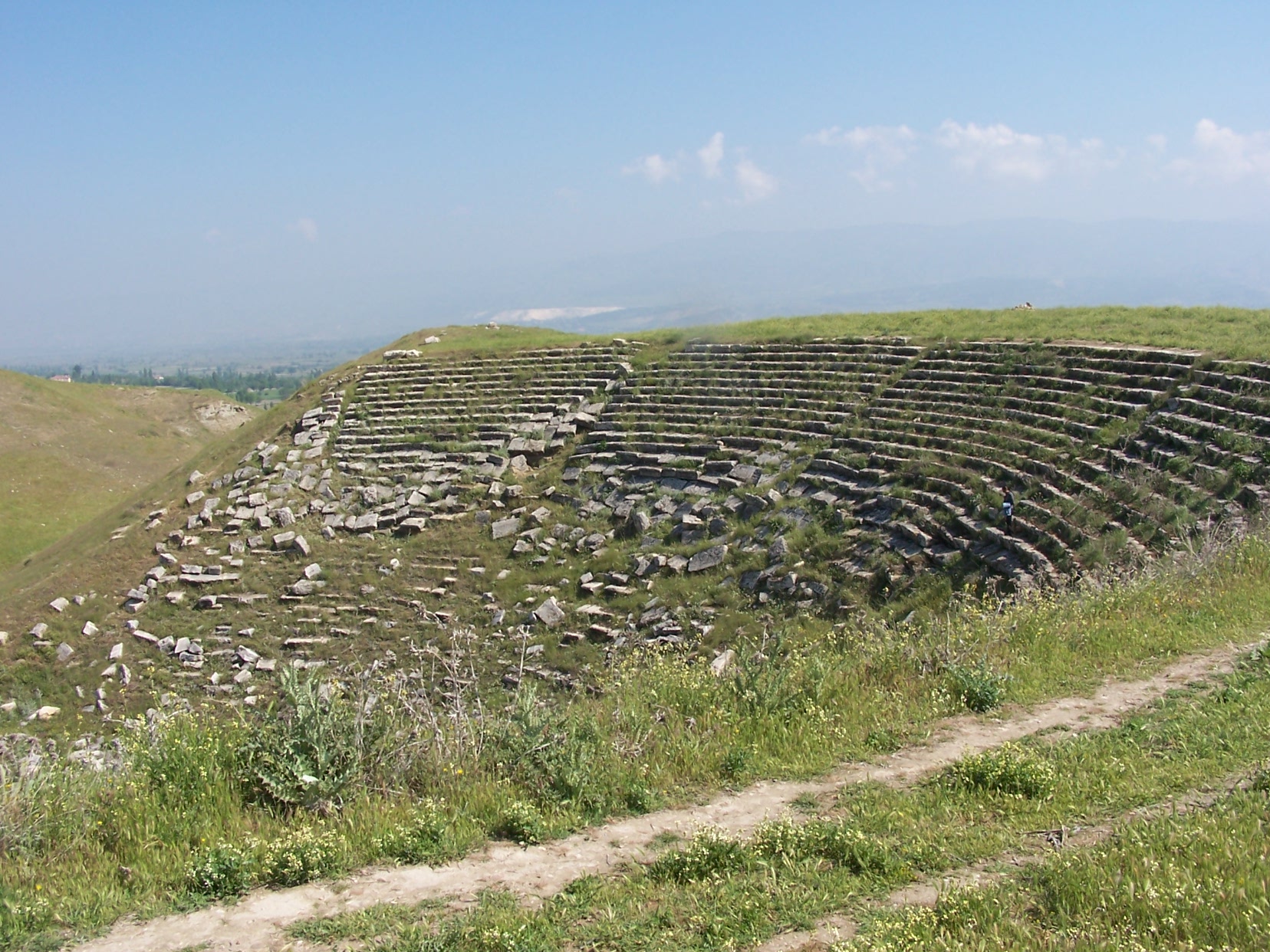 Laodizea heute
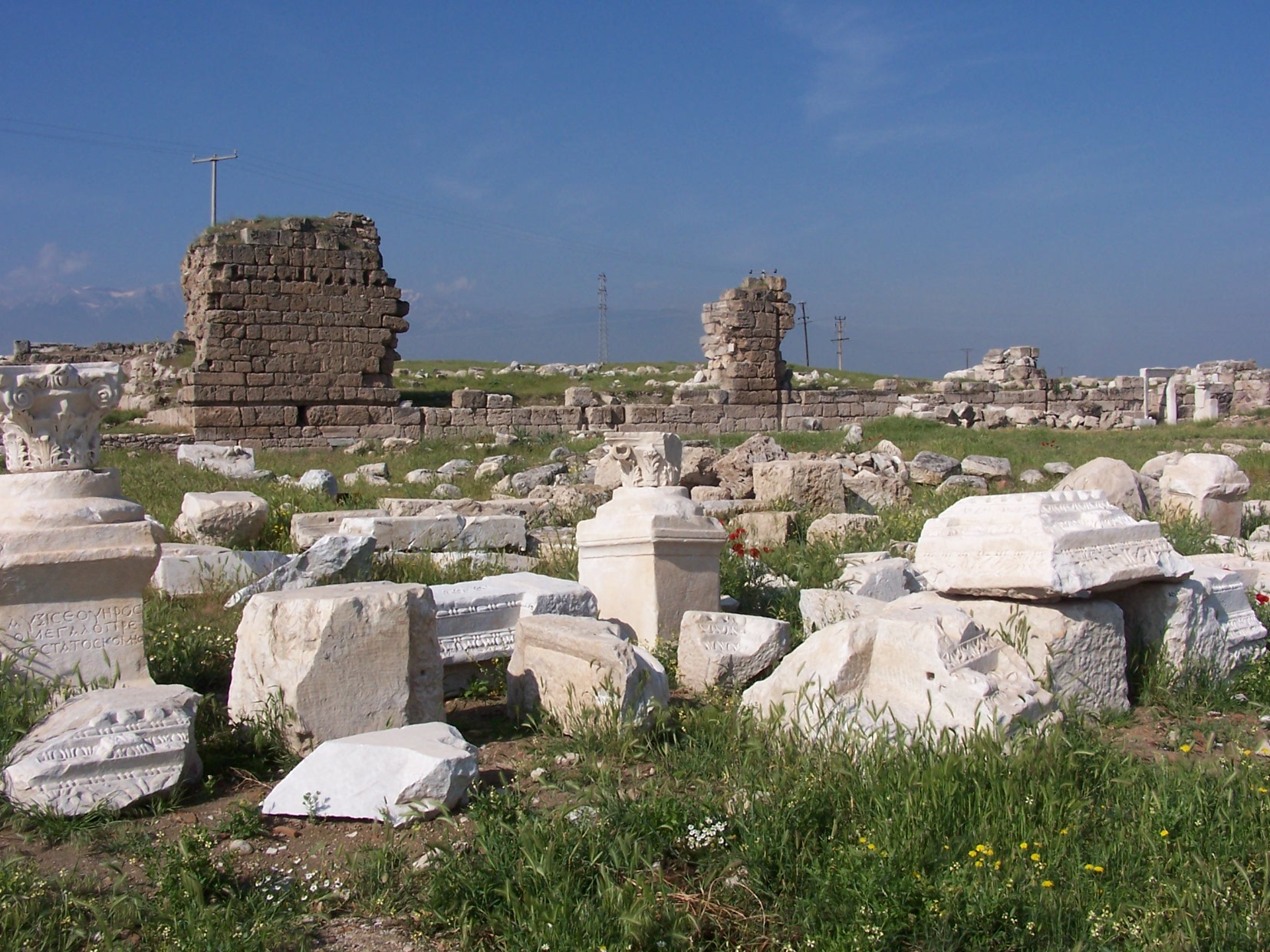 Laodizea heute
Laodizea
Offenbarung 3,14-22                           (NT 291)
„Volk des Gerichts“
Endzeitgemeinde
Zeit: 1844 -      Jesu Wiederkunft
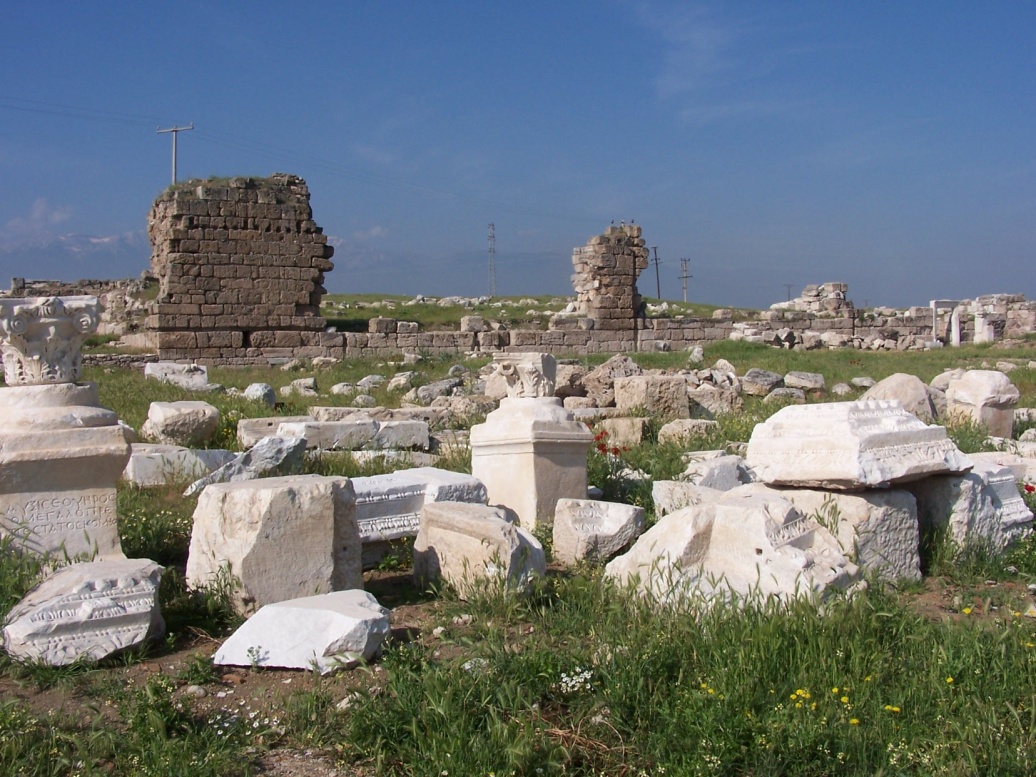 [Speaker Notes: (Text im Bild)]
Laodizea
Offenbarung 3,14-22                           (NT 291)
Lob:
  Kein Lob
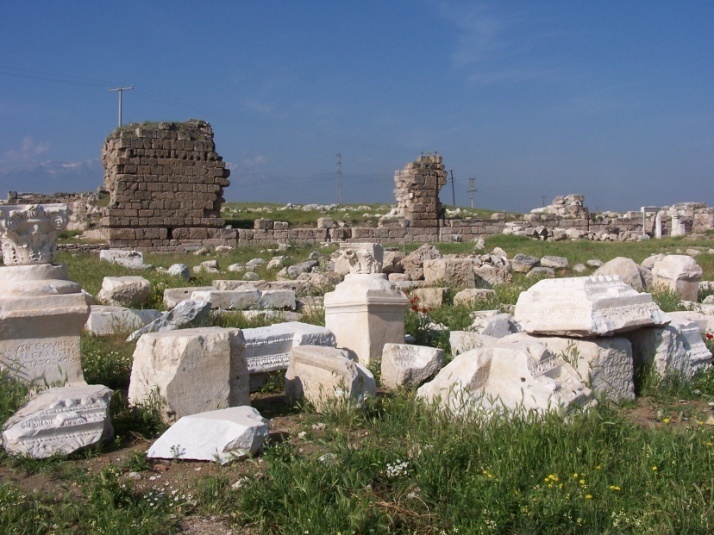 [Speaker Notes: (Text im Bild)]
Laodizea
Offenbarung 3,14-22                           (NT 291)
Tadel:
Lau
Arm
Blind
Nackt
Ist sich ihresZustandes nicht bewusst
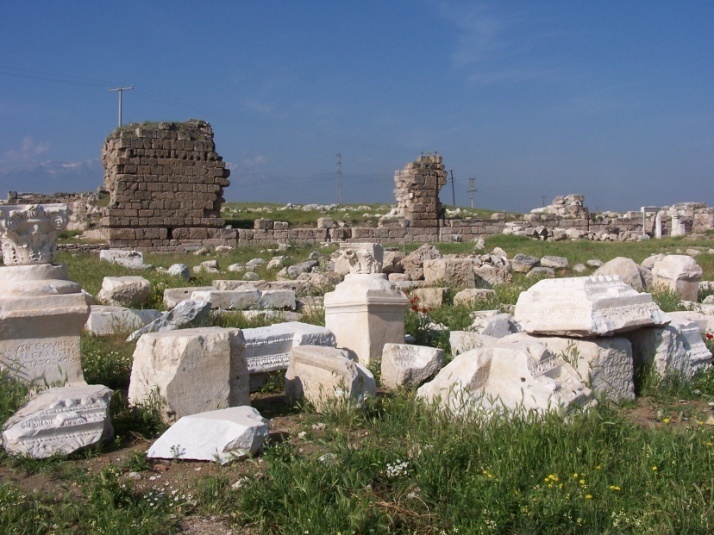 [Speaker Notes: (Text im Bild)]
Laodizea
Offenbarung 3,14-22                           (NT 291)
Das Hauptproblem von Laodizea:
Es hat eine falsche Selbsteinschätzung
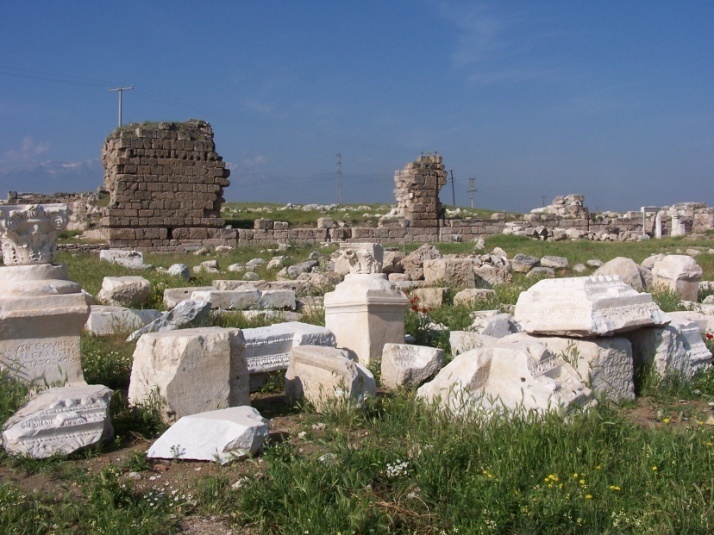 [Speaker Notes: (Text im Bild)]
Falsche Selbsteinschätzung
Offenbarung 3,14-22                           (NT 291)
Besser kalt als lau
Besser heiß als lau
Christen, die sich Christen nennen, aber ohne Jesus leben, sind schlimmer als Atheisten!
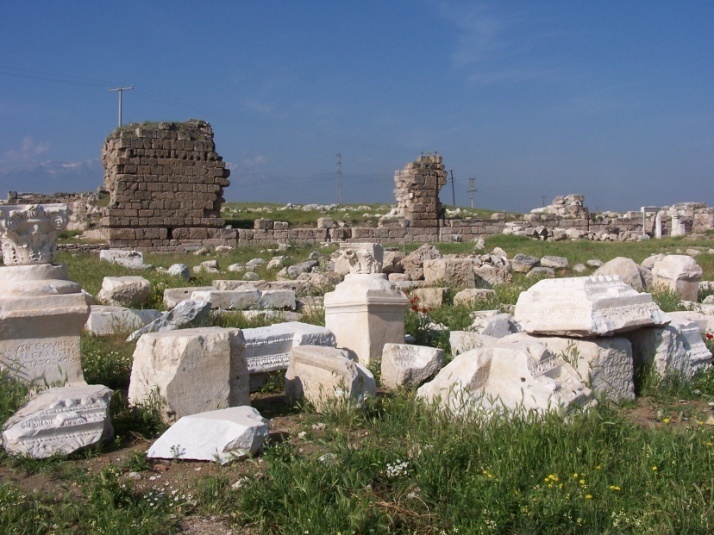 [Speaker Notes: (Text im Bild)]
Die Stadt Laodizea
Offenbarung 3,14-22                           (NT 291)
Reiche Handelsstadt
Ca. 250 v.Chr. von Antiochus II. gegründet
Südwestliches Phrygien
Im fruchtbaren Flusstal des Lykos
Kolossäa 15 km entfernt
Hierapolis 11 km entfernt
60 n.Chr. Erbeben – ohne fremde Hilfe wieder aufgebaut
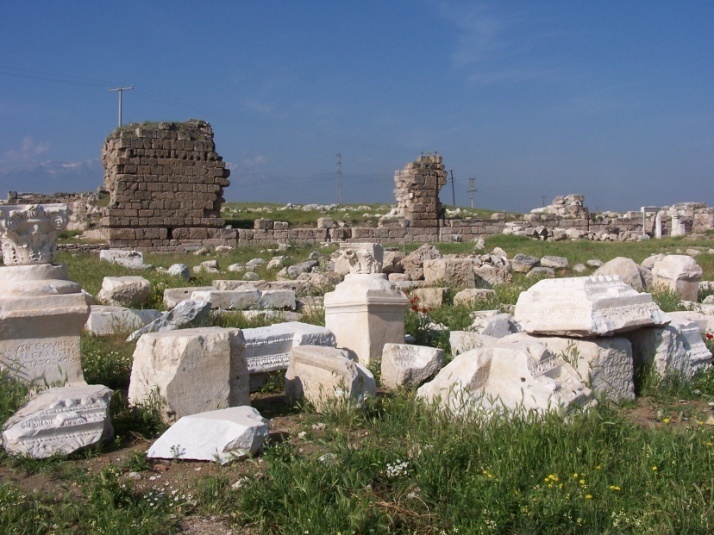 [Speaker Notes: (Text im Bild)]
Die Stadt Laodizea
Offenbarung 3,14-22                           (NT 291)
3 starke Wirtschaftsbereiche:
Bankwesen
Kleiderindustrie
Augenheilkunde, -salben
Schwachpunkt: Trinkwasser
Lauwarmes Wasser von Hierapolis (Pamukkale)
Kaltes Wasser aus Kolossäa
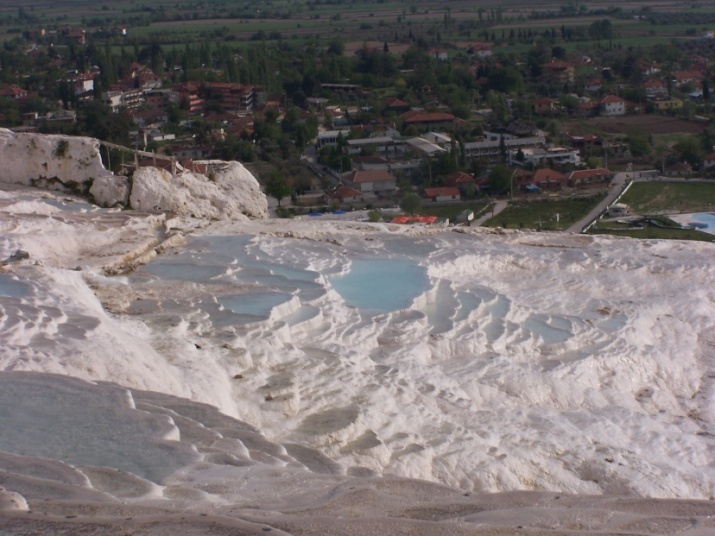 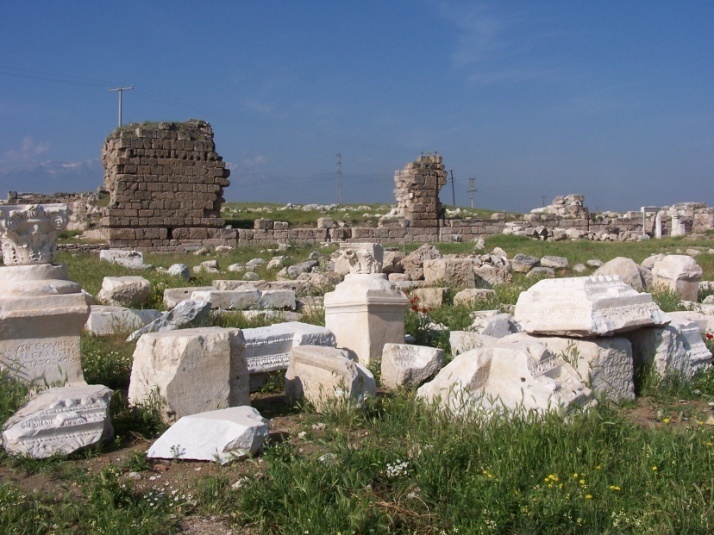 [Speaker Notes: (Text im Bild)]
Laodizea
Offenbarung 3,14-22
Die Stadt
Die Gemeinde
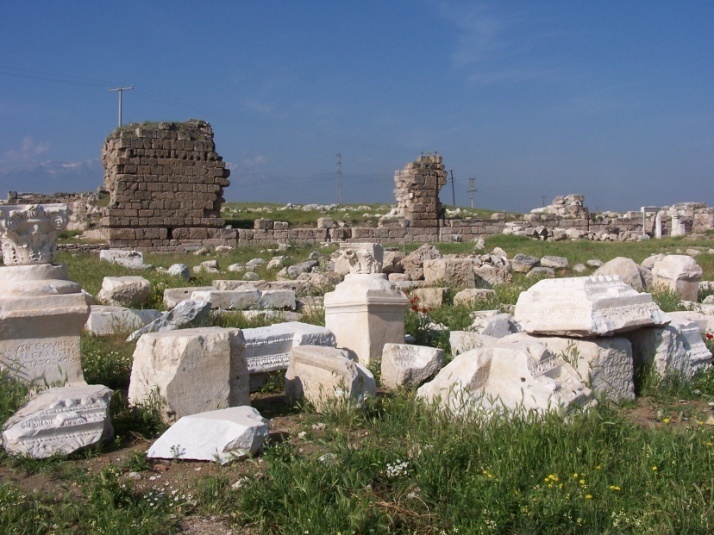 Reich
Augensalbe
Kleiderindustrie
=>  Arm
=>  Blind
=>  Nackt
[Speaker Notes: (Text im Bild)]
Laodizea
Offenbarung 3,14-22                           (NT 291)
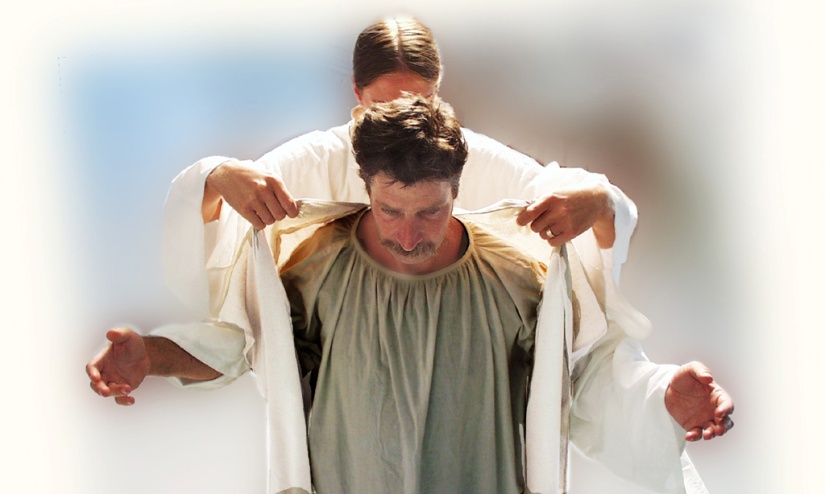 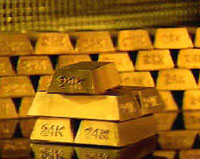 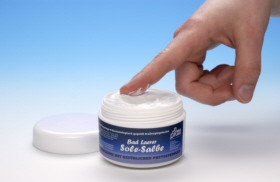 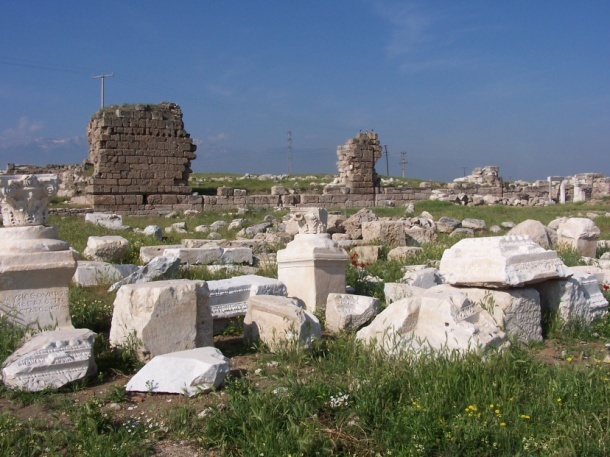 Rat:
Sei eifrig
Tue Buße
Arm
Blind
Nackt
=>  Gold, im Feuer geläutert
=>  Augensalbe
=>  Weiße Kleider
[Speaker Notes: (Text im Bild)]
Laodizea
Offenbarung 3,14-22                           (NT 291)
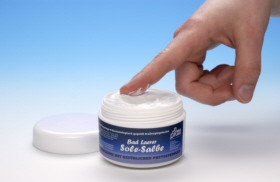 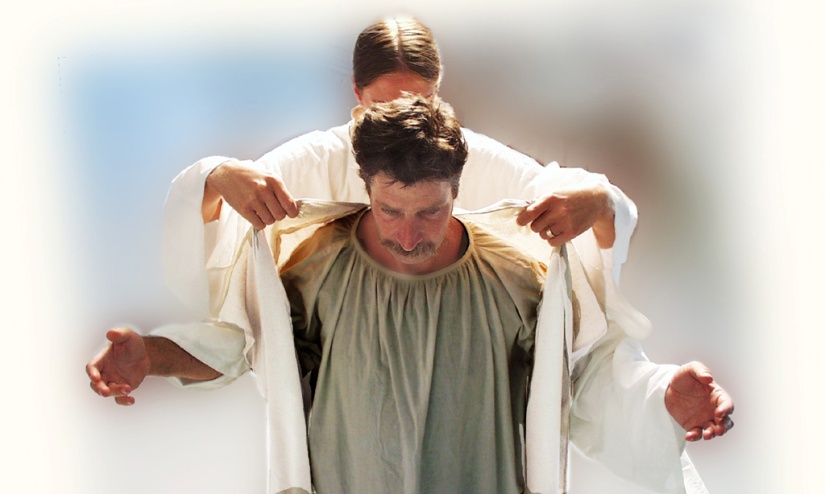 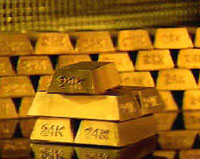 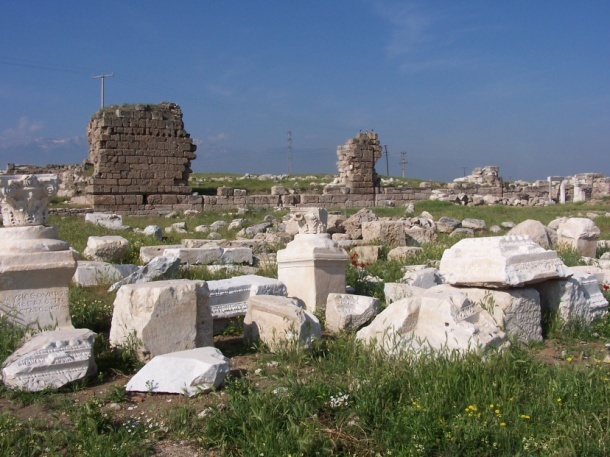 Rat:
Sei eifrig
Tue Buße
Gold
Weiße Kleider
Augensalbe
=>  Glaube und Liebe
=>  Jesu Gerechtigkeit
=>  Heiliger Geist
[Speaker Notes: (Text im Bild)]
Jesu Liebeserklärung
Offenbarung 3,14-22                           (NT 291)
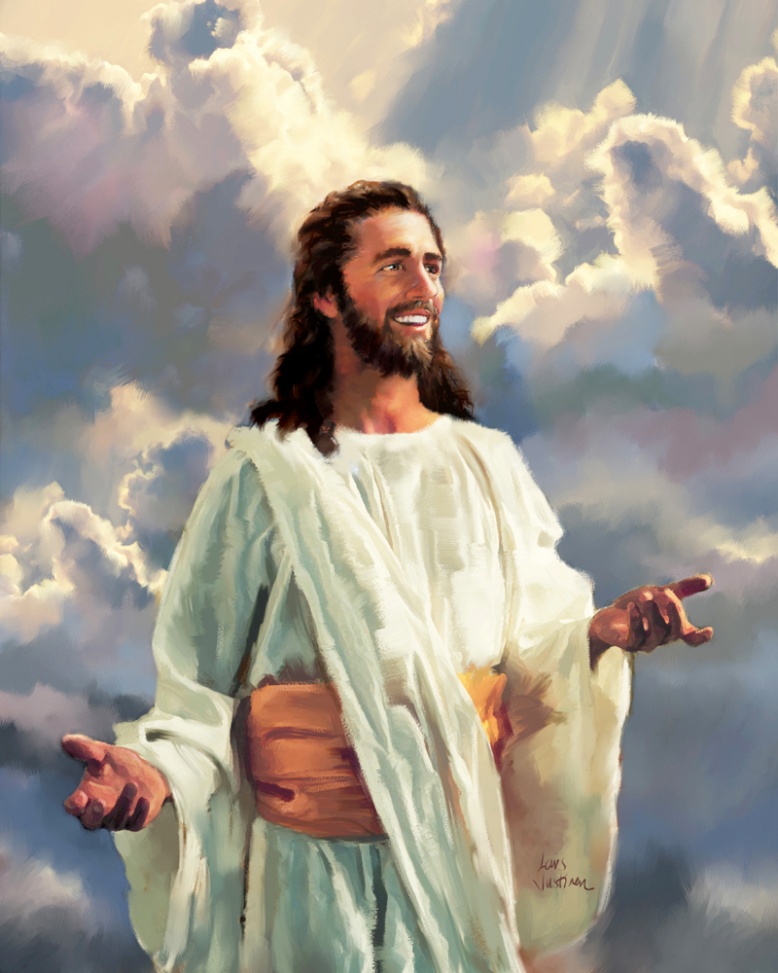 Jesu Urteil ist nicht unabwendbar!
Er sagt die Wahrheit, um uns aufzurütteln!
Er liebt uns und möchte, dass wir umkehren!
[Speaker Notes: (Text im Bild)]
„Wer überwindet, …“
Offenbarung 3,14-22                           (NT 291)
Nur wer überwindet, wird das ewige Leben bekommen!
Was heißt überwinden?
Den Rat Jesu annehmen
Meine Sünde erkennen
Meine Sünde bekennen
Meine Sünde lassen
Möchtest du ein Überwinder werden?
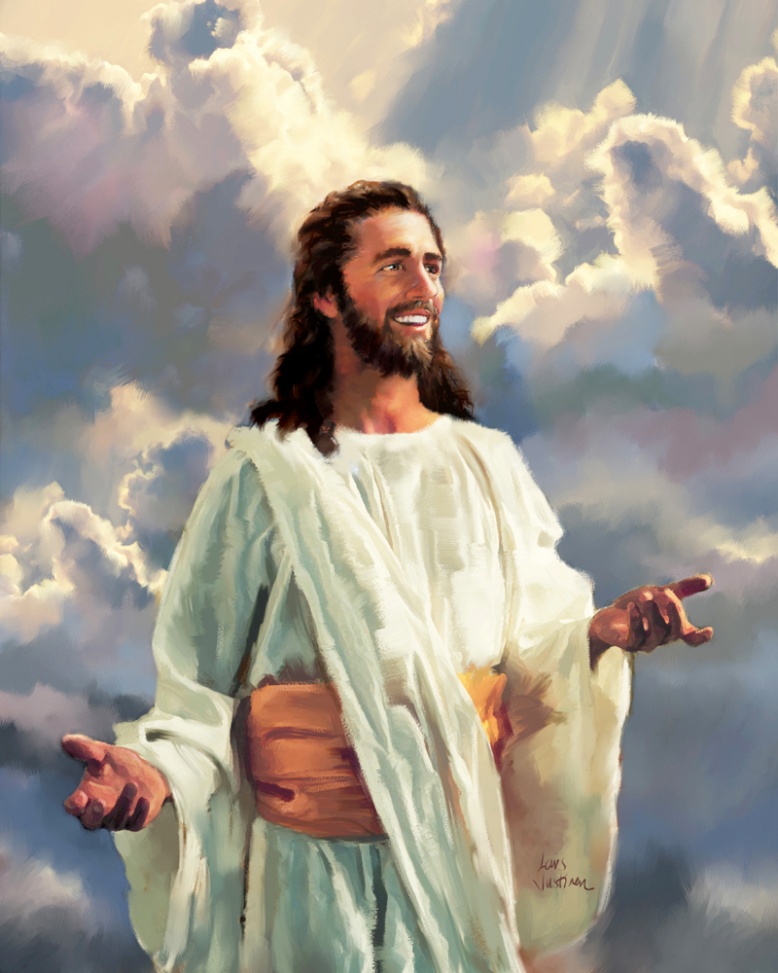 [Speaker Notes: (Text im Bild)]
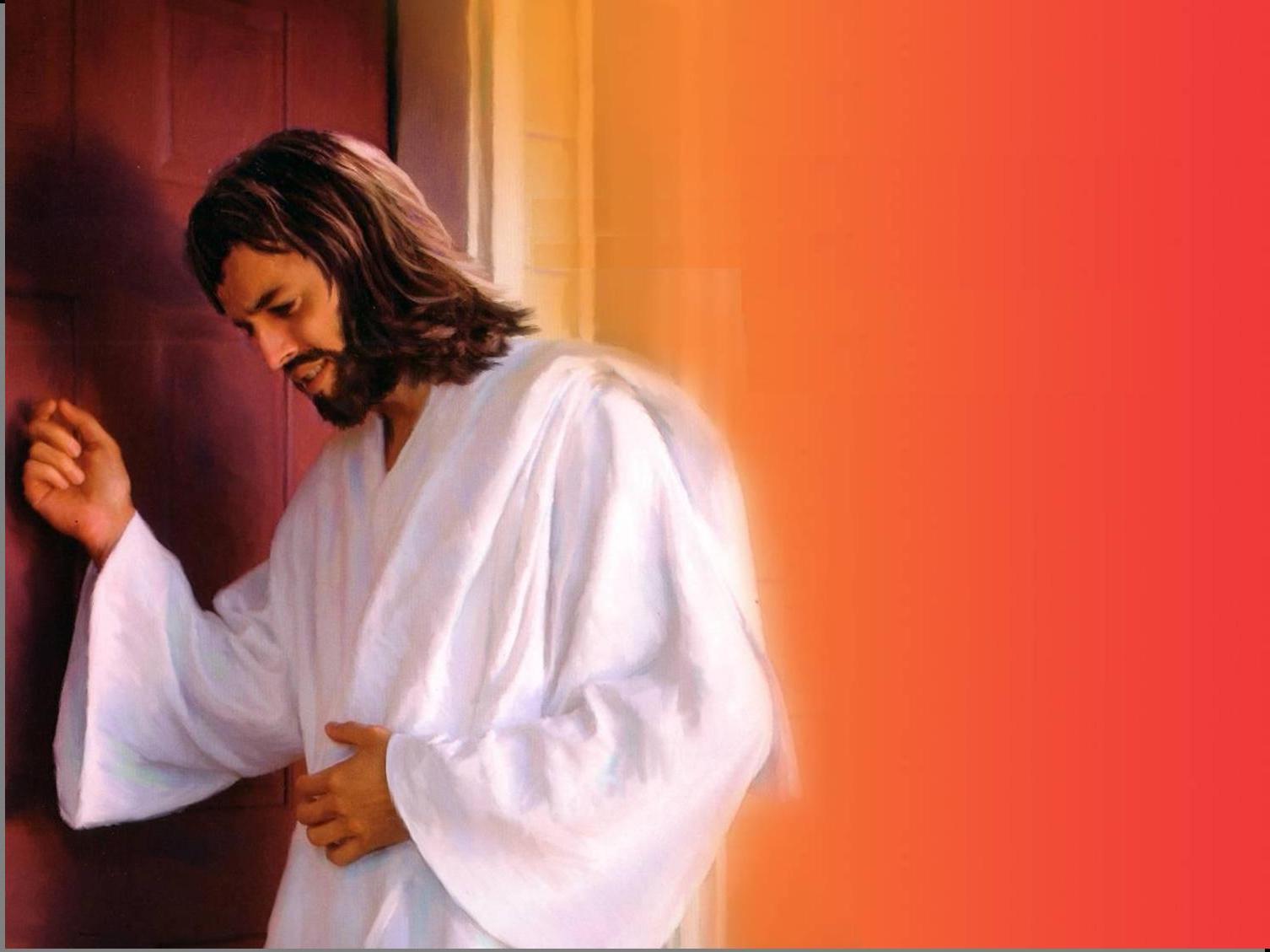 „Siehe, ich stehe vor der Tür und klopfe an. Wenn jemand meine Stimme hören wird und die Tür auftun, zu dem werde ich hineingehen und das Abendmahl mit ihm halten und er mit mir.“                 Offenbarung 3,20
[Speaker Notes: Hören Sie, wie Jesus an Ihre Herzenstür klopft?
Wie kann ich Jesus in mein Leben einlassen? 
Indem ich Jesus im Gebet mein Leben übergebe.
Ich lade Sie ein, dies jetzt zu tun!
(Zwei Möglichkeiten.
Du betest selbst das Übergabegebet und bittest jeden, der sein Leben Jesus übergeben möchte, während des Gebets die Hand zu heben. 
Du rufst zum stillen Gebet auf und lässt eine Minute  Pause. Jeder ist eingeladen, in der Stille das Übergabegebet selbst still zu beten.)]
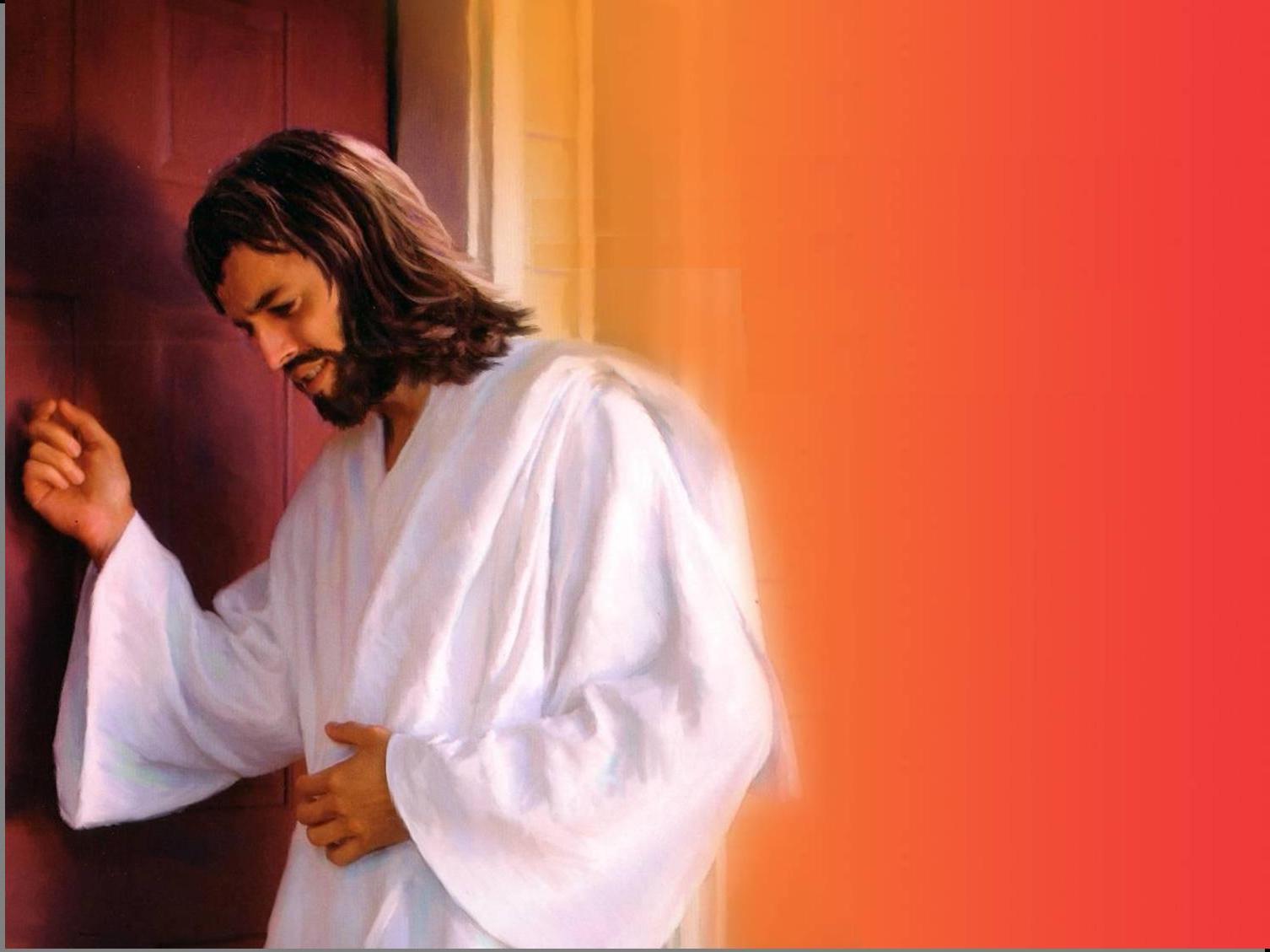 Jesus klopft bei dir an!
Was hindert dich, ihn heute als Freund in dein Leben aufzunehmen?
[Speaker Notes: Hören Sie, wie Jesus an Ihre Herzenstür klopft?
Wie kann ich Jesus in mein Leben einlassen? 
Indem ich Jesus im Gebet mein Leben übergebe.
Ich lade Sie ein, dies jetzt zu tun!
(Zwei Möglichkeiten.
Du betest selbst das Übergabegebet und bittest jeden, der sein Leben Jesus übergeben möchte, während des Gebets die Hand zu heben. 
Du rufst zum stillen Gebet auf und lässt eine Minute  Pause. Jeder ist eingeladen, in der Stille das Übergabegebet selbst still zu beten.)]
Laodizea
Offenbarung 3,14-22                           (NT 291)
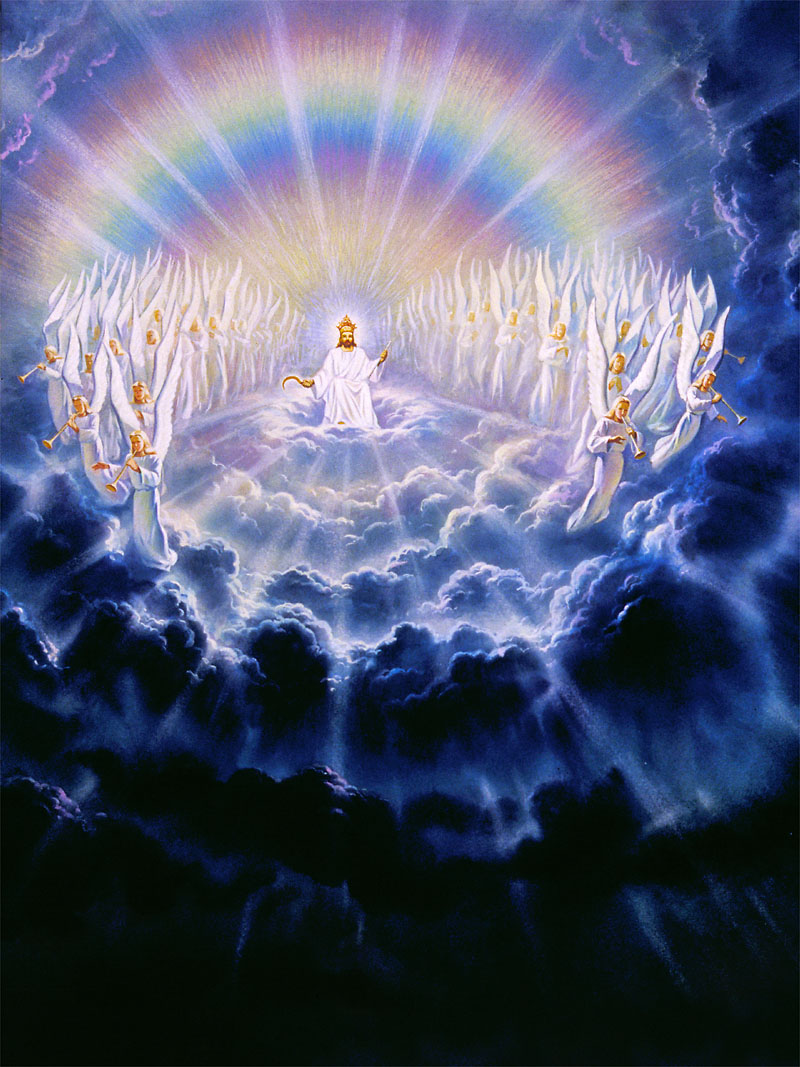 Verheißung:
Mit Jesus auf seinem Thron sitzen!
[Speaker Notes: (Text im Bild)]
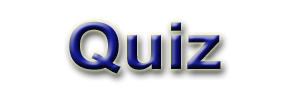 Richtig oder Falsch:Die 7 Gemeinden symbolisieren die Kirchengeschichte von der Zeit der Apostel bis zur Wiederkunft Jesu.
Was bietet Jesus der Gemeinde Laodizea an?
A:  Gold
B:  Augensalbe
C:  Brot
D:  Weiße Kleider
Wie werden wir Überwinder?
[Speaker Notes: (Text im Bild)]
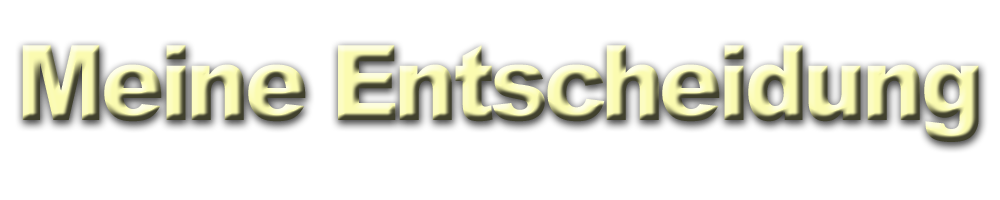 A	Ich bin davon überzeugt, dass die Offenbarung uns heutigen Christen etwas zu sagen hat.
B	Ich möchte von Jesus Gold, Kleid und Augensalbe haben, damit ich dem Herrn gefalle und ein wacher Christ bin.
C	Bitte beten Sie für mich, damit ich nicht lau werde oder bleibe.
[Speaker Notes: (Text im Bild)]
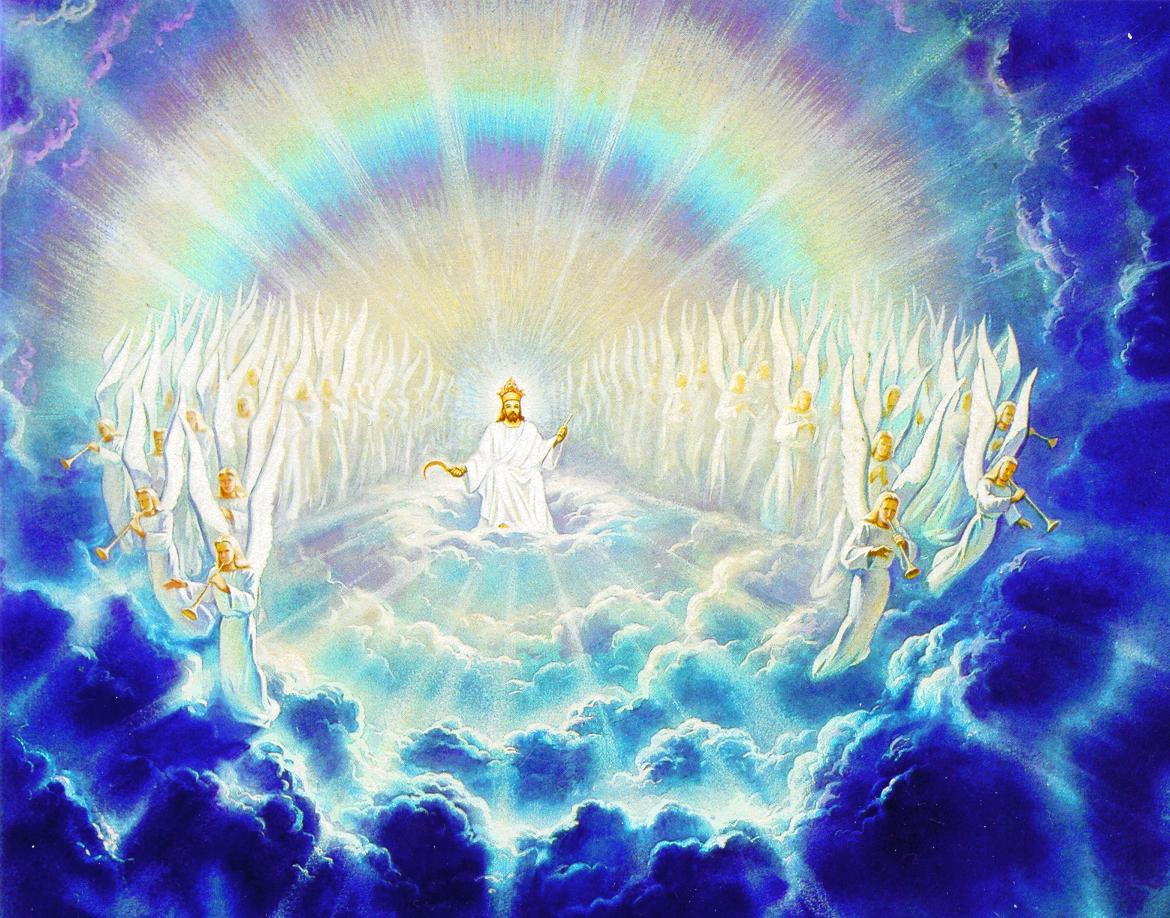 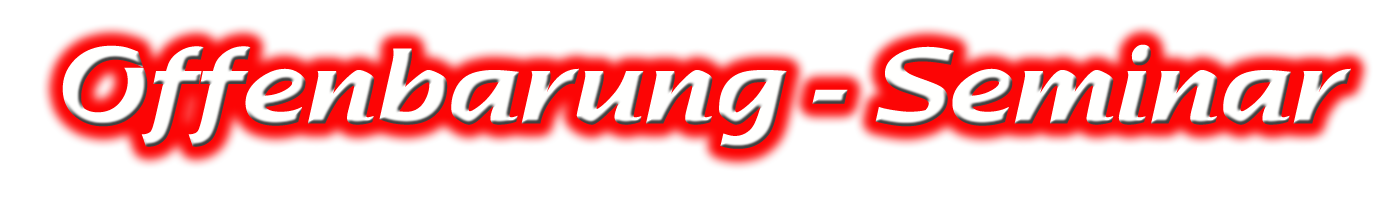 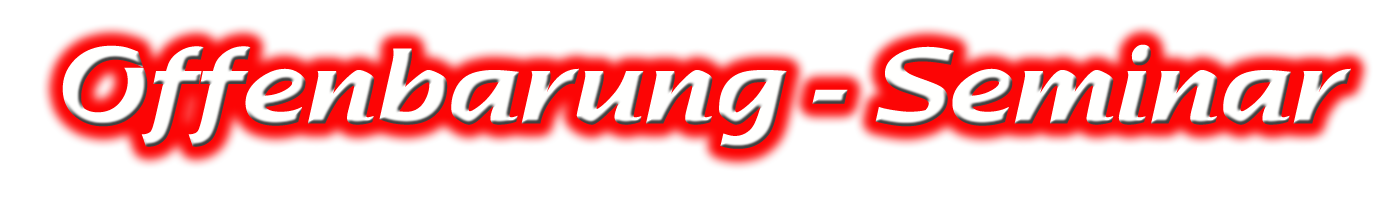 Thema 7:
Jesus kommt wieder!
© Olaf Schröer